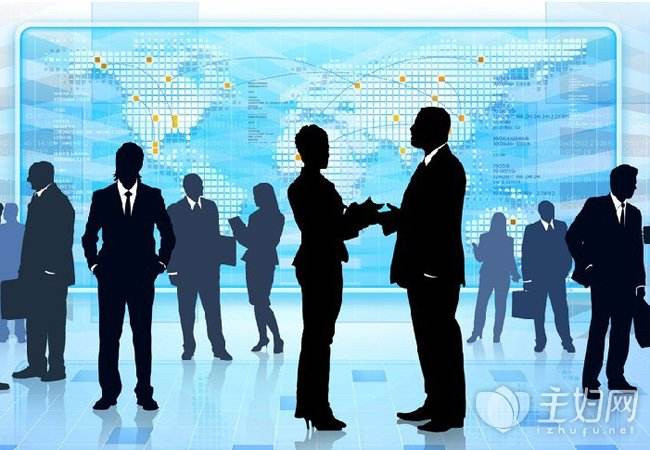 大学生创业实践
主　编　郭广勇　王　飞
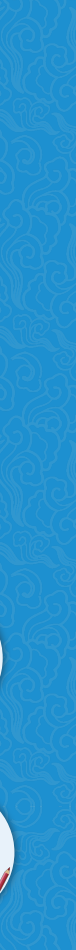 项目二 			打铁还需自身硬
——创业素养
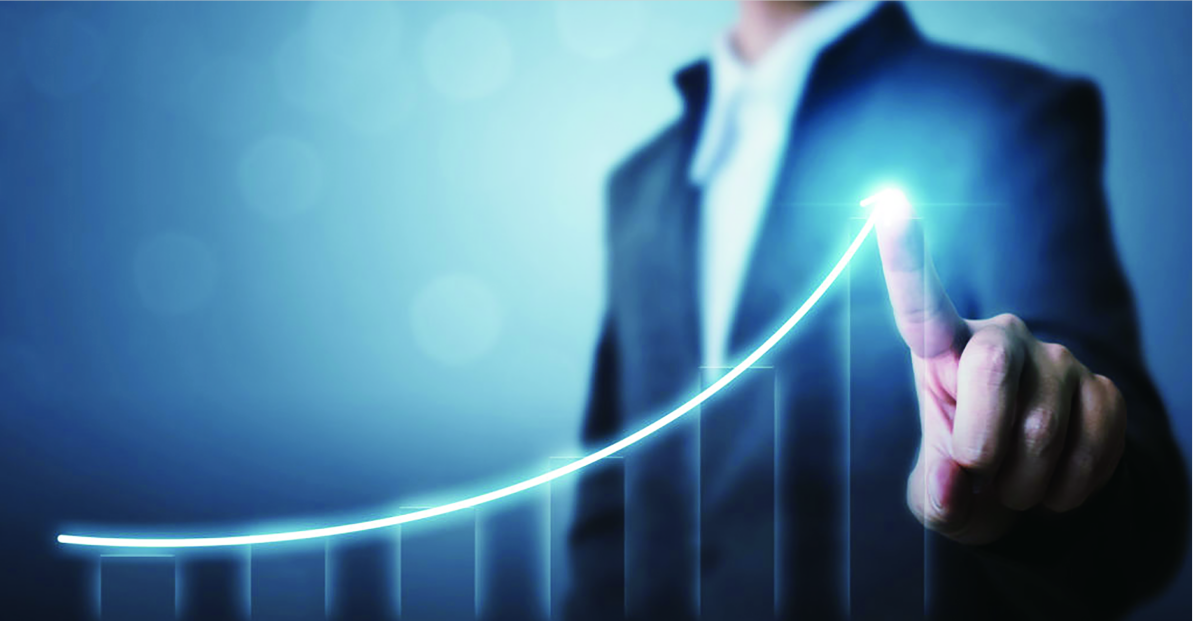 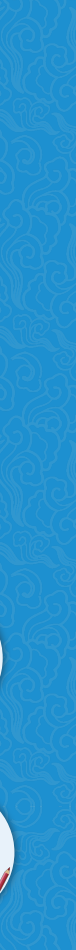 目录  CONTENTS
任务一  创业者能力和素质要求
任务二  认识创新和创新思维
任务三  培养创新思维
任务四  活用创新方法
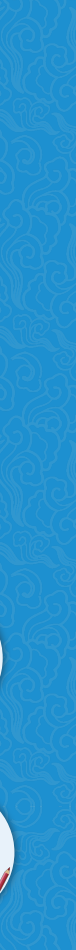 【案例引入】
2017年3月，对于西北工业大学（以下简称“西北工大”）毕业生王建军来说是他事业发展的一个重要“拐点”。这位看起来还有些稚嫩的大男孩儿，已经是一家高科技公司的创始人兼首席执行官。他领导的Makeblock公司（深圳市创客工场科技有限公司）获得B轮融资超过两亿元人民币，成为该轮最大融资企业。这家成立仅五年的公司市场总估值已达两亿美元。
      研究生毕业后，学习飞行器设计专业的王建军没有选择进入研究所工作，而是决定自己创业，并把创业方向锁定在机器人领域。经过五年多的努力，他创立的Makeblock公司深受机器人教育领域认可，其产品远销海外140多个国家，且拥有1 600多个渠道合作伙伴，进入全球超过两万所学校。
王建军:从创业“小白”到行业“大牛”
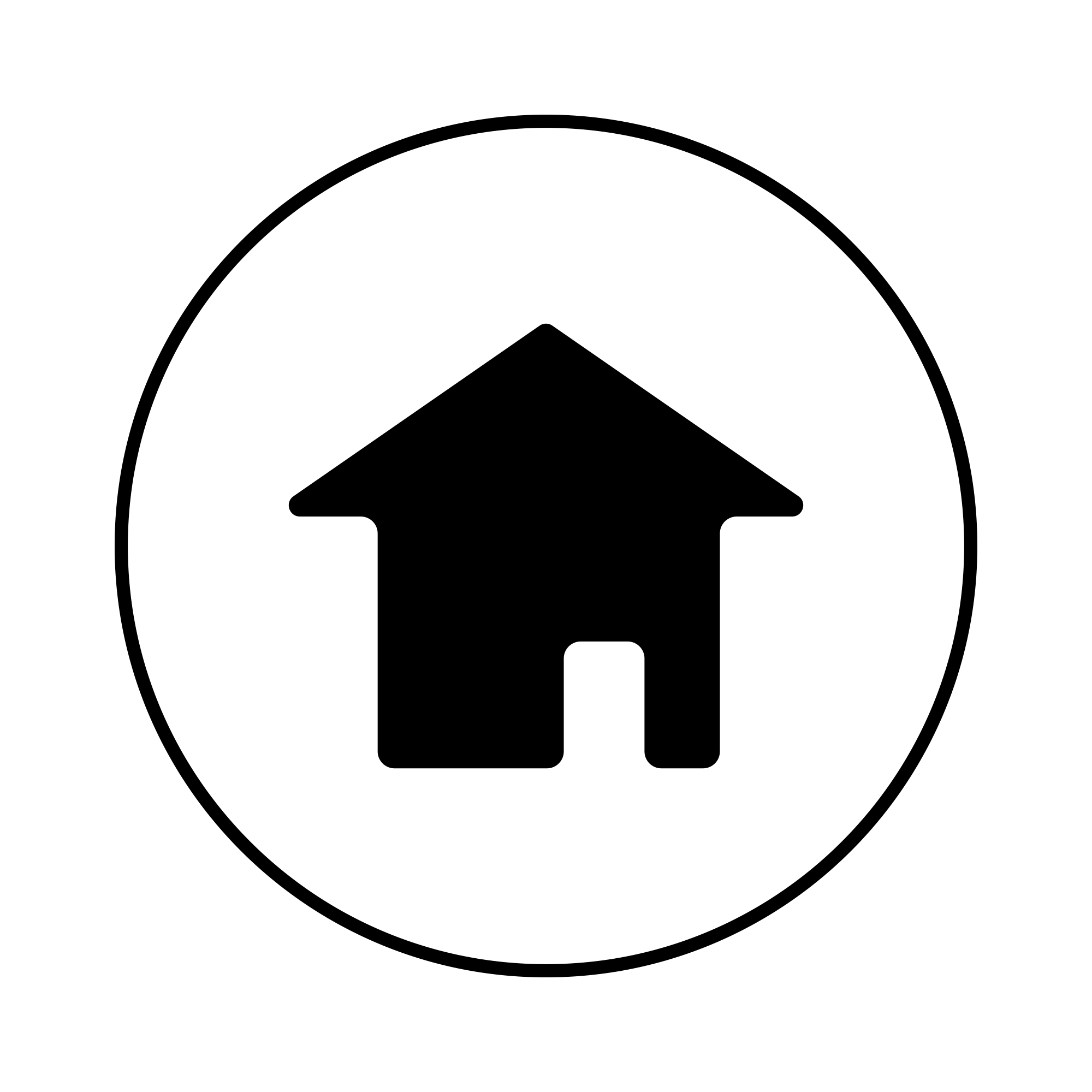 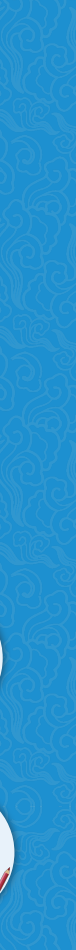 在西北工大研究生创新实验中心，王建军发挥自己动手能力强、善于钻研探索的特长，与同学一起申请了许多项目，并在课余完成了机械结构难度较高的“垂直攀爬机器人”“飞行汽车”“水陆两栖汽车”等研究。
      “在创新中心打磨了几年思维和意志，这对我后来的创业产生了非常大的影响。”
王建军回忆说。最后，他决定进入机器人行业开始创业。
      工作一年后，王建军便开启了自己的创业之路。创业的灵感正是来自他在西北工大学习期间设计制作机器人的经历。“当年我代表学校跑了很多地方，并发现了这个行业的‘痛点’。我想帮助创客、教育者和未来的工程师们实现创意，这就是Makeblock创客工场最初创意的来源。”王建军坦言。
      创业初期最难的事情是面对孤独。王建军说，那段时间，没有人跟他一起讨论，也没人看他的设计成果。回忆起创业之初的那段时间，王建军感慨不已。另一个困难是缺少经费。与单纯的软件创业项目不同，硬件创业不但需要独自坐在电脑前写代码、做设计，还需要完成打样、做原型等实际生产方面的工作。买原材料、找代工厂、加工小样……各种开销很快就耗尽了王建军原本就不多的资金。他不得不把生活水平压到最低，“一顿饭就吃两块饼干，或者煮点白面条配一个鸡蛋”。
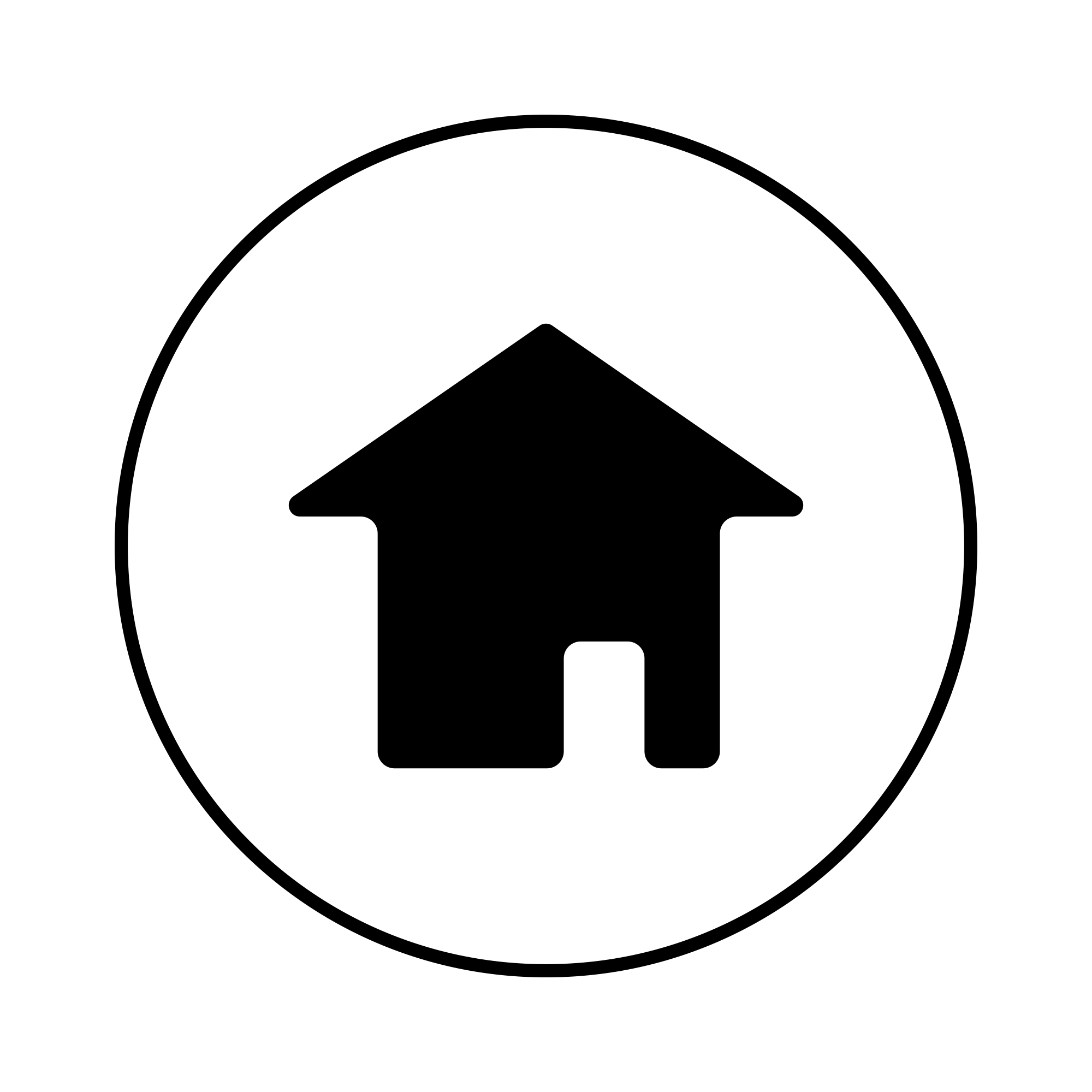 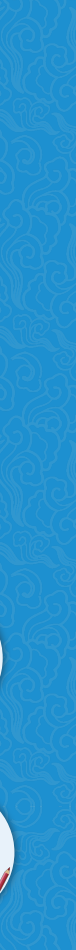 当然，创业还要面对自身能力的挑战。王建军说，自己是比较宅的理工男，平时话
不多。但在做这个项目的过程中，他需要与各个供应商打交道，找生产合作伙伴。幸运的是，研发过程中每一次微小的进展，都会给他动力和信心。最后，历时一年多，他理想中的机器人设计模型终于瓜熟蒂落。
      2017年是王建军事业的里程碑。在完成新一轮融资之后，他更加信心满满。他的 
Makeblock将加速在全球分销渠道的布局。未来，Makeblock将在日本、荷兰及北美地区成立办公室，拓展全球市场，并将联合微软、英特尔等合作伙伴，带动中国相关教育产业发展。
（资料来源：光明日报）
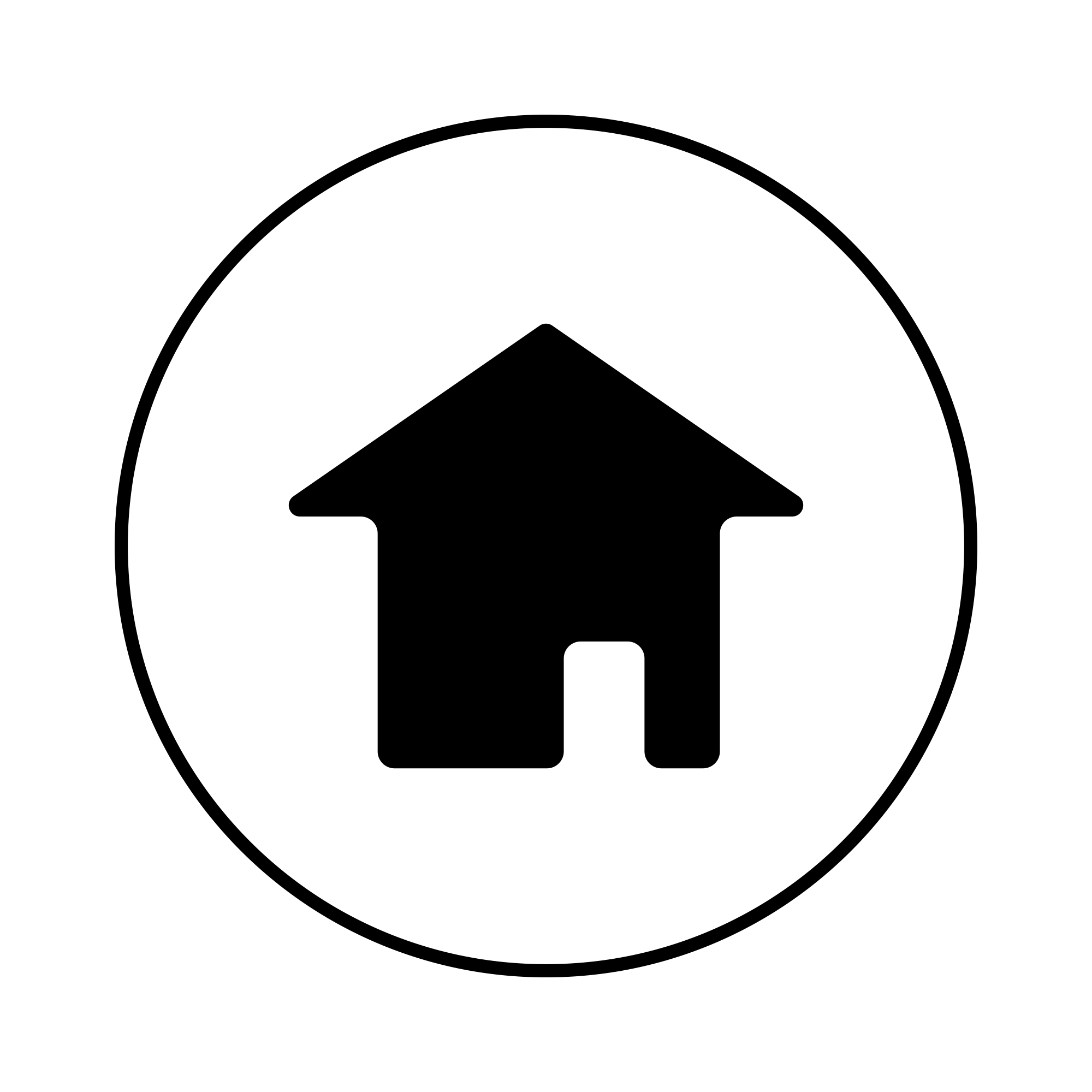 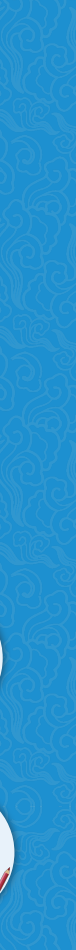 案例点评：
由于创业成功的可变因素太多，我们很难从中归纳出一个具有普遍性的创业成功规律。不过我们可以发现创业者身上的一些主要特征：执着、关心质量、注重效率、能预测风险、有说服力、能发现机会、有信心等。当然，最重要的是有较好的决策判断能力。是否要开办企业，能否准确判断商业机会，商业机会能否转化为商业计划……创业的每一个环节都需要创业者不断进行判断并做出决策。
案例思考：
1. 请你说一说王建军的判断力与他创业成功之间的关系。
2. 创业者应该具备哪些素质和能力？
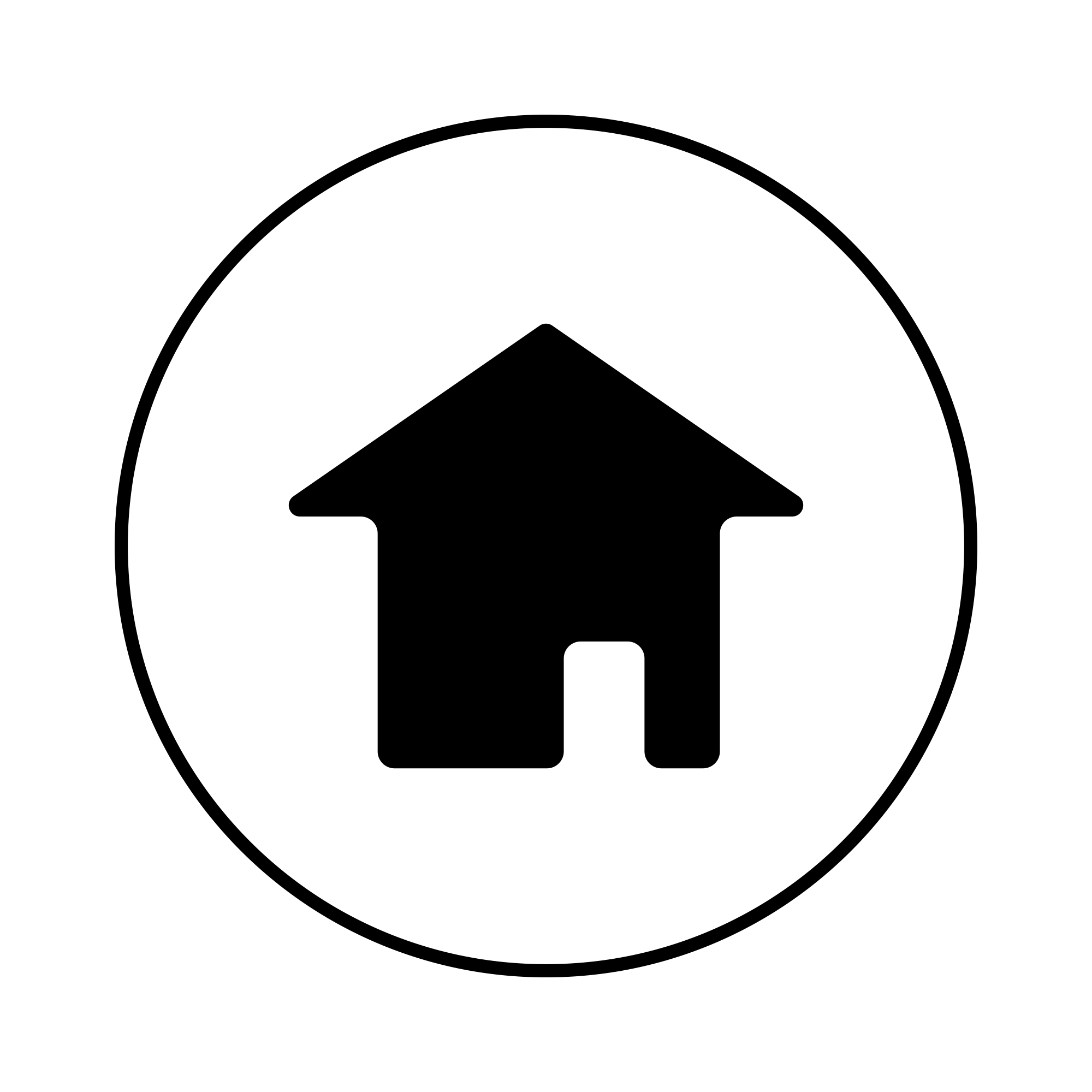 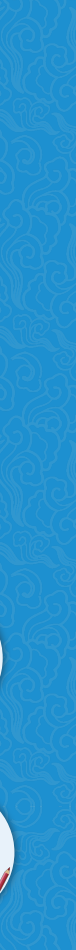 任务一  创业者的能力和素质要求
不能等别人为你铺好路，而是要自己去走、去犯错，最后，创造一条属于自己的路。

——罗伯特
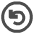 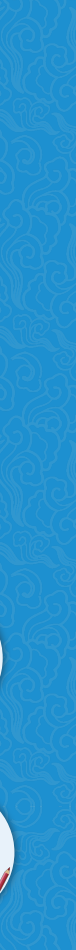 创业者
01
02
03
创业者的定义
创业者的职能
创业者的能力与素质
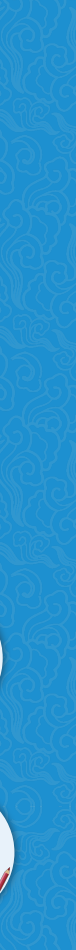 一、创业者的定义
      创业者是指发现某种信息、资源、机会或掌握某种技术，利用或借用相应的平台或载体，把发现的信息、资源、机会或掌握的技术，以一定的方式转化，创造出更多的财富、价值，并实现某种追求或目标的人。
01
02
共同特征：
主导劳动方式的领导人
具有使命感、荣誉感、责任感的人
06
03
具有完全权利能力和行为能力的人
组织和运用服务、技术、器物作业的人
05
04
能使人追随并在追随过程中获得利益的人
具有思考、推理、判断能力的人
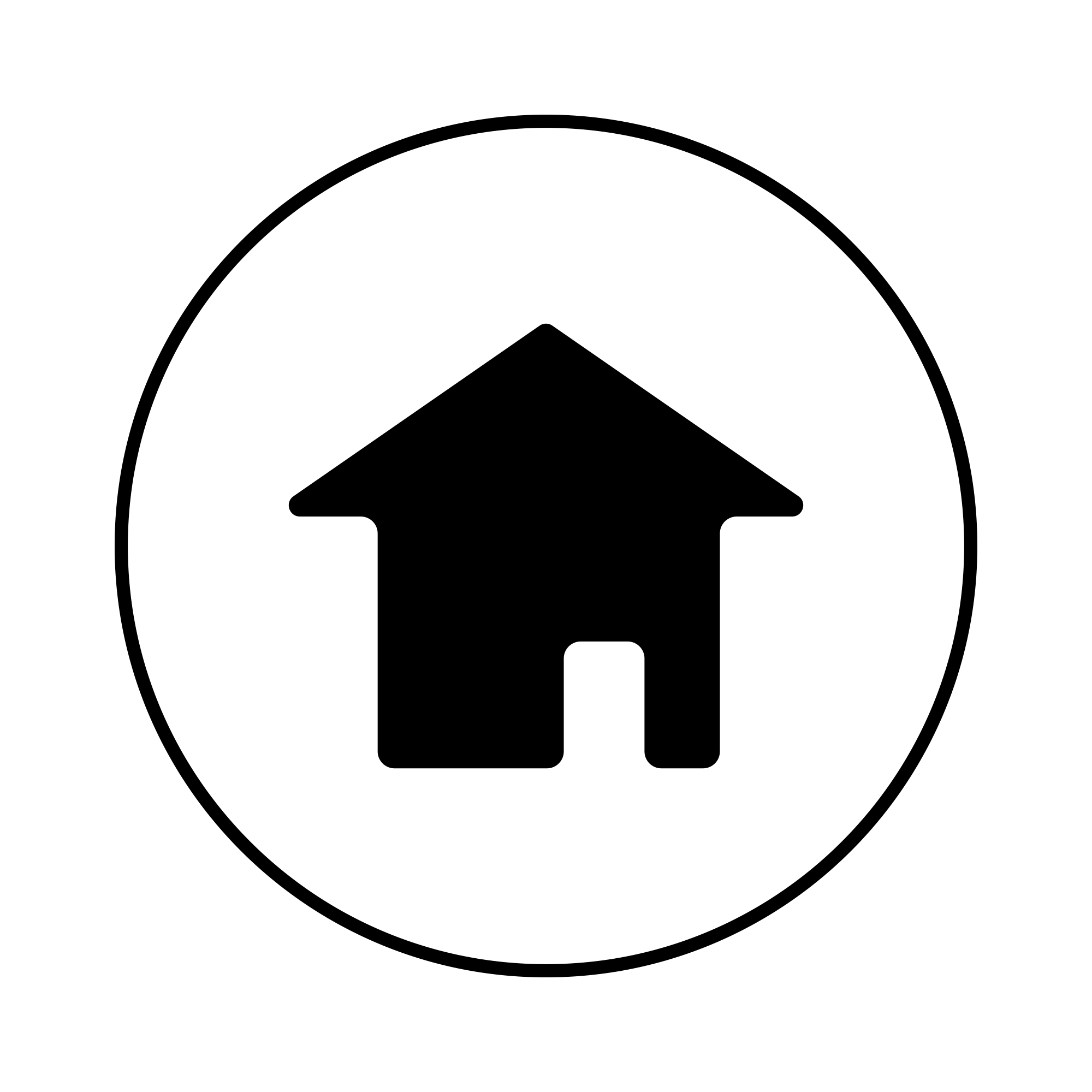 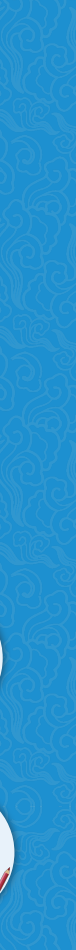 二、创业者的职能
1. 探索与发现
进取性和冒险性
2. 创新与创造
好奇心和进取精神
3. 实践与管理
实践家或践行者
4. 改进与提高
创业虽难，守业更难。
5. 发展与进步
一个成功的创业者需要具备三个因素：眼光、胸怀和实力。
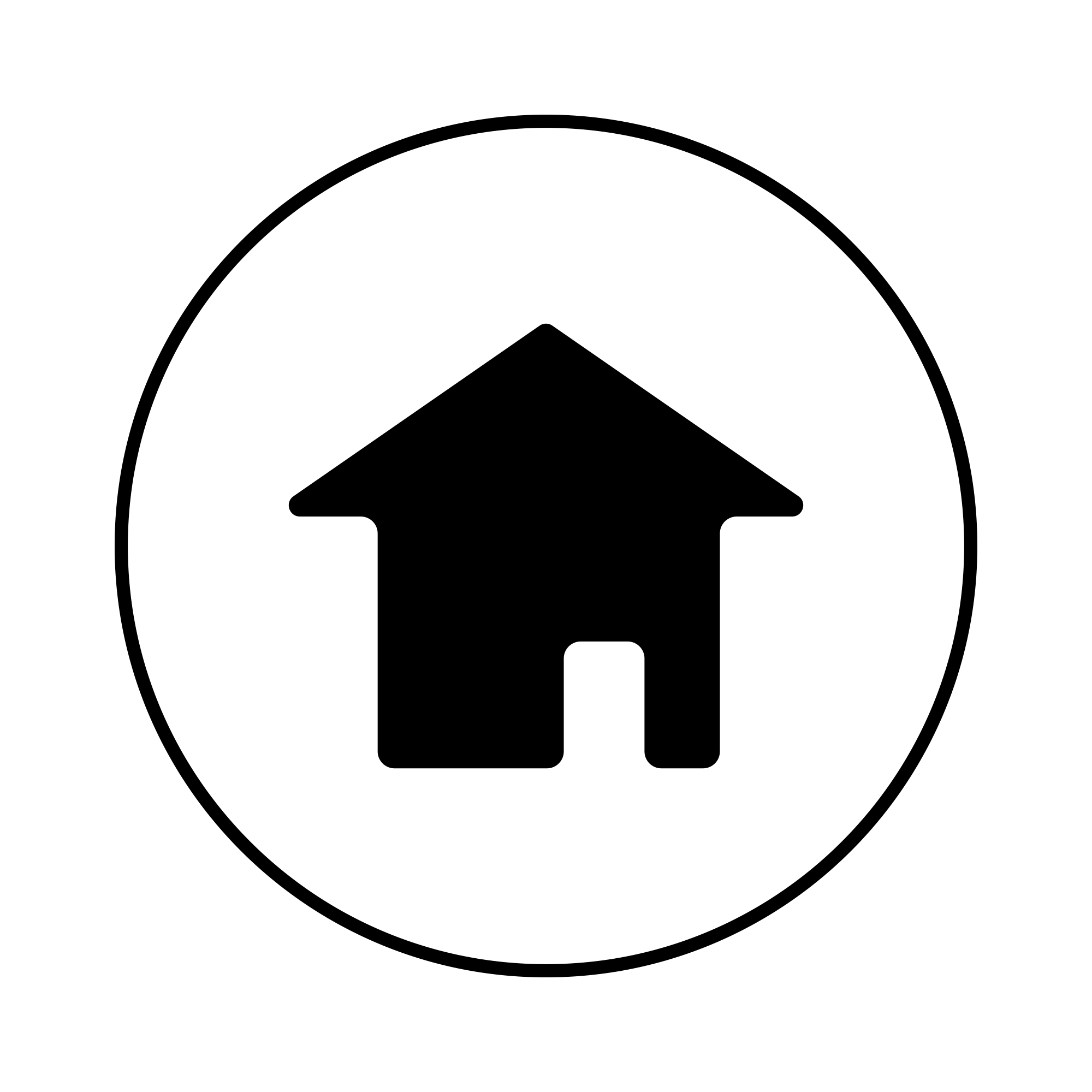 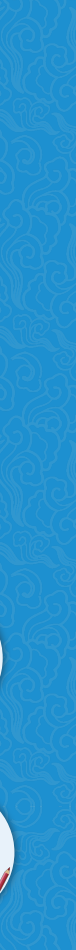 三、创业者的能力与素质
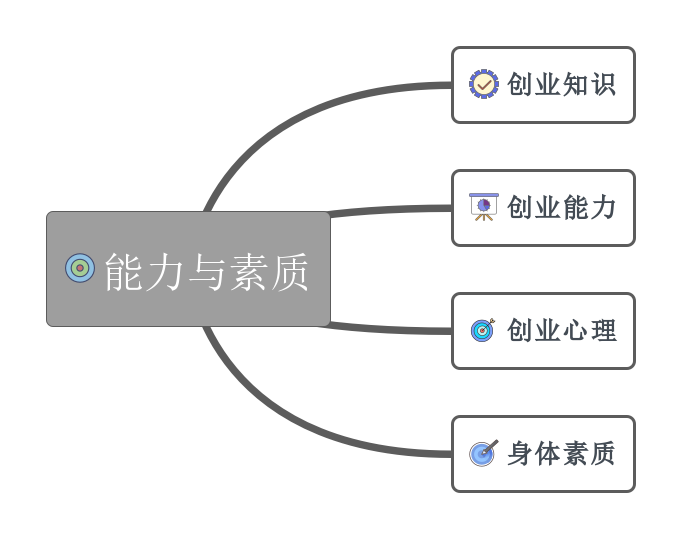 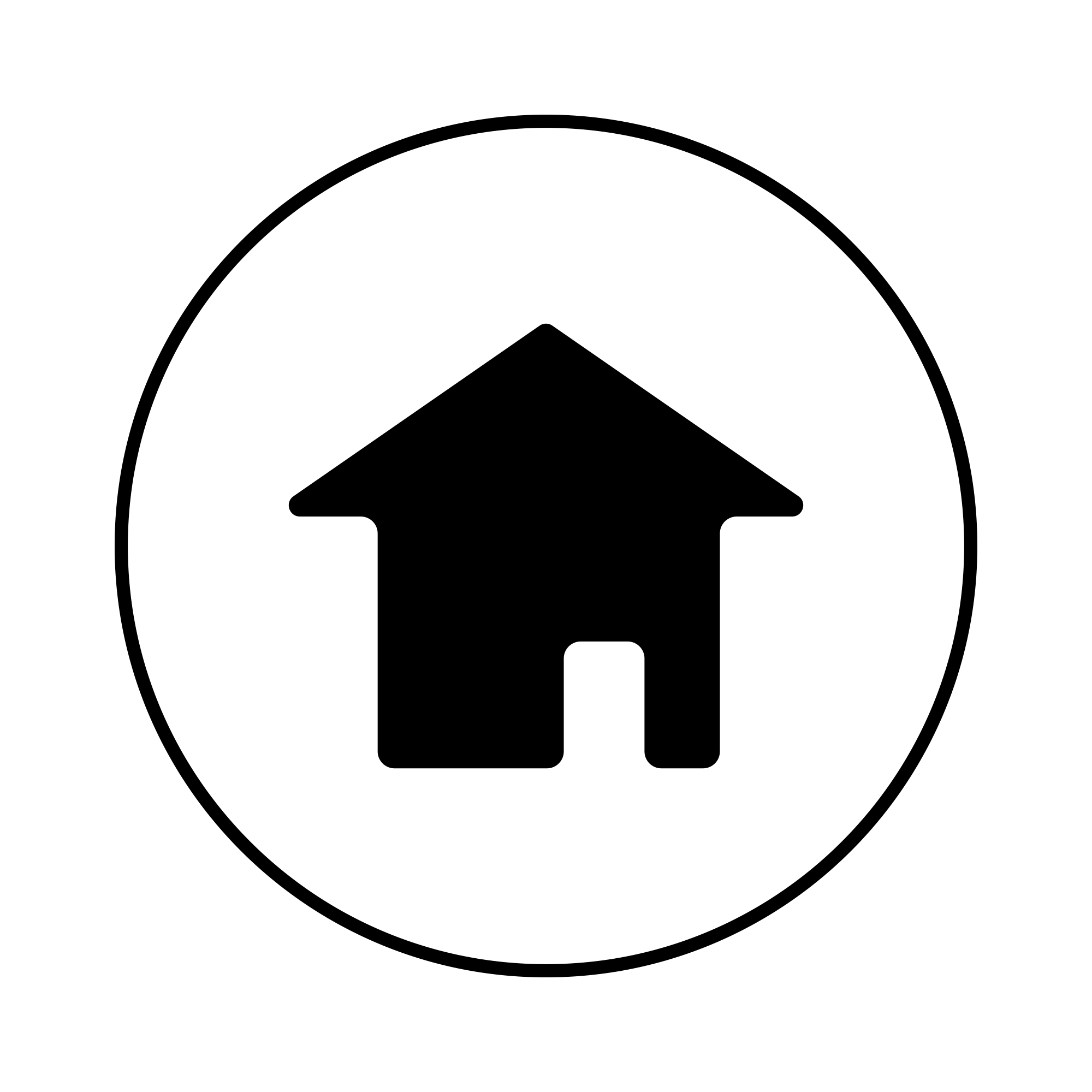 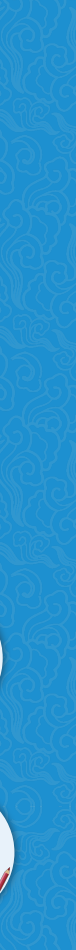 1. 创业知识

      创业知识主要表现为专业知识、经营管理知识和综合性知识等。
A
D
B
E
C
2. 创业能力
      创业能力是指创业者在市场调查、技术专长、企业管理、财务理财、公关促销、开发开拓、规避风险等方面的能力。
机会捕捉能力
交往协调能力
决策能力
执行能力
经营管理能力
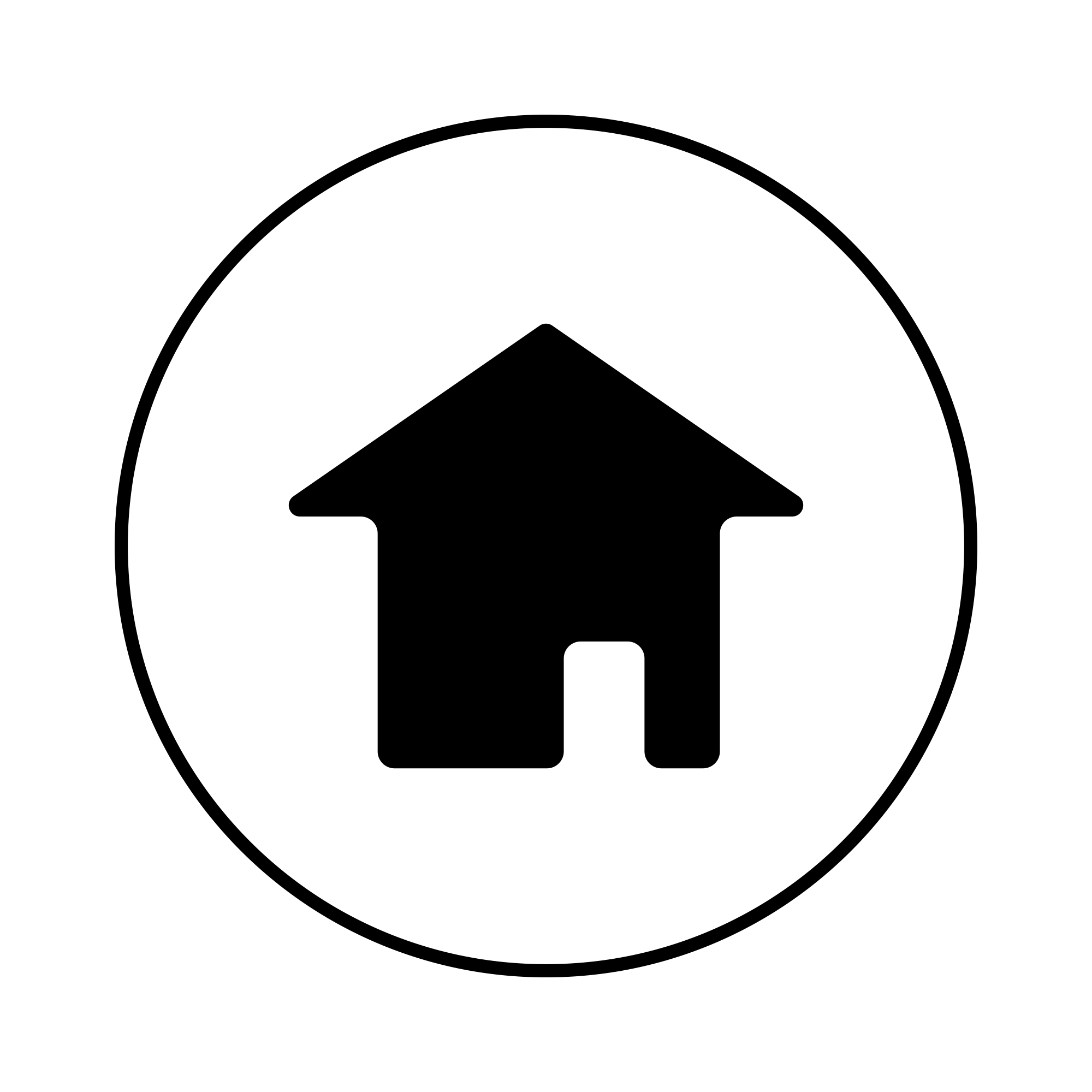 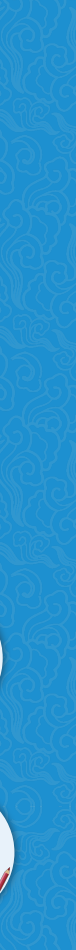 【创业故事】                                        
                                                   鲁冠球：被逼上梁山的小铁匠 

      鲁冠球出生在浙江省萧山市宁围乡，父亲在上海一家医药厂工作，收入微薄，他和母亲住在贫困的乡村，日子过得很艰难。15岁辍学后，经人帮忙，鲁冠球被介绍到萧山铁业社，当了个打铁的小学徒。
      三年后，由于精简人员，他被辞退。不服输的鲁冠球决定创业，“没想过要当企业家，我办企业是逼上梁山”。当时他看到乡亲们磨米面不方便，而自己对设备很感兴趣，便筹钱购买设备，开办了一个没敢挂牌子的米面加工厂。后来因为禁止私人经营的法规，加工厂又被迫关闭，为了偿还债务，鲁冠球不得不将三间老房子变卖。
      虽然受到打击，鲁冠球并未放弃。在经过15次申请之后，鲁冠球开办了一个铁匠
铺，很快生意红火起来。到了1969年，由于政府要求每个城镇都要有农机修配厂，富有经验且有些名气的鲁冠球被公社邀请去接管已经破败的宁围公社农机修配厂。其间，除了管理农机修配厂，只要能赚钱、做得了的营生，鲁冠球都做了尝试。
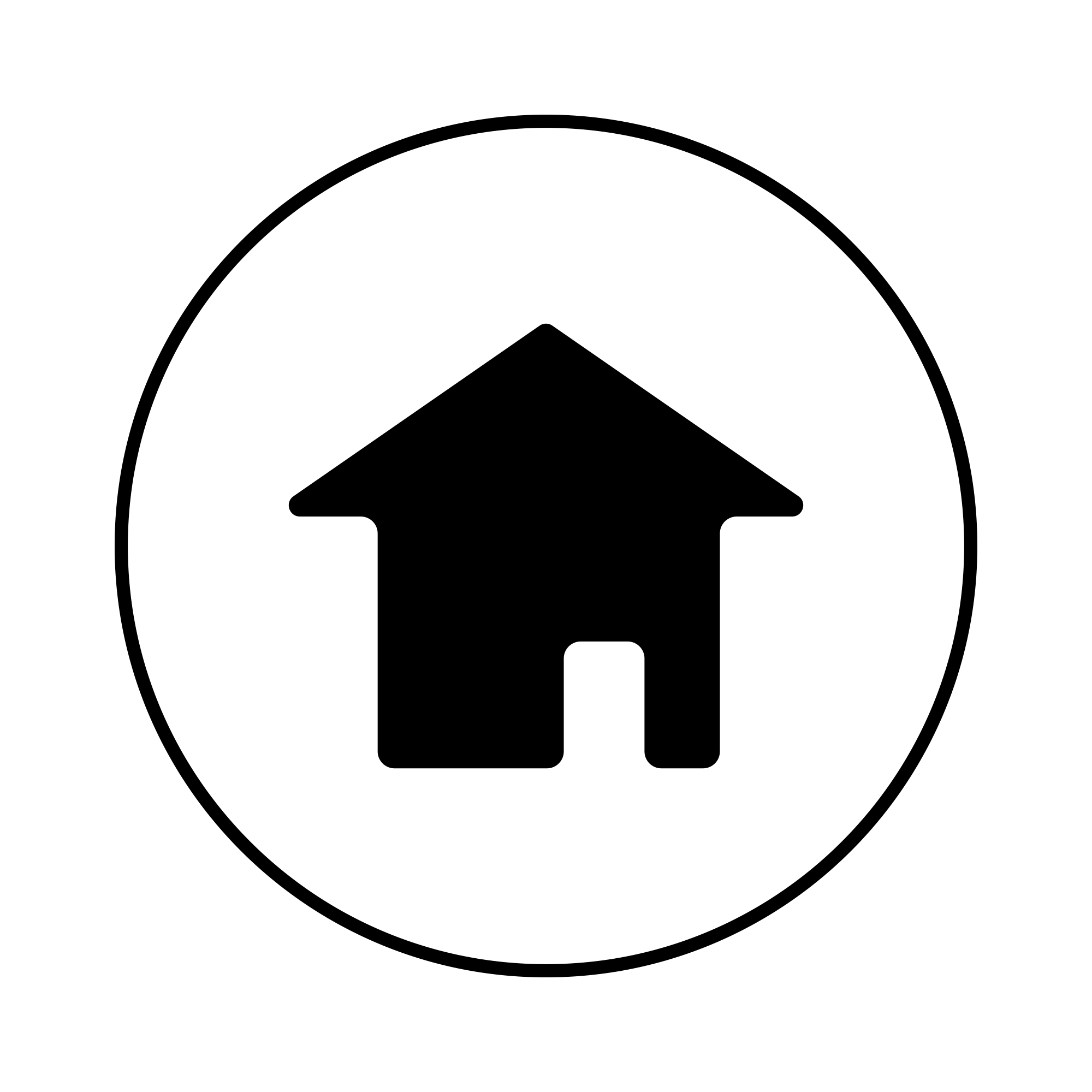 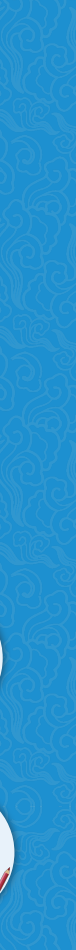 之后10年间，靠作坊式生产出的犁刀、铁耙、万向节、失蜡铸钢等五花八门的产
品，鲁冠球艰难地完成了最初的原始积累。1978年春，鲁冠球的工厂门口已挂上了宁围农机厂、宁围轴承厂、宁围链条厂等多块牌子，员工也有300多人。由于看到中国汽车市场开始起步，鲁冠球决定调整公司战略，集中力量专业生产汽车万向节。当年秋天，他将工厂改名为萧山万向节厂（即今天万向集团的前身）。 
      在1980年的全国汽车零部件订货会上，鲁冠球虽被拒绝入场，但他并不放弃，而是在会场外摆起了地摊。听闻会场内正陷入价格拉锯战，他便张贴广告，以低于场内20%的价格，销售自己的高质量产品，很快厂家便涌出场外与他进行交易。万向节由此获得了210万元的订单，鲁冠球成为最默默无闻的大赢家，打出了名气。
（资料来源：优文网）
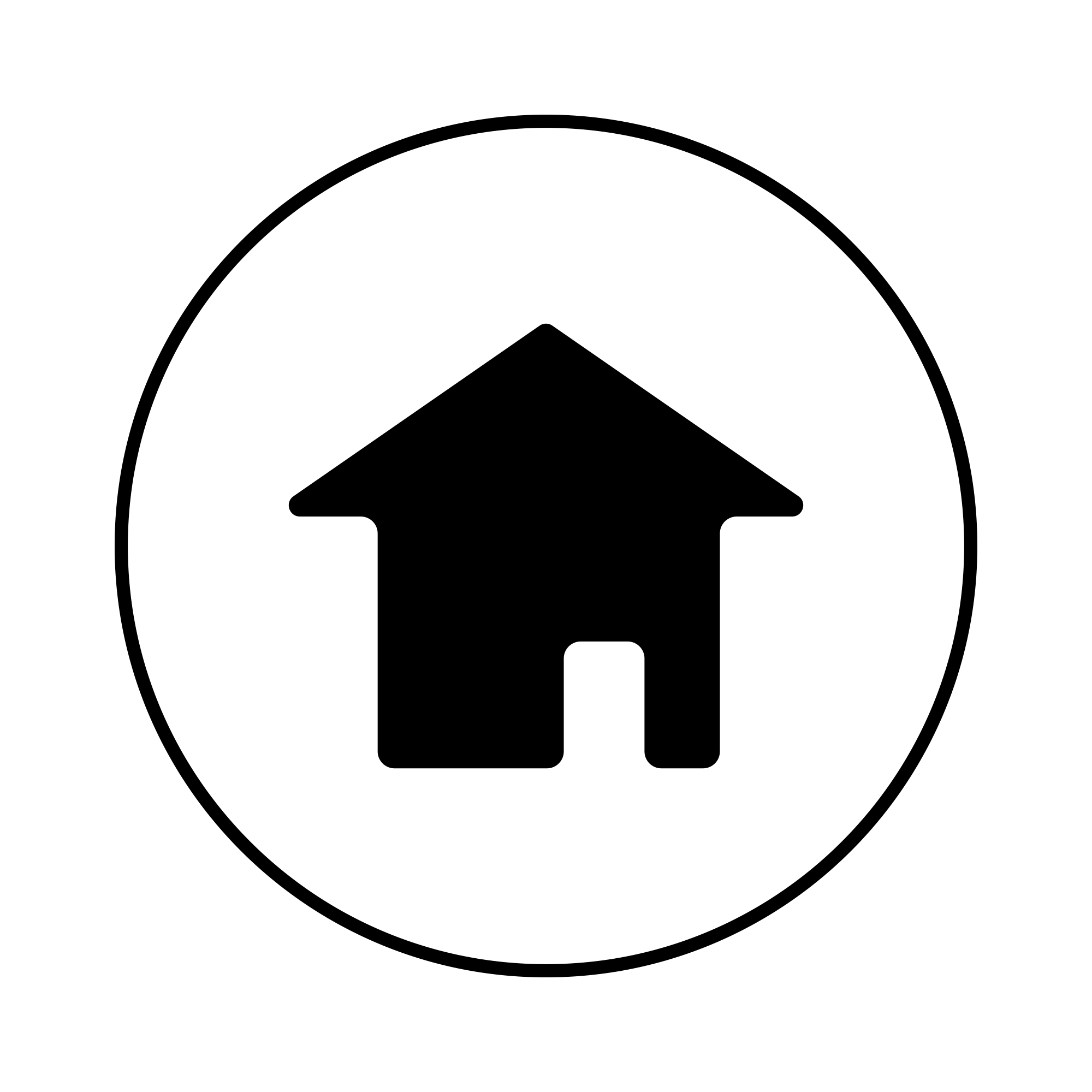 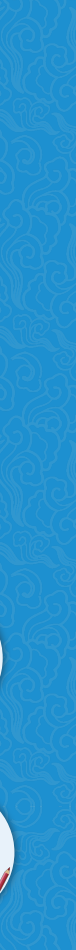 3. 创业心理
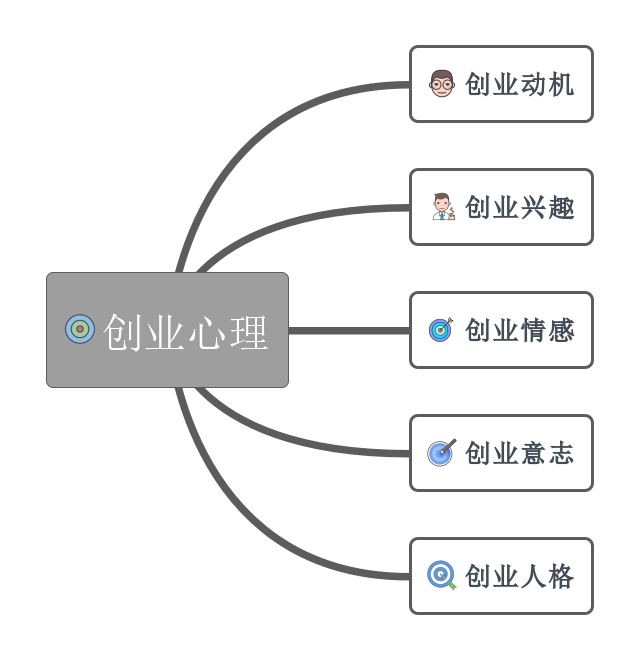 强化五个方面的心理素质：
（1）有乐观向上的创业心态、良好的行为方式、严谨务实的工作作风、诚实守信
的行为准则；
（2）有顽强的意志、坚定的信念、浓厚的兴趣、持久的热情；
（3）有强烈的社会责任感，有敢为天下先的勇气，有勇于创新的精神；
（4）有锲而不舍的精神、百折不挠的斗志。面对挫折与失败，能镇定自若，泰然
处之，临危不惧，善于控制自己的情绪；
（5）善于与他人合作共事，严于律己，有乐于奉献的情怀。
4. 身体素质
      良好的身体素质不仅指身体状况，还指精力旺盛、思维敏捷。
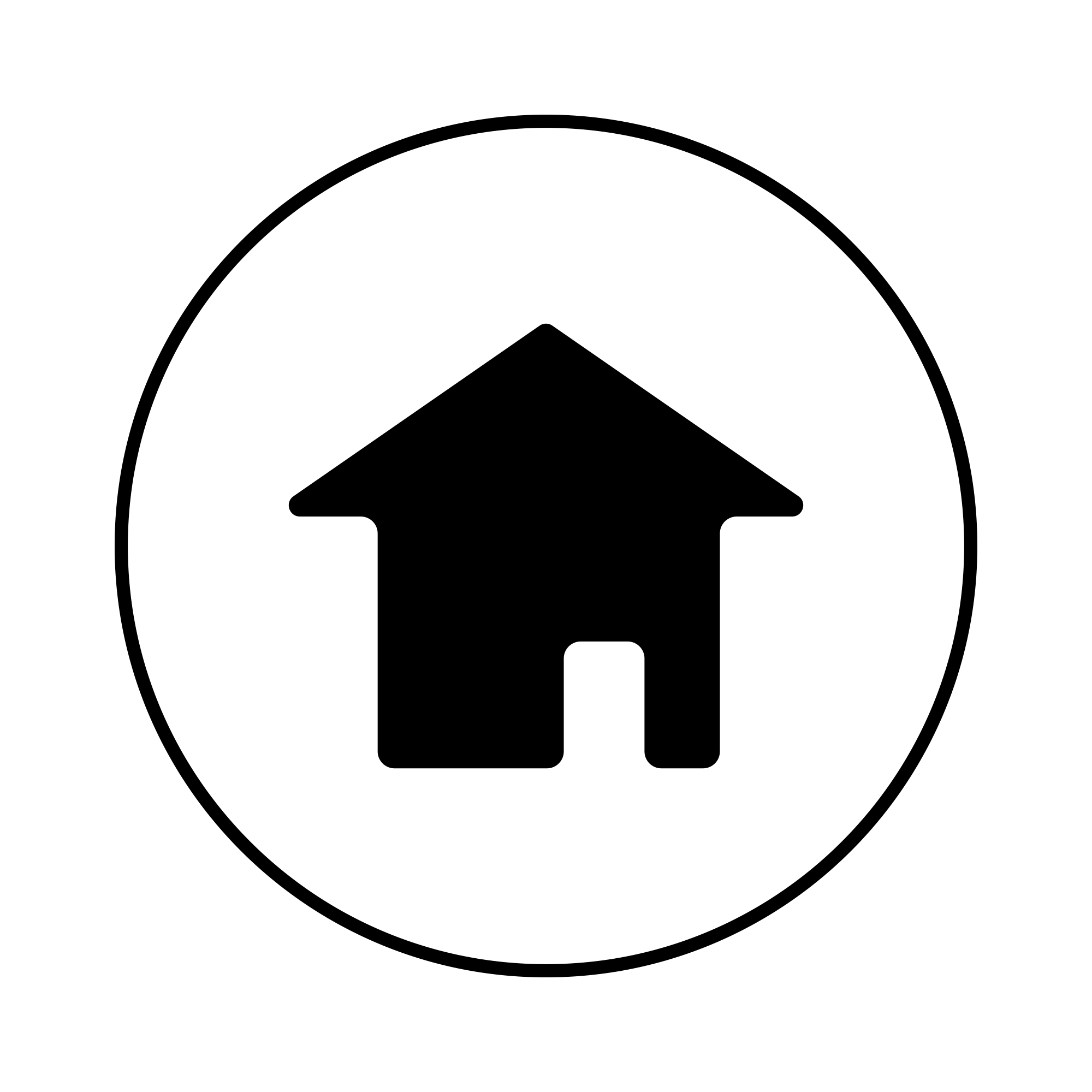 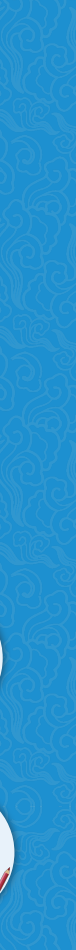 【案例分享】                                        
陈康：坚强的意志支撑起的金融创业之星 

      2017年4月20日，陈康创立的深圳市高搜易信息技术有限公司（以下简称“高搜
易”）荣获融资中国2016年度互联网金融年度领军品牌前十。
      被大家称为“陈十元”的陈康，于2013年创办了互联网线上理财平台高搜易。因为
平台推出的信托宝业务的门槛仅为10元，陈康因此有了“陈十元”的别名。2016年，互联网金融进入“资本寒冬”，e租宝等风险事件接连爆发，网贷监管政策征求意见稿下发，多部门联合整顿，在网络贷款行业遭遇前所未有的舆论危机和发展危机的情形下，高搜易A轮逆势融资8 000万元。10月，高搜易再次拿到战略投资1亿元，公司估值10亿元。
      仅用了三年半时间，高搜易拿到了五轮风投，从一个100万元起步、在一间简陋的居民房里开始创业的小公司，成长为深圳市互联网金融行业的领头羊之一。
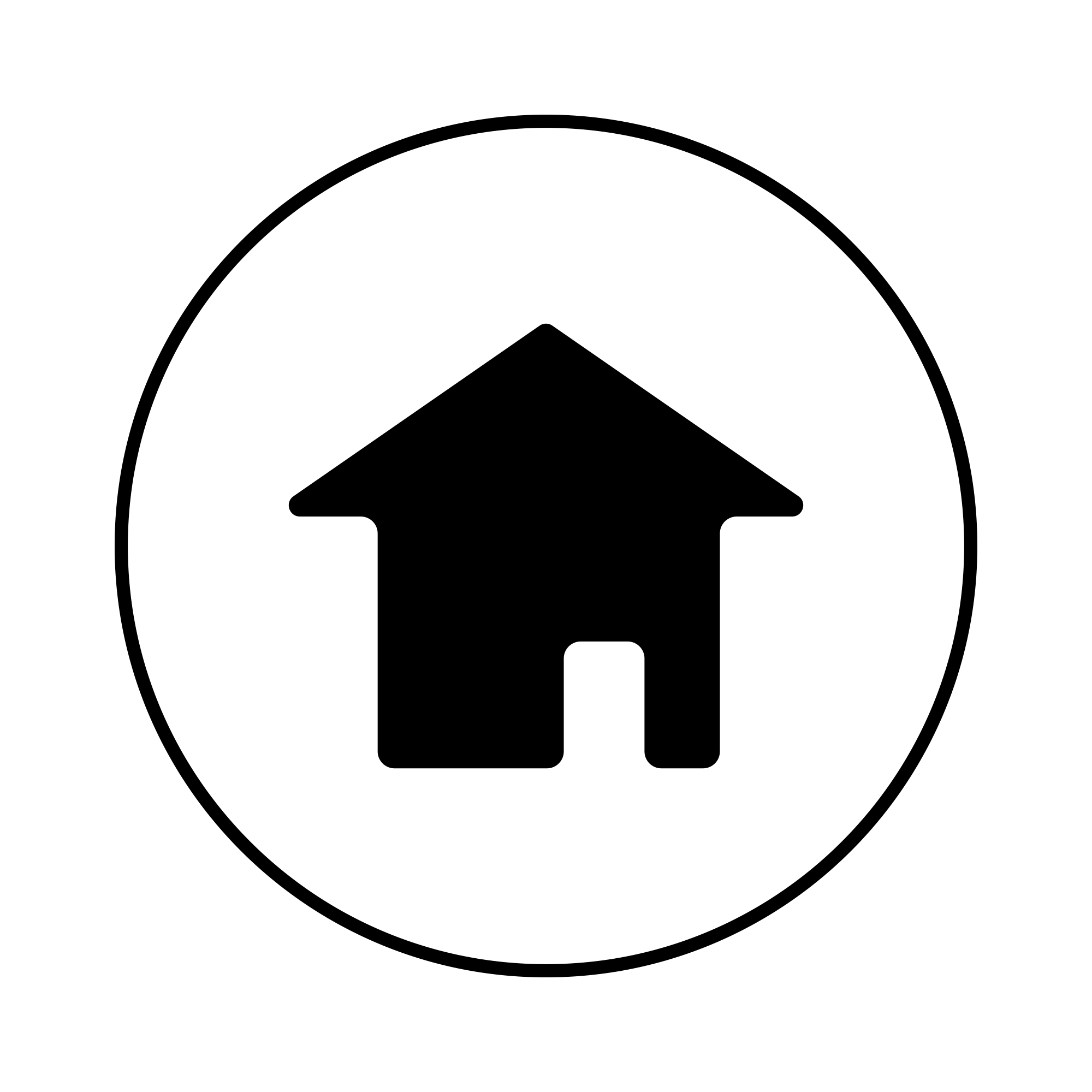 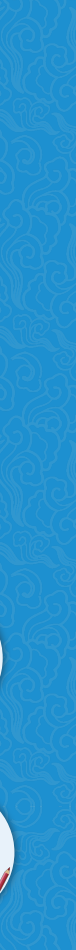 非常感谢“这场病”
      在中国人民大学商学院读书期间，陈康勤奋学习，憧憬着有一天能够成为社会精
英、国之栋梁。大三那年，他突然感到浑身关节开始间歇性疼痛，后被确诊为强直性脊柱炎（以下简称“强直”），医生给出的治疗方案是“终身服药”，即便如此也无法避免瘫痪的命运。
      陈康回忆，那时每天睁开眼睛的第一件事，就是感恩上天又多给了他一天时间。他从此变得更加拼命，在学业上孜孜以求，还积极参加社团活动。2007年毕业时，他拿到了学院里最好的两个录用通知，还通过了注册会计师考试，以优秀毕业生和优秀社会活动奖的“双优”成绩毕业，最终选择去深圳发展。实习三个月后，陈康的病情急剧恶化，全身浮肿，各大关节的韧带都已钙化，每活动一下关节就如同针刺一般，连穿袜子都异常艰难，几乎丧失生活自理能力。实习结束前夕，负责考核的部分领导认为陈康的病情会影响工作和公司形象，建议不予转正，这种声音很快成为公司决策层的主流声音。于是，陈康给公司人事处和董事长写了一份保证书，为不影响公司形象，他愿意从事中后台部门工作，并且保证不因身体原因影响公司工作进度，同时承诺如不能胜任工作，公司可以立即辞退他。陈康的保证书引起了董事长的关注，并表示愿意给他这个机会。
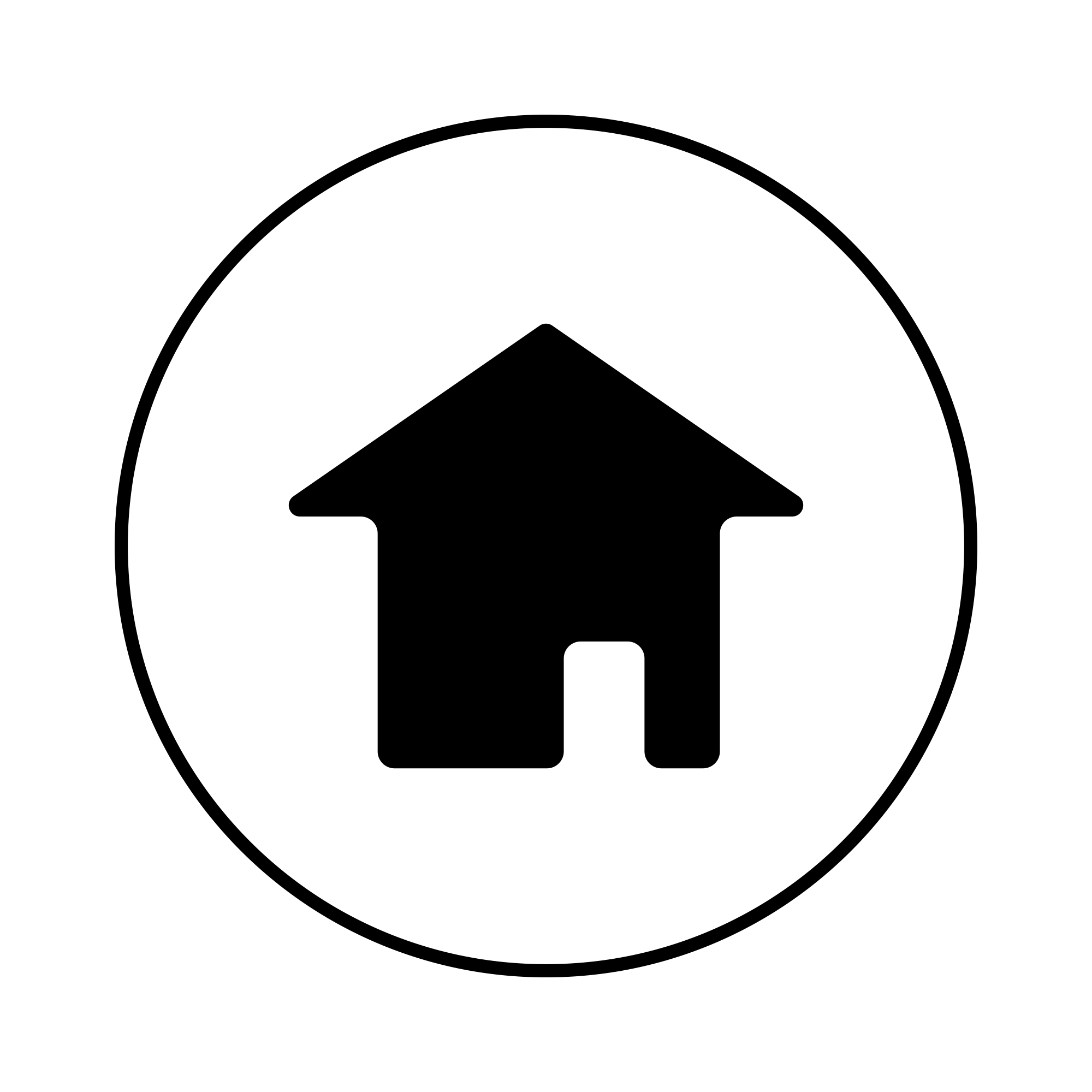 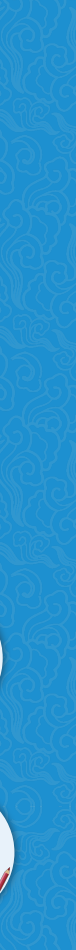 转为正式员工后，陈康在四年内没有因为身体原因请过一天假，连续三年获得“优秀员工”荣誉称号，并且每年都有提级加薪，一度在公司360度评分中独占鳌头。不仅如此，他还带领团队优化了公司整条业务线的流程再造，人均效能提升了20多倍。
      放弃高薪  离职创业
      2011年，陈康正值人生中的最好时光：在对抗病魔的同时，工作正值上升期，与领导同事相处融洽，在行业也有一些人脉积累。但按部就班的生活方式让他感到非常恐慌，陈康抑制不住内心的焦虑，决定放弃年薪数十万元的安逸生活，寻找新的挑战。
      经过与深圳几家民营资产管理公司深度接触后，陈康选择了一家已进入上市流程的金融控股集团，担任产品开发部总监一职，从中后台跨到了前台部门。为公司研发金融产品，对接各种合作机构，亲自攻坚销售渠道，在交通极度拥堵的北京，陈康马不停蹄，他甚至一天拜访八家机构，其所在的产品团队一度成为公司销售冠军。
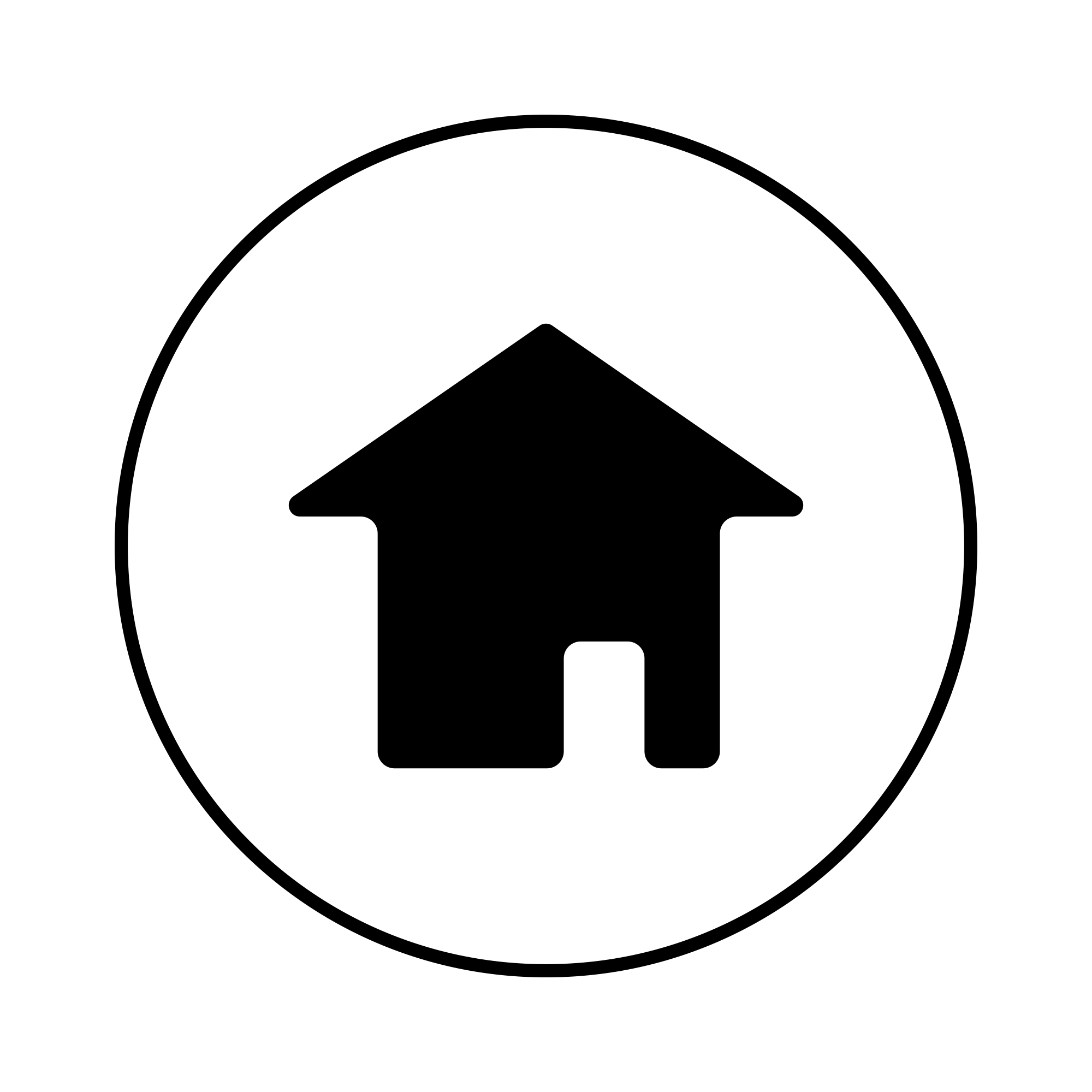 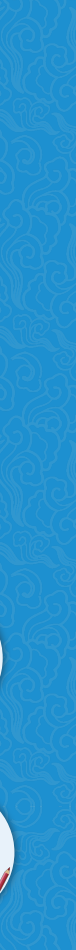 一年之后，公司业务逐渐走上正轨，陈康因在业务理念上与老板有冲突，再次离
职，加盟了一家基金公司，担任投行部总经理一职，一年下来大有斩获。之后，陈康离职创业，与朋友合伙开了一家私募基金公司，初次创业没有成功，在经济上还有损失，但也让他吸取了一些教训。
      2013年9月，陈康遇到了做信息产业的高中同学高啸和如今的合伙人林政、韦添
誉，初创团队就这么形成了。陈康说，当时他们还没有互联网金融的概念，只是在传统金融无法突围的情势下，想借助互联网做点事，等到进入行业中才发现互联网金融已经发展得如火如荼。
      陈康从此仿佛打开了新世界的大门，与团队成员一起把众筹、第三方支付、虚拟货币等模式杂糅，形成了自己的模式，最后他们决定做互联网线上理财平台。他们决定先构建一个金融产品的垂直搜索平台，站在投资者的角度，打造一个投资者喜欢、行业从业者乐于参与的平台，然后逐步完成行业规则，重塑行业生态，最终实现构建完善的财富管理行业生态圈的梦想。2013年11月，在互联网“金融元年”的尾巴上，一个新的创业公司——深圳市高搜易信息技术有限公司诞生了。在短短一个月内，经过三次面谈后，一家机构投资者抛出了橄榄枝，高搜易以近乎奇迹般的速度获得了3 000万元人民币天使轮融资。
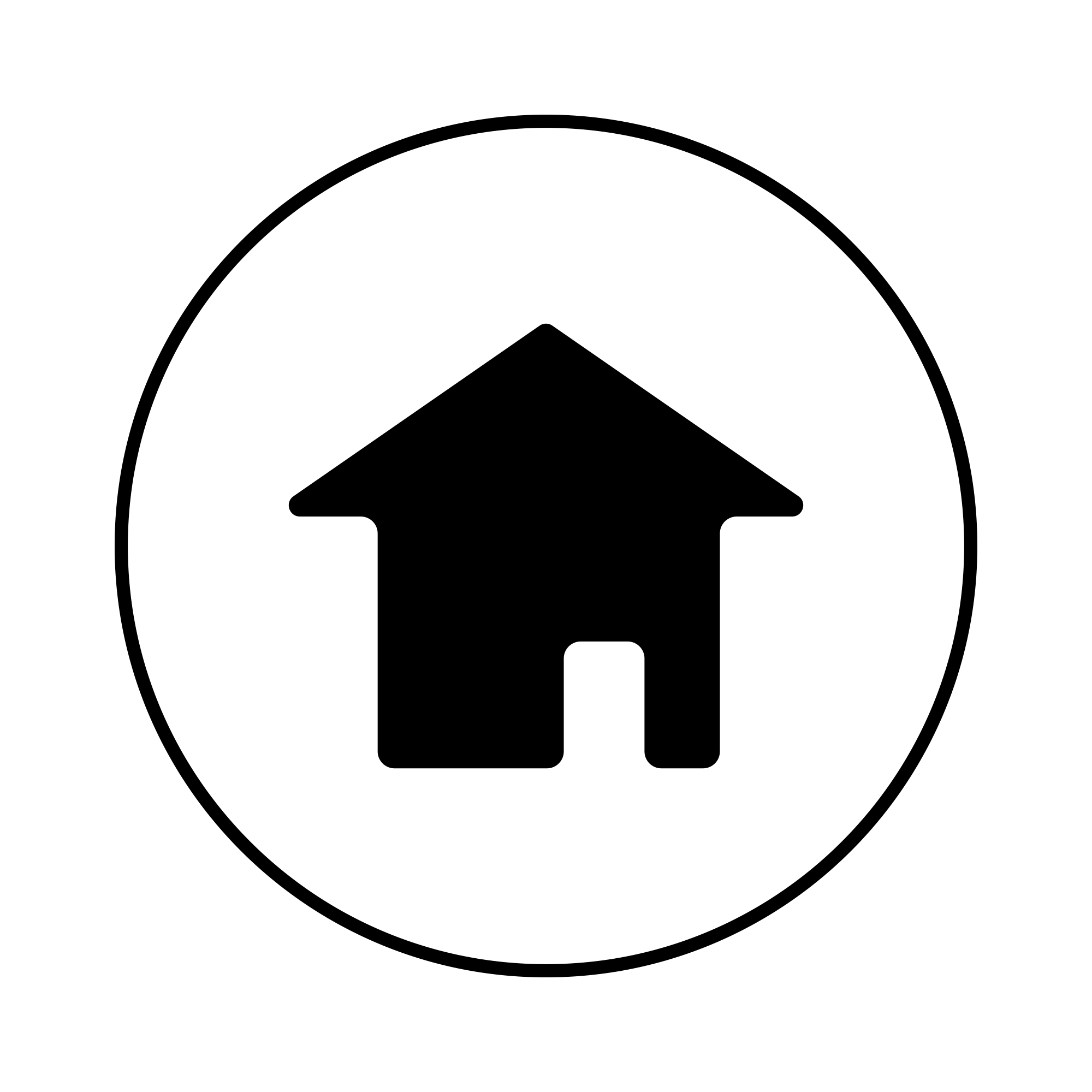 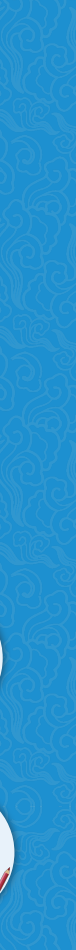 2014年年底，高搜易推出普惠金融产品信托宝，成功将信托理财互联网化，实现10元也能享受信托的高收益与高安全性的服务，并以8%~12%的稳健收益受到热捧，在行业中引起了很高的关注。信托宝推出的第二天中午，在百度的收录就超过了140万条，这一项创新产品也获得了政府的大力支持，并迅速获得了10多万注册用户。2015年6月，高搜易的商业模式获得肯定，成为入选深圳市发改委战略性新兴产业发展专项资金扶持计划的唯一一家互联网金融企业。2016年3月，高搜易成功实现人民币8 000万元A轮融资，纯草根创业的高搜易成功蜕变，成为行业内罕见的有两家国资背景机构投资的民营金融机构。
      为“强直”患者建立起的首个公益基金
      “强直”被医学界称为“不死的癌症”，目前中国有超过1 000万名患者，且主要集中在15~35岁之间的男性。当前，医学界对于“强直”尚未找到具体的致病原因及有效的治疗方法。一直以来，“强直”群体并未受到社会太多的关注，该疾病也未被列入重大疾病范围。
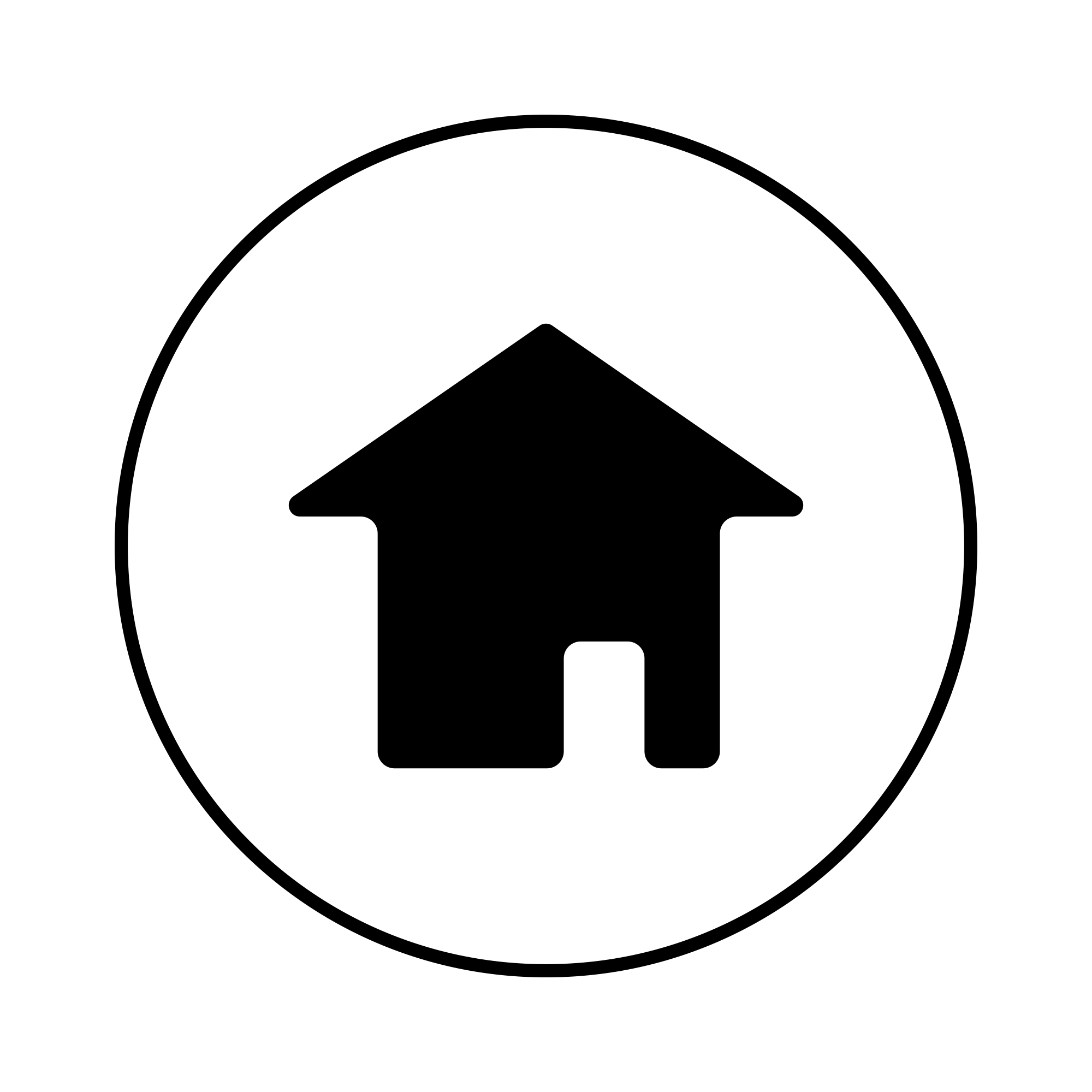 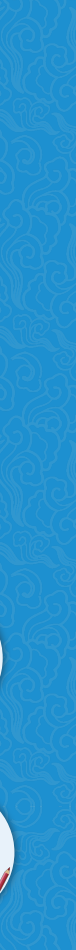 2015年10月，陈康发起国内首个专注于援助强直性脊柱炎患者群体的公益基金——易康公益专项基金。自易康公益专项基金成立以来，通过各种渠道，向各类机构及社会群体召募志愿者，基金规模已超过100万元人民币，在医疗救助、经济帮助、精神鼓励等方面开展综合类服务，向多名“强直”患者伸出援助之手，成效显著。

（资料来源：李菁莹，蔡淑敏.“陈十元”的维艰创业：从重症患者到金融新贵[N].中国青年报，2017–05–05.）
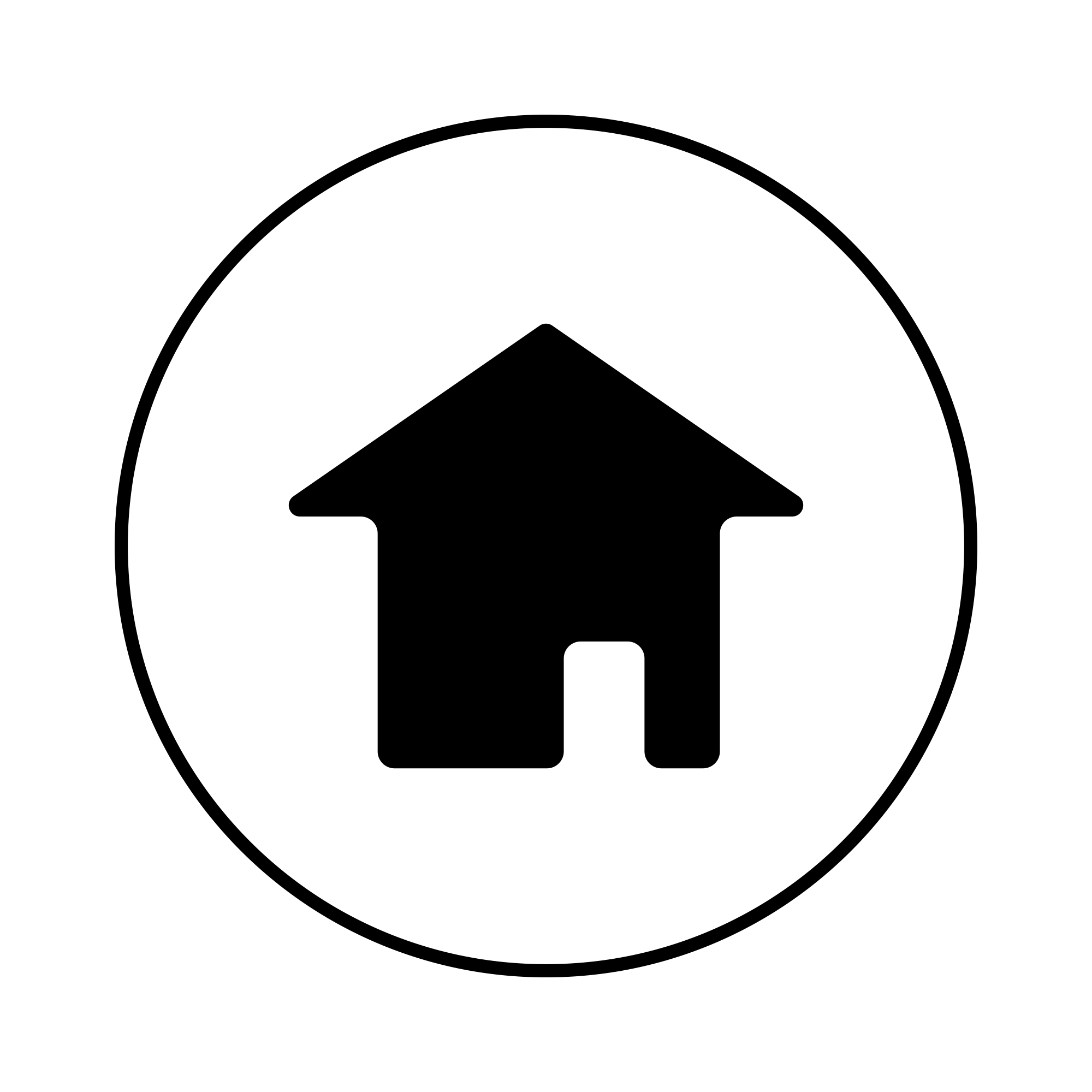 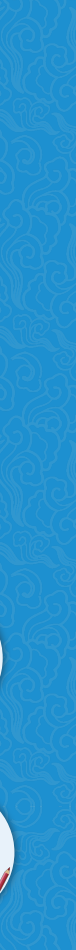 案例点评：

      创业，是一项充满压力和挑战的工作。当下众多创业教育的理论和实践都会提到创业者的素质与能力，但是创业者的身体素质常被忽略。对于创业者来说，创业过程中繁重的工作、强大的压力都会给创业者的身心造成很大的影响。
      尽管我们说，良好的身体素质是创业的重要资本，但是身体条件从来都不是创业者创业的障碍，相反，我们可以看到很多克服了身体障碍或者困难的创业者，最后还取得了优异的成绩。案例中的陈康，在饱受病痛折磨的时候并没有自怨自艾，反而克服了病痛，勇敢地走上创业之路。在他创业成功之后，还积极建立公益基金，回馈社会。
      身心平衡是创业过程中需要关注的问题。创业过程中的压力是巨大的，而创业者，尤其是创业团队中的领导者每天都面临着巨大的心理压力。如何保持良好的心态也是关系到创业发展的重要问题。
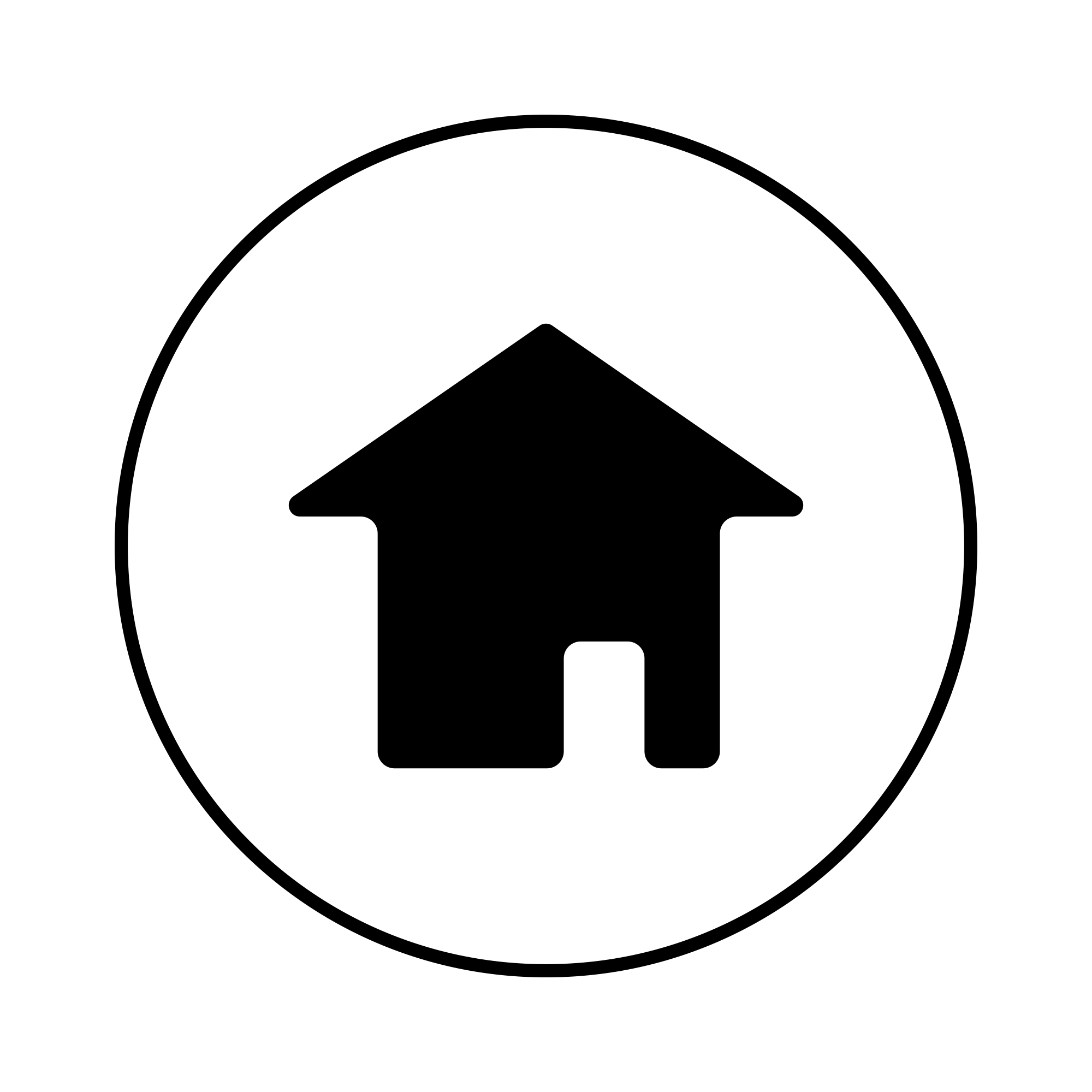 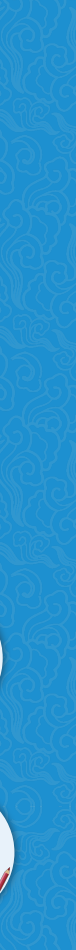 实践训练
创业素质的自我评估测试

       下面列出的10个问题，用于创业者就自己的能力素质进行自我评估，请选择最符合
你的实际情况的答案。计分方法：将你所选择的A选项的个数乘以3，B选项的个数乘以
2，C选项的个数乘以1。将三项结果相加，最高分为30分。

1.  你能独立开展一项工作吗？
A. 我能在没有他人帮助的情况下开展新工作。
B. 一旦有人督促我，我就能开展新工作。
C. 我比较懒散，不到万不得已我不会开展新工作。

2.  你如何与他人相处？
A. 我喜欢与他人交往。
B. 我不需要别人。
C. 我经常会生别人的气。
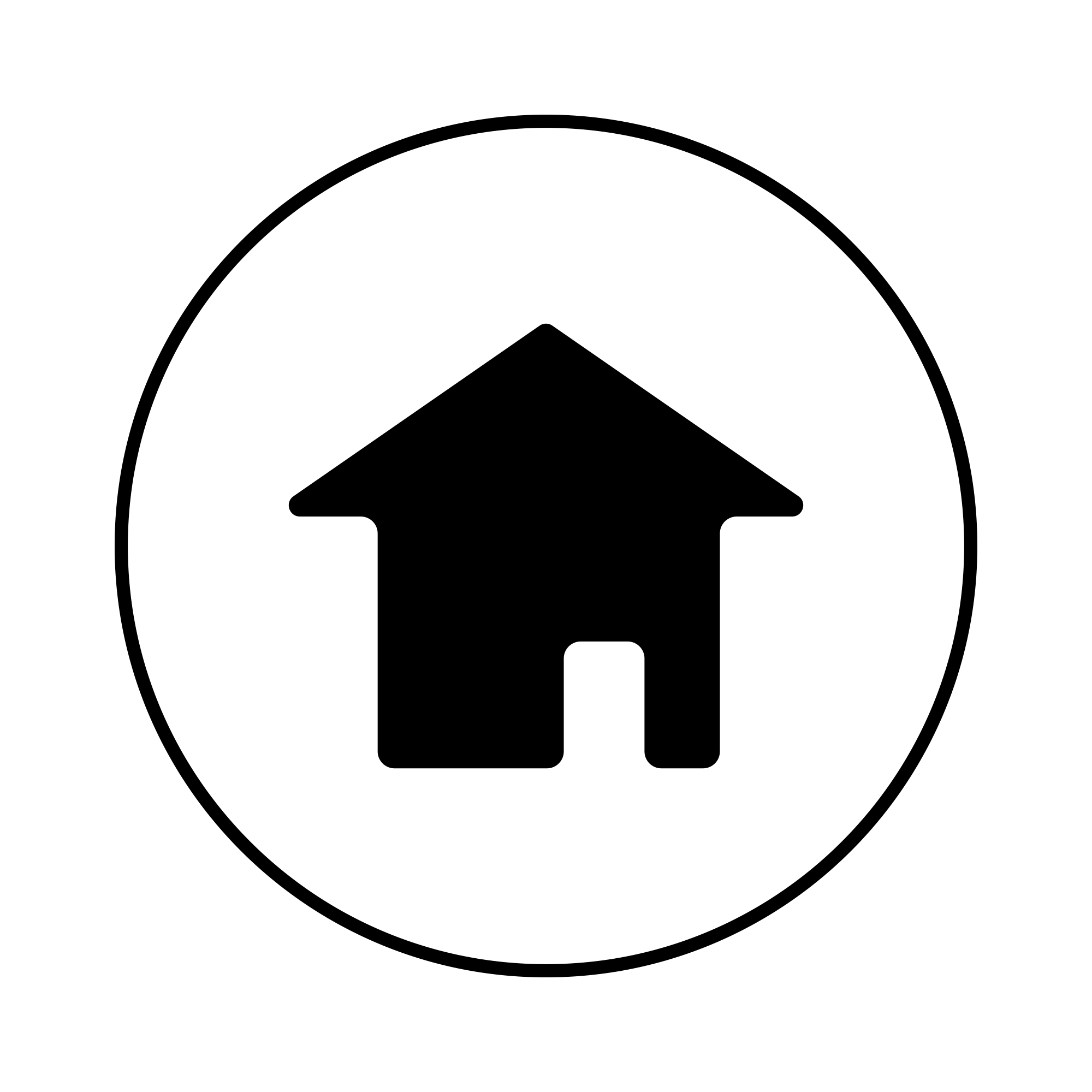 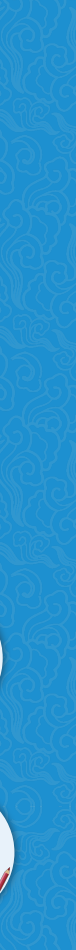 实践训练
创业素质的自我评估测试

3.  你能领导他人吗？
A. 我一旦开始从事某项工作，总能让大多数人跟随我。
B. 如果有人告诉我应该做什么，我就能下命令。
C. 我会让别人去处理事情，必要的话我也会参与。

4.  你能承担责任吗？
A. 我能承担责任，而且看事物很透彻。
B. 我更愿意让别人来承担责任，但必要时我也能负责。
C. 如果有人愿意承担责任，我会让他/她来负责。
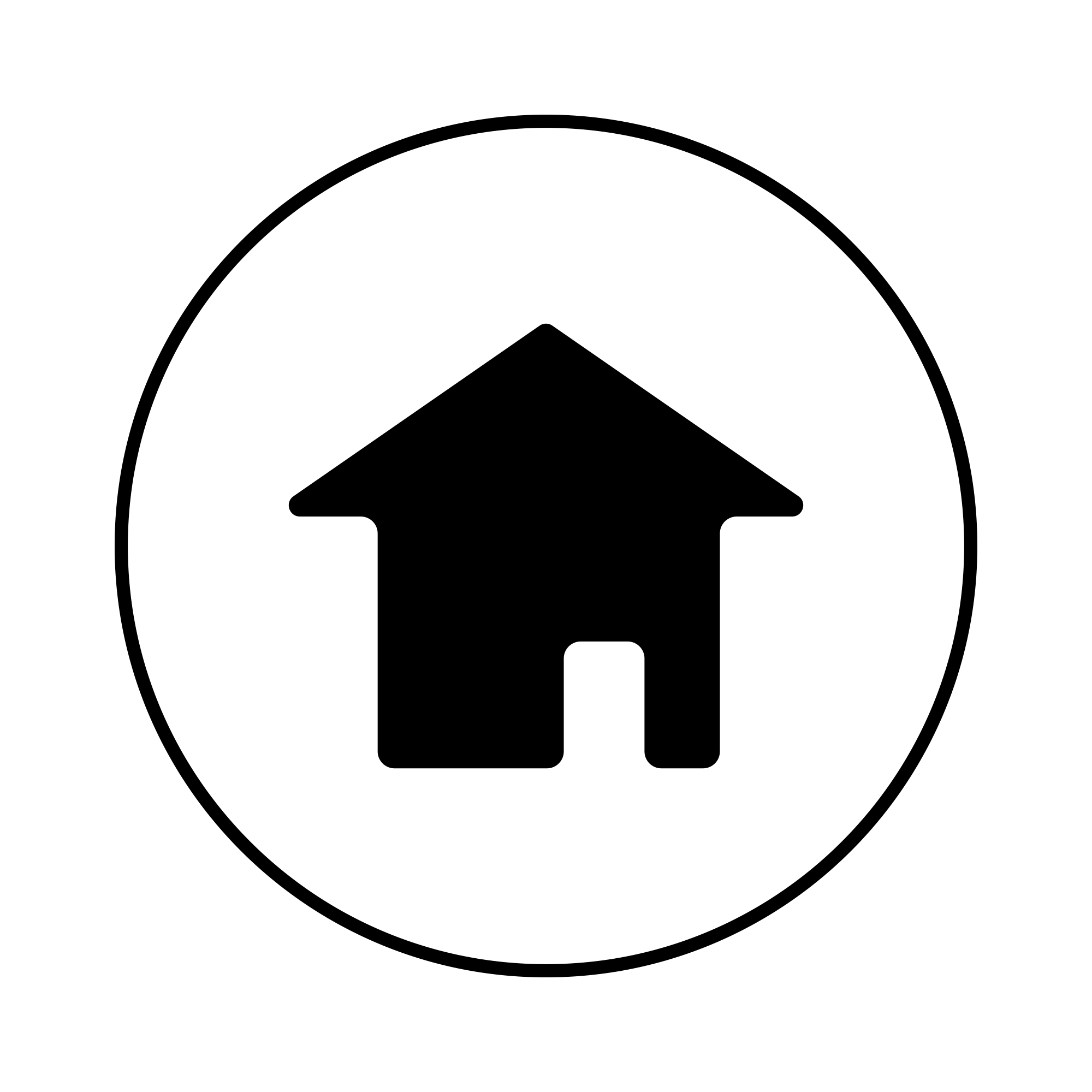 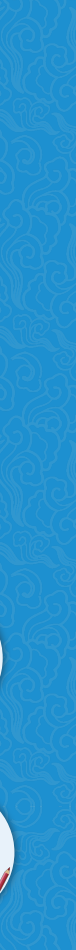 实践训练
创业素质的自我评估测试

5.  你善于组织或安排工作吗？
A. 我喜欢在开始工作前制订计划。
B. 如果事情不复杂，我就能做得很好，否则我就会放弃。
C. 我制订好的计划总会被其他事情打乱，所以我干脆随机应变。

6.  你工作努力吗？
A. 只要有必要，我就会加班。
B. 我只能间歇性努力工作，不能长时间保持努力状态。
C. 我不认为努力工作能解决一切问题。
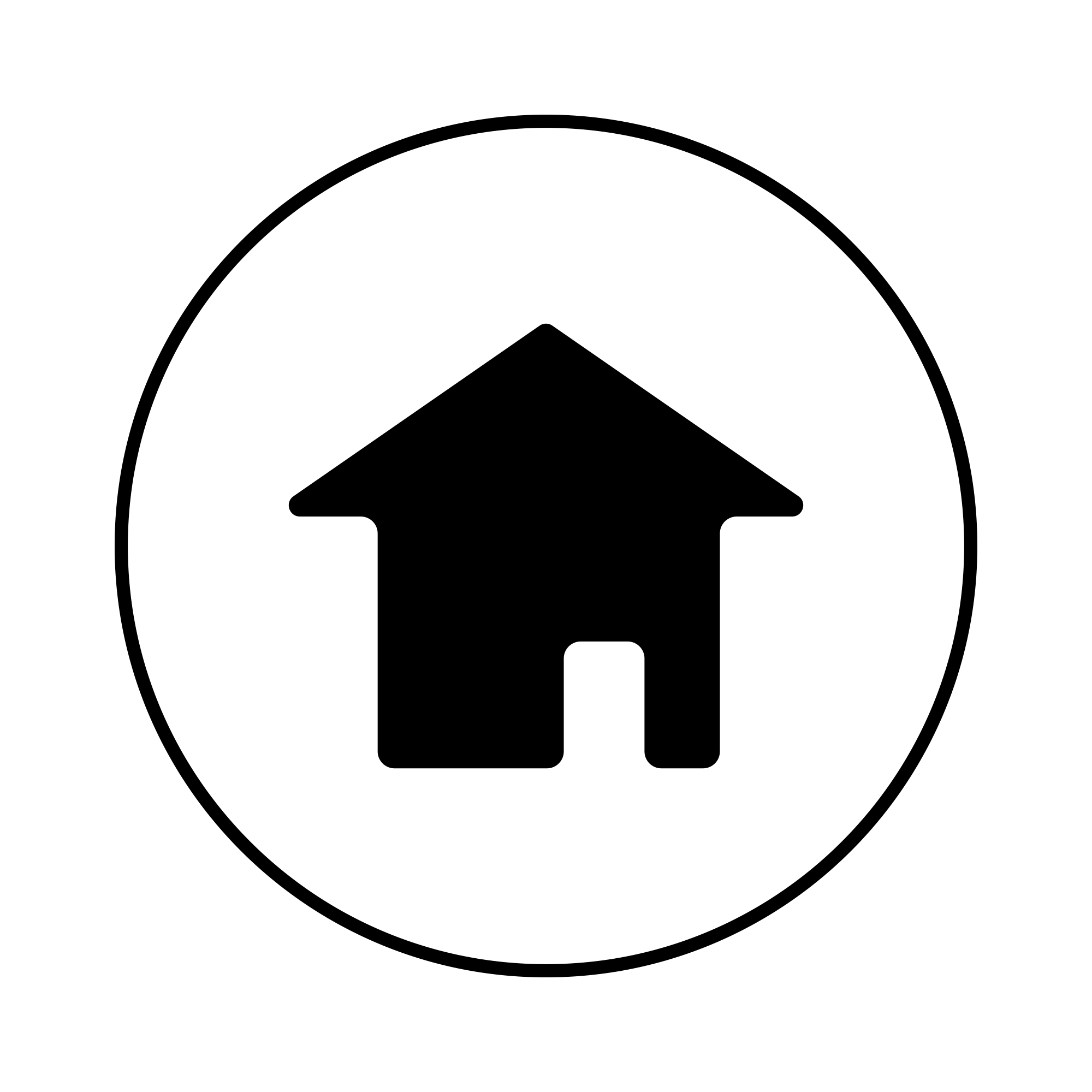 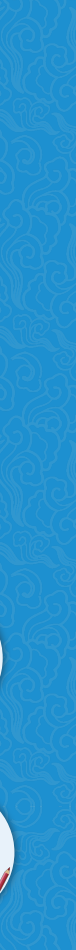 实践训练
创业素质的自我评估测试

7.  你善于做决策吗？
A. 我善于做决策，通常情况下，我做出的决策能带来好的结果。
B. 如果时间充裕，我能做决策，但我讨厌仓促地做决策。
C. 我不喜欢做决策。

8.  别人能相信你说的话吗？
A. 能，我不说言不由衷的话。
B. 和别人沟通时，我尽量做到表里一致。
C. 这个问题不会困扰我，因为别人不知道我的话的真假。
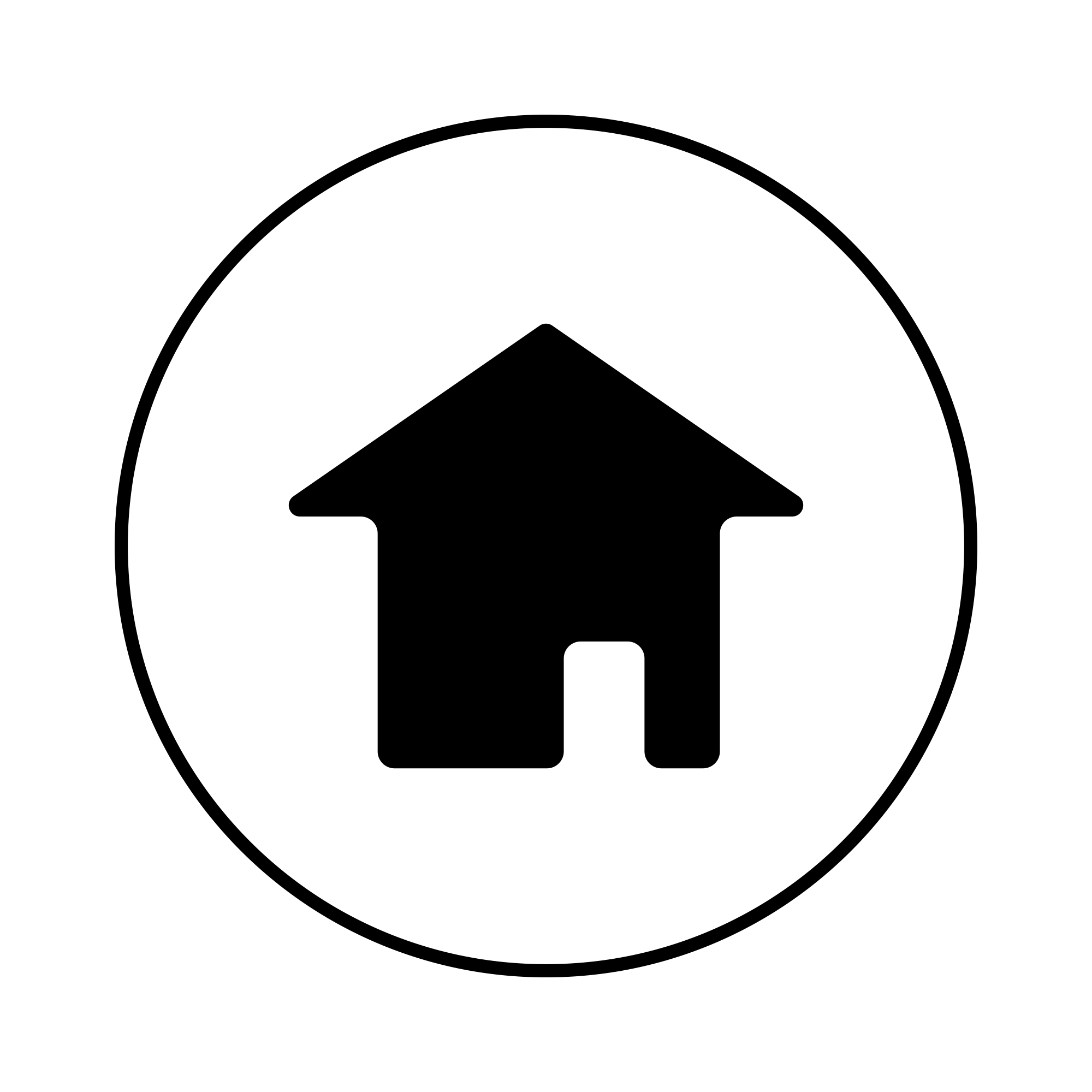 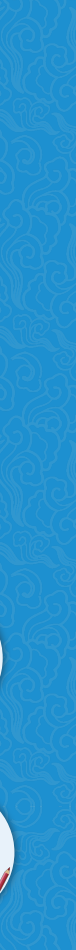 实践训练
创业素质的自我评估测试

9.  你做事有毅力吗？
A. 我一旦下定决心做某件事，没有什么能阻拦我。
B. 我做事能善始善终，有顽强的毅力。
C. 如果事情出了问题，我通常就会放弃。

10. 你的健康状况如何？
A. 非常好。
B. 很好。
C. 不错，但没有以前好。
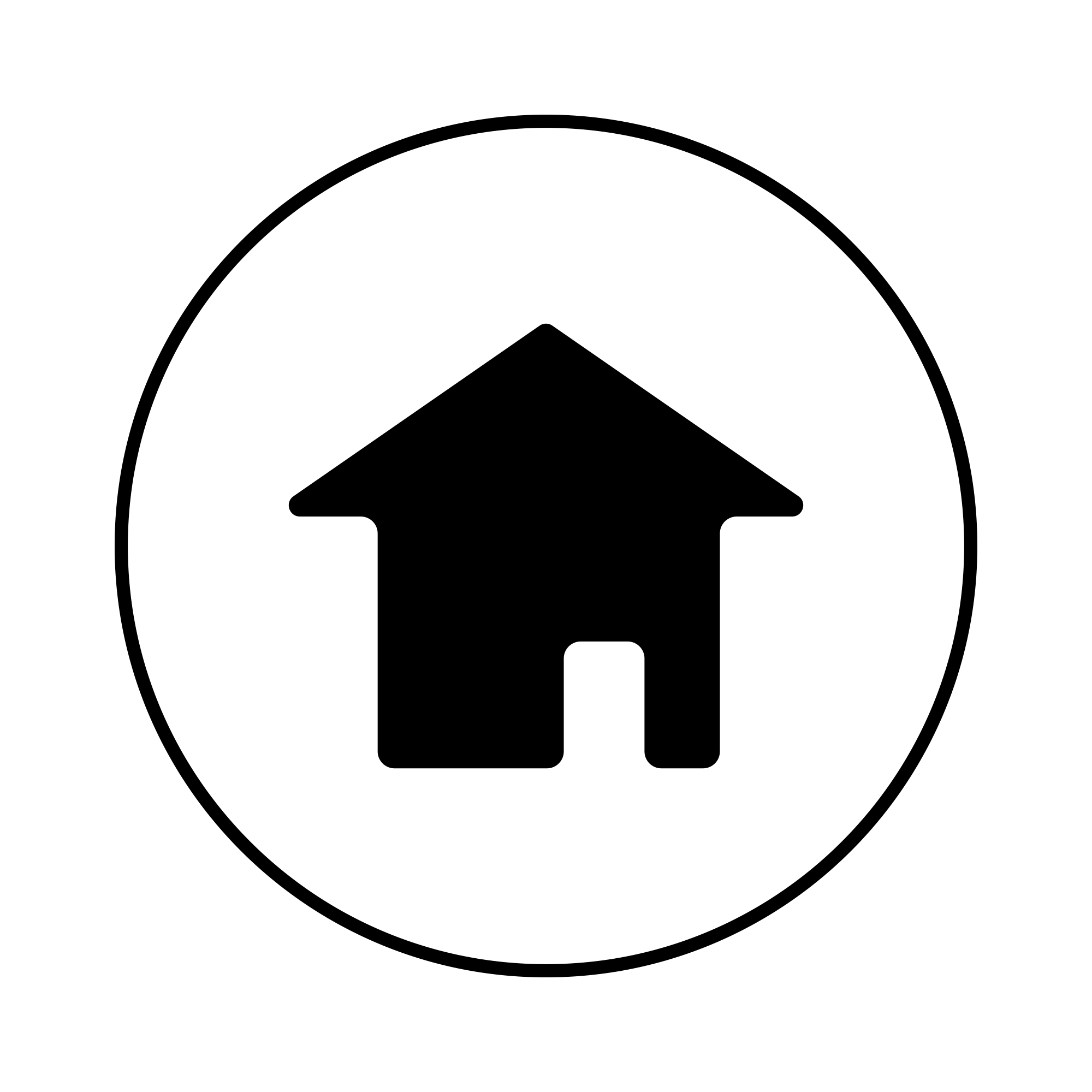 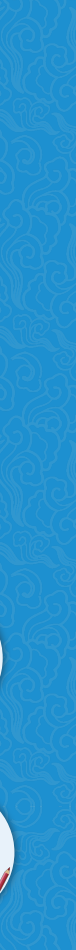 实践训练
评分结果表
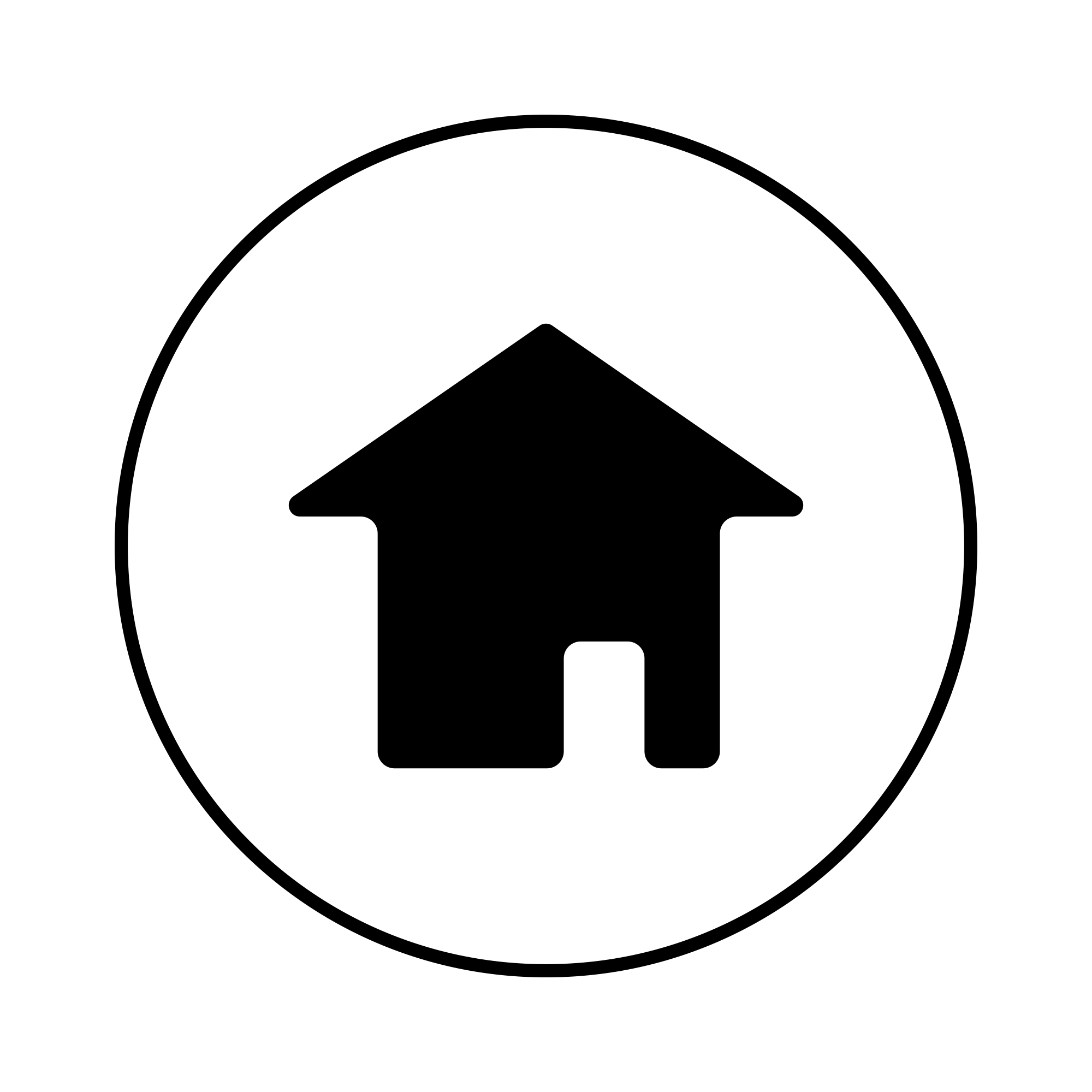 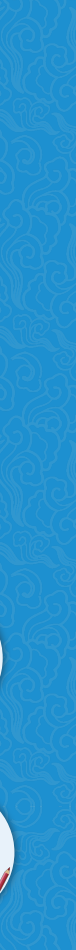 任务二   认识创新和创新思维
若你有一个苹果，我也有一个苹果，而我们彼此交换这两个苹果，那么，你和我仍然只有一个苹果。但是，若你有一种思想，我也有一种思想，而我们彼此交流这种思想，那么你和我就有两种思想。
——萧伯纳
    创新有时需要离开常走的大道，潜入森林，你就肯定会发现前所未见的东西。
——贝尔
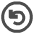 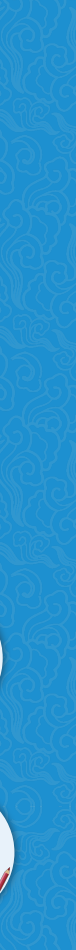 创新
01
02
03
04
创新的内涵
创新的基本类型
创新思维的内涵和特征
创新思维的障碍
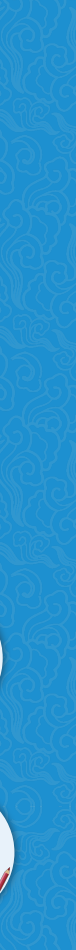 一、创新的内涵

      创新是指以现有的思维模式提出有别于常规或常人思路的见解，利用现有的知识和
物质，在特定的环境中，本着理想化需要或为满足社会需求，创造新的事物、方法、元素、路径、环境，并能获得一定有益效果的行为。
更新
01
创造新东西
改变
02
03
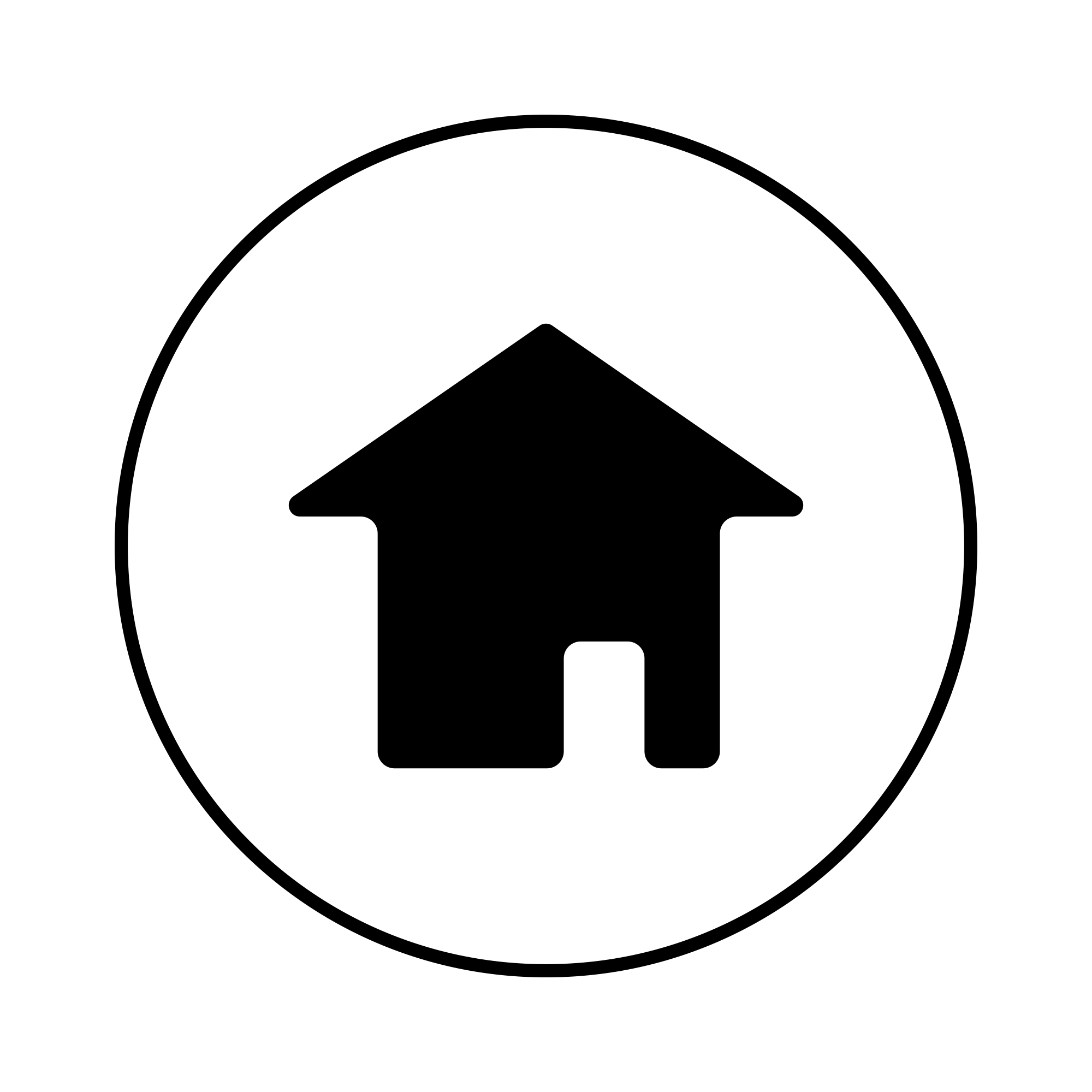 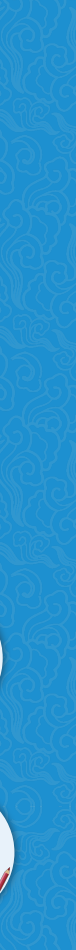 二、创新的基本类型
A
B
C
产品创新
过程创新
商业模式创新
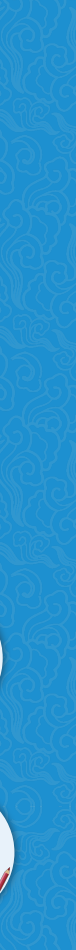 【脑洞大开】                                        
实时调整跑步动作的Lumo Run短裤

     跑步专用的短裤“Lumo Run”，能实现对穿着者的跑步效率进行生物动力学方面
的追踪监测，包括监测穿着者跑步时的节奏、步幅、触地时间以及骨盆扭动幅度等相关元素，像教练一样实时监控并为穿着者提供实时跑步成绩反馈，帮助他们调整跑步速度和姿态，避免运动伤害。

解放双手——Phone-brella电话伞

     Phone-brella电话伞凭借其独特的设计荣获德国红点设计大奖两枚金牌：采用两端开口的全新“C型伞柄”设计，摒弃传统的J型或直握式伞柄。将手臂伸进伞柄内，让伞柄扣在前臂臂弯处，伞柄可以防止伞侧滑，而手臂的自重可以让伞在和风中保持一定角度不变，以此解放双手。Phone-brella电话伞除了能方便智能手机用户，还能为手臂有伤或需要双手提物的用户提供方便。
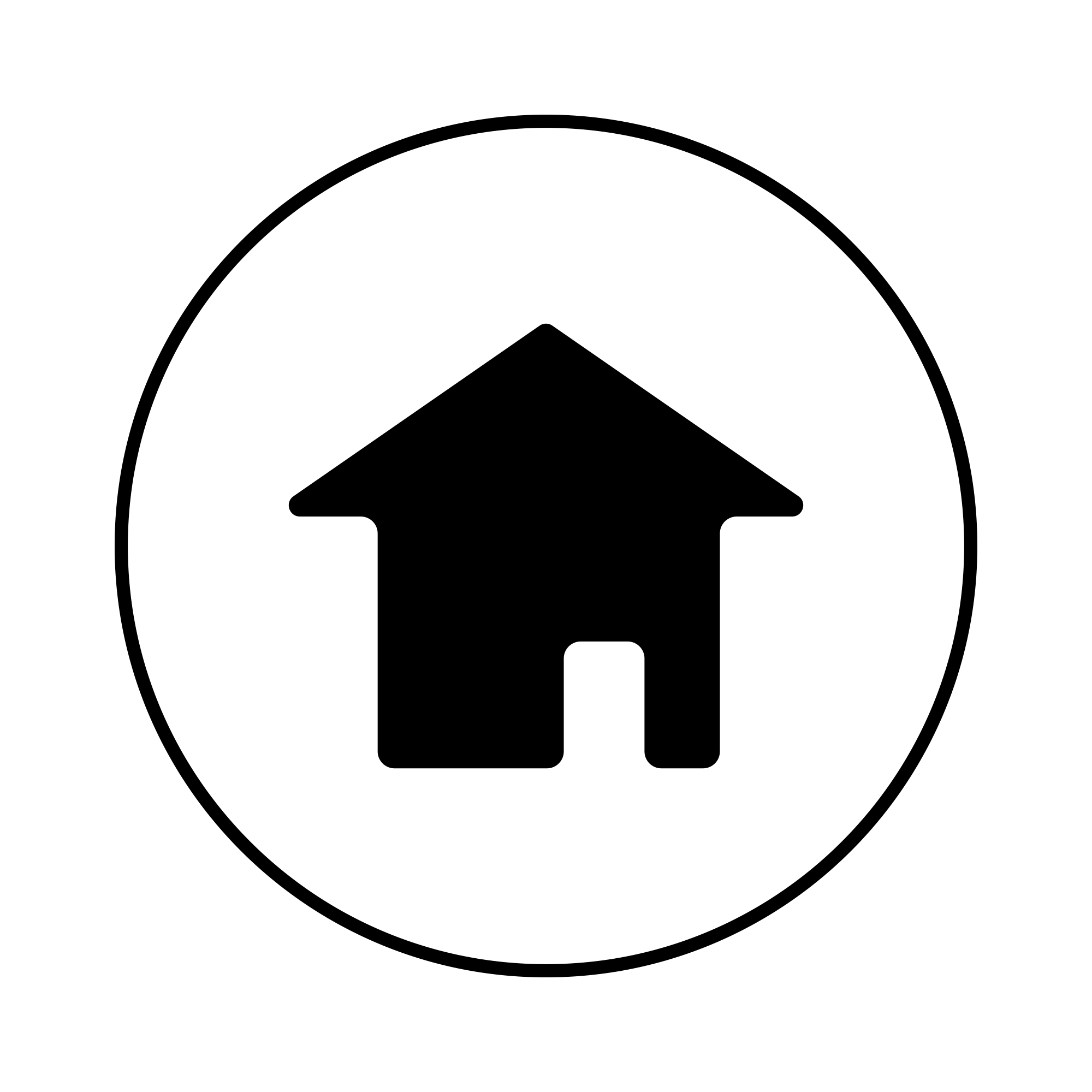 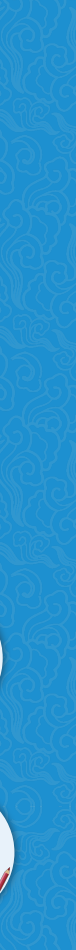 【小故事】                                        
一孔值万金

      美国的一家制糖公司每次向南美洲运输方糖时都会因方糖受潮而遭受巨大的损失。
后来有一位工作人员想到，既然方糖那么容易受潮，索性就用小针在包装上戳一个小孔使之通风。经实验证明，这种方法果然取得了良好的效果，这家公司就此专门申请了专利。据媒体报道，该专利后来的转让费高达100万美元。
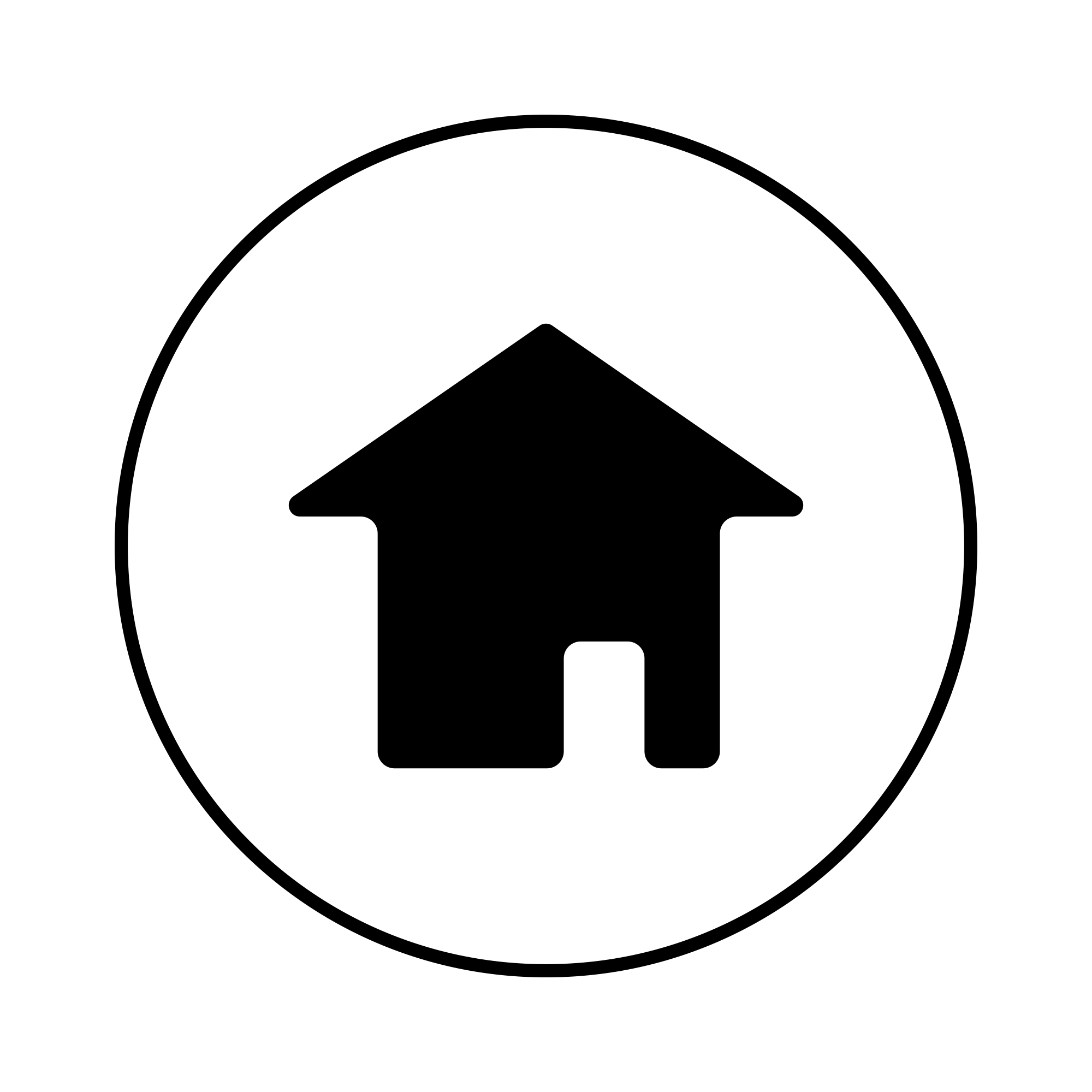 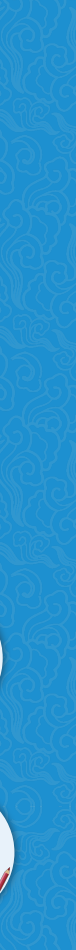 三、创新思维的内涵和特征

1. 创新思维的内涵

      创新思维是指在解决问题的过程中通过选择、突破和重新建构已有的知识、经验和获取的信息，以新的认知模式把握事物发展的内在本质以及规律，并进一步提出新颖、独创的方法解决问题的思维过程。
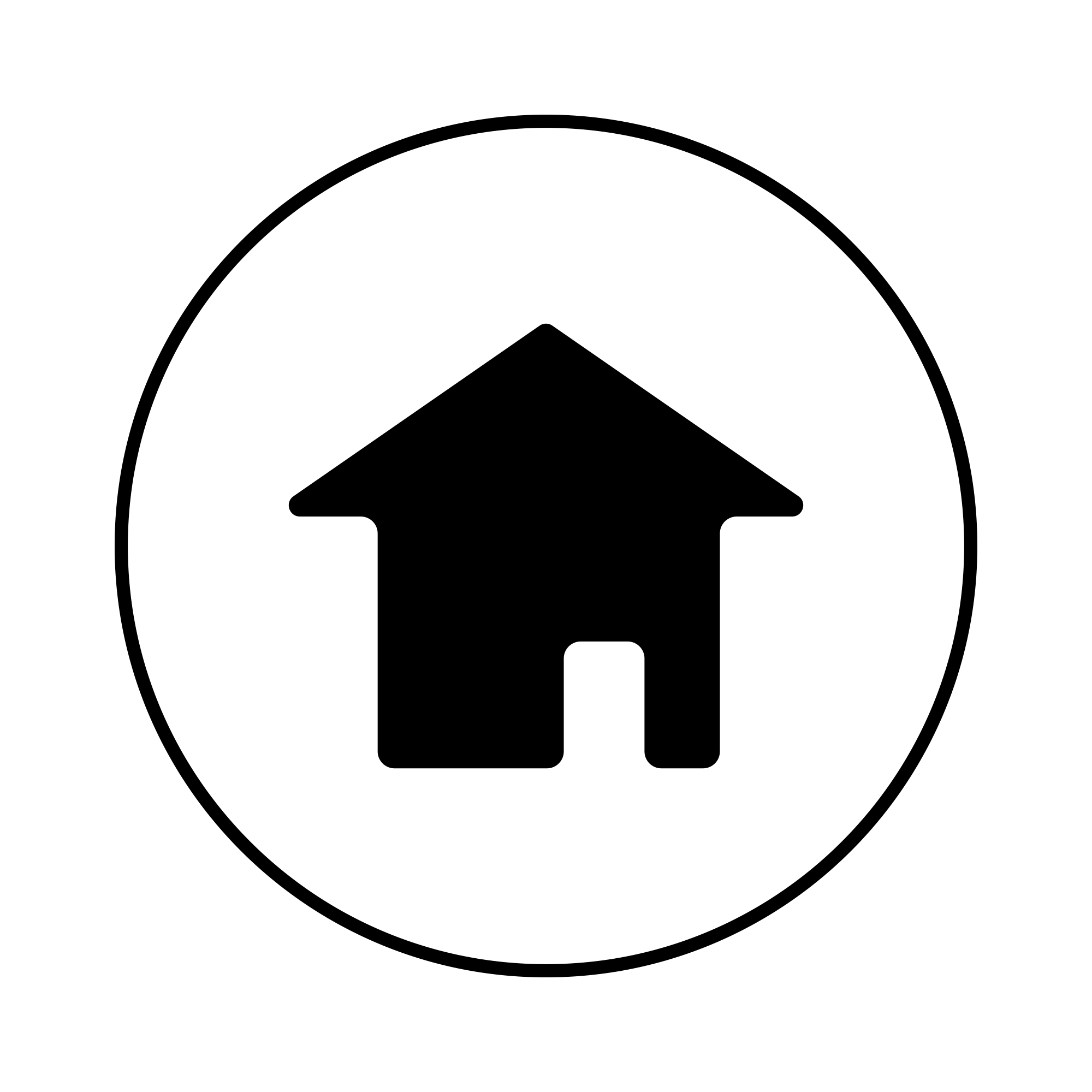 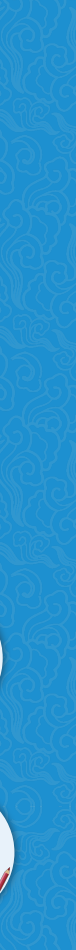 【小故事】                                        
实时调整跑步动作的Lumo Run短裤

    有一位博士，从小天赋极高，智商高达160分。一次，一位修理工对这个博士
说：“我出一道思考题来考考你，看你能否回答出来。”博士心想：我有这么高的智商，谁怕谁呀！于是修理工说道：“有一位聋哑人想买几个钉子，他对售货员做了个手势——左手食指立在柜台上，右手握拳做出敲击的样子。售货员见状，先给他拿来一把锤子，聋哑人摇摇头。于是售货员明白了，他想买的是钉子。”
    “聋哑人买好钉子，刚走出商店，接着进来一位盲人。这位盲人想要一把剪刀，请问，这位盲人会怎么做？”
    博士不假思索答道：“盲人肯定会这样——”他伸出食指和中指，做出剪刀的
形状。
    听了博士的回答，修理工开心地笑了起来：“哈哈，答错了吧！盲人想买剪刀，只需要开口说‘我买剪刀’就行了，他干吗要做手势啊？”
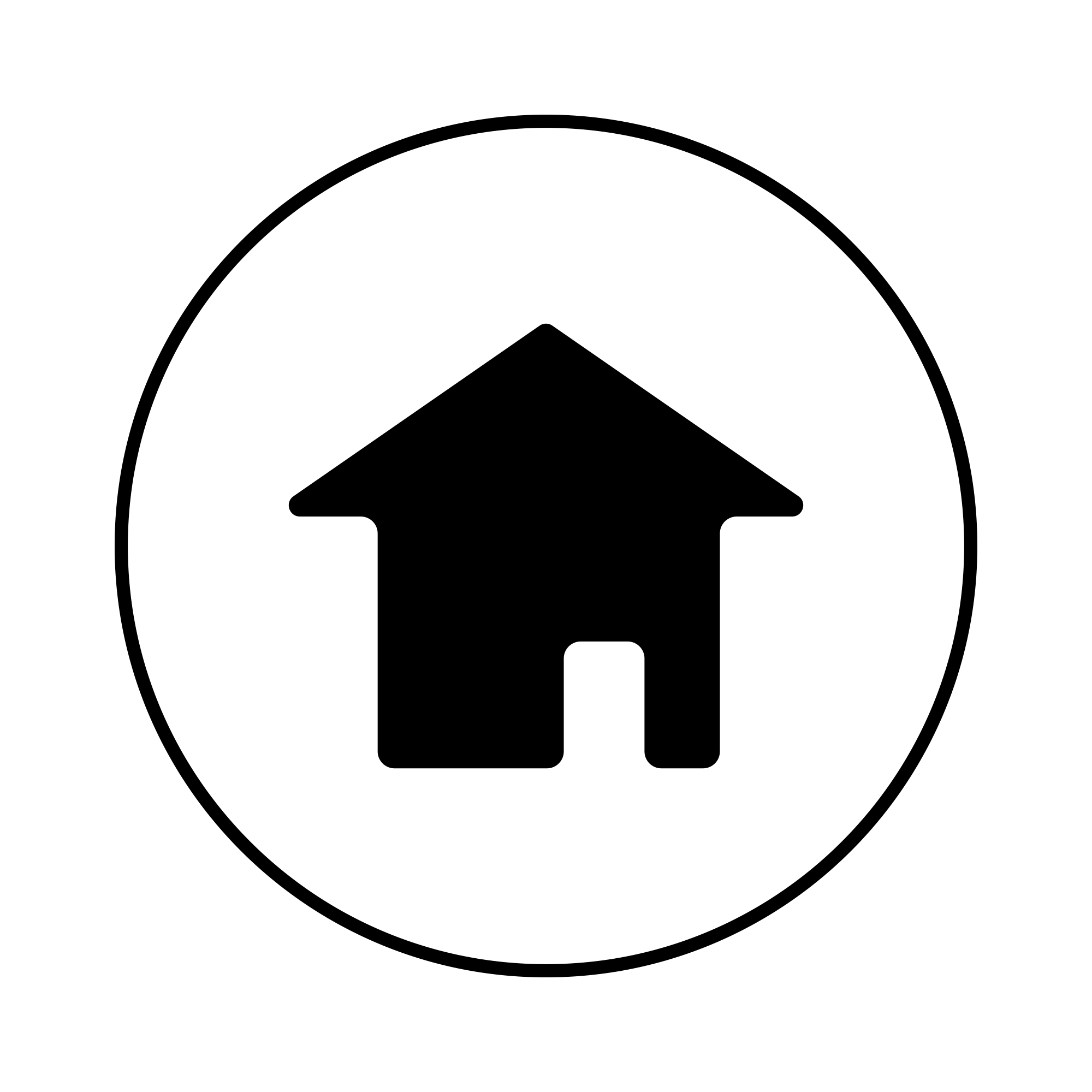 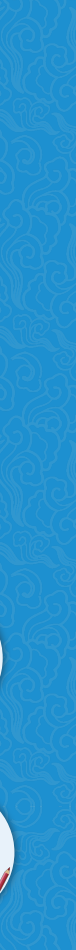 2. 创新思维的特征
      创新思维是指在解决问题的过程中通过选择、突破和重新建构已有的知识、经验和获取的信息，以新的认知模式把握事物发展的内在本质以及规律，并进一步提出新颖、独创的方法解决问题的思维过程。
A
D
B
E
C
联想性
逆向性
综合性
发散性
求异性
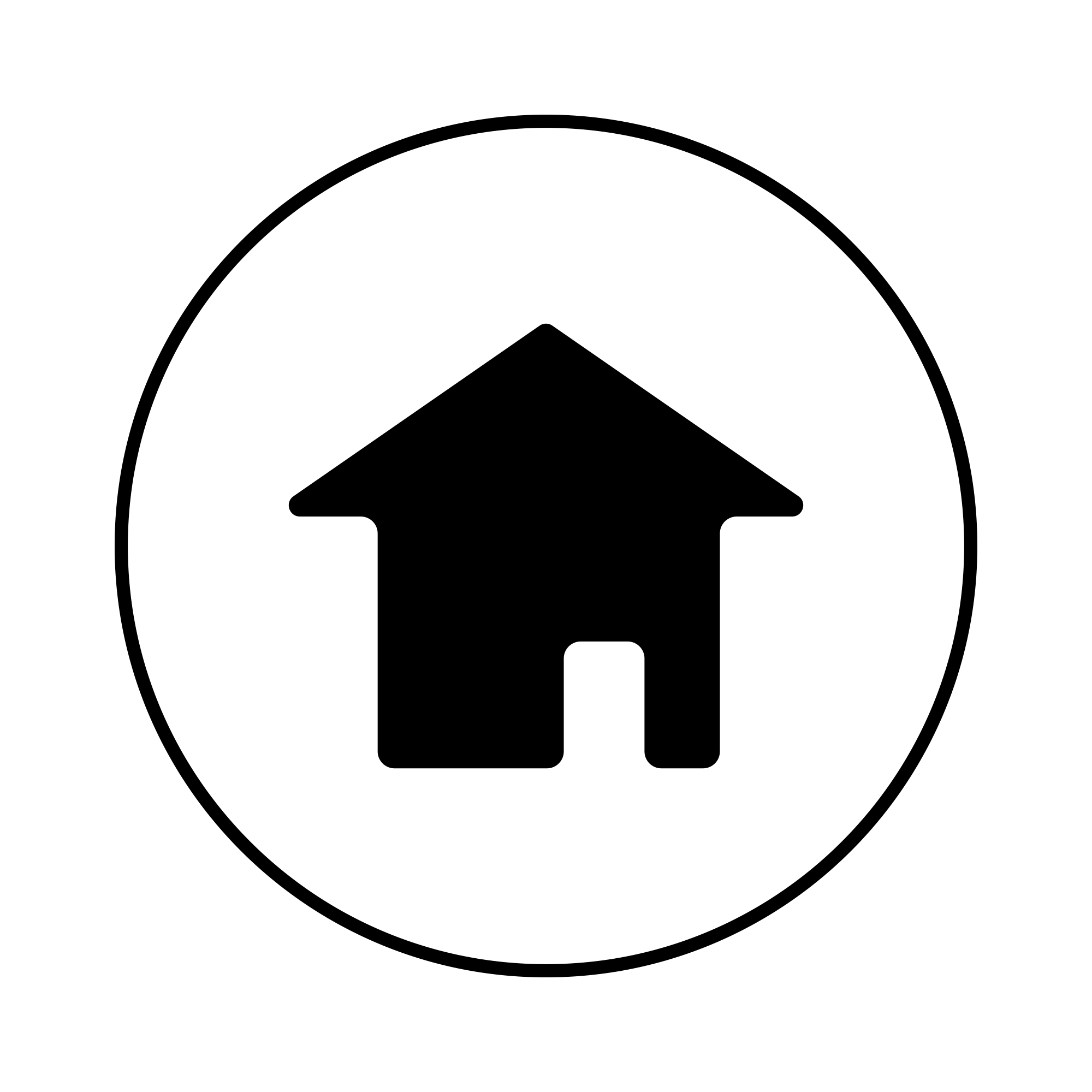 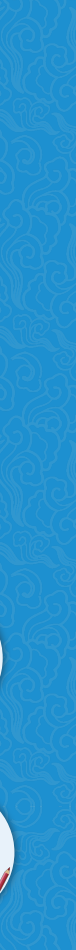 【小故事】                                        
王永志：圆中华民族千年飞天梦想

      中国载人航天工程总设计师王永志为中国航天事业的发展做出过巨大的贡献。1964年6月，作为一个年轻的国防科技工作者，他第一次走进戈壁滩，参加了中国自行设计的第一次中短程火箭的试验发射。
      面对火箭射程不够的问题，有关专家都在竭力想办法如何尽可能多地装进一些推进剂，以增加火箭的射程。
      在研讨会上，王永志却说：“经过计算，要是从火箭体内泄出600千克燃料，这枚火箭就能射得更远，命中目标。”在场的专家们大都对王永志的建议不以为然，有人反问：“本来火箭射程就不够，你还要往外泄燃料？”
      王永志对自己的思路和计算非常自信，他去找了当时坐镇酒泉发射场的技术总指挥钱学森，钱学森听完王永志的陈述后，当即把火箭的总设计师请来。
      钱学森对总设计师说：“这个年轻人的意见对，就按他说的办。”果然，火箭泄出一些推进剂后，射程真的变远了。发射的三发火箭，发发命中目标。王永志运用逆向思维，成功地解决了火箭射程不够的问题。
      面对火箭射程不够的问题，大家想的都是如何增加射程，这种思维方式就是思维定式。而王永志突破思维定式，通过减少燃料增加了射程，就是运用逆向思维突破了思维定式。
（资料来源：新知网）
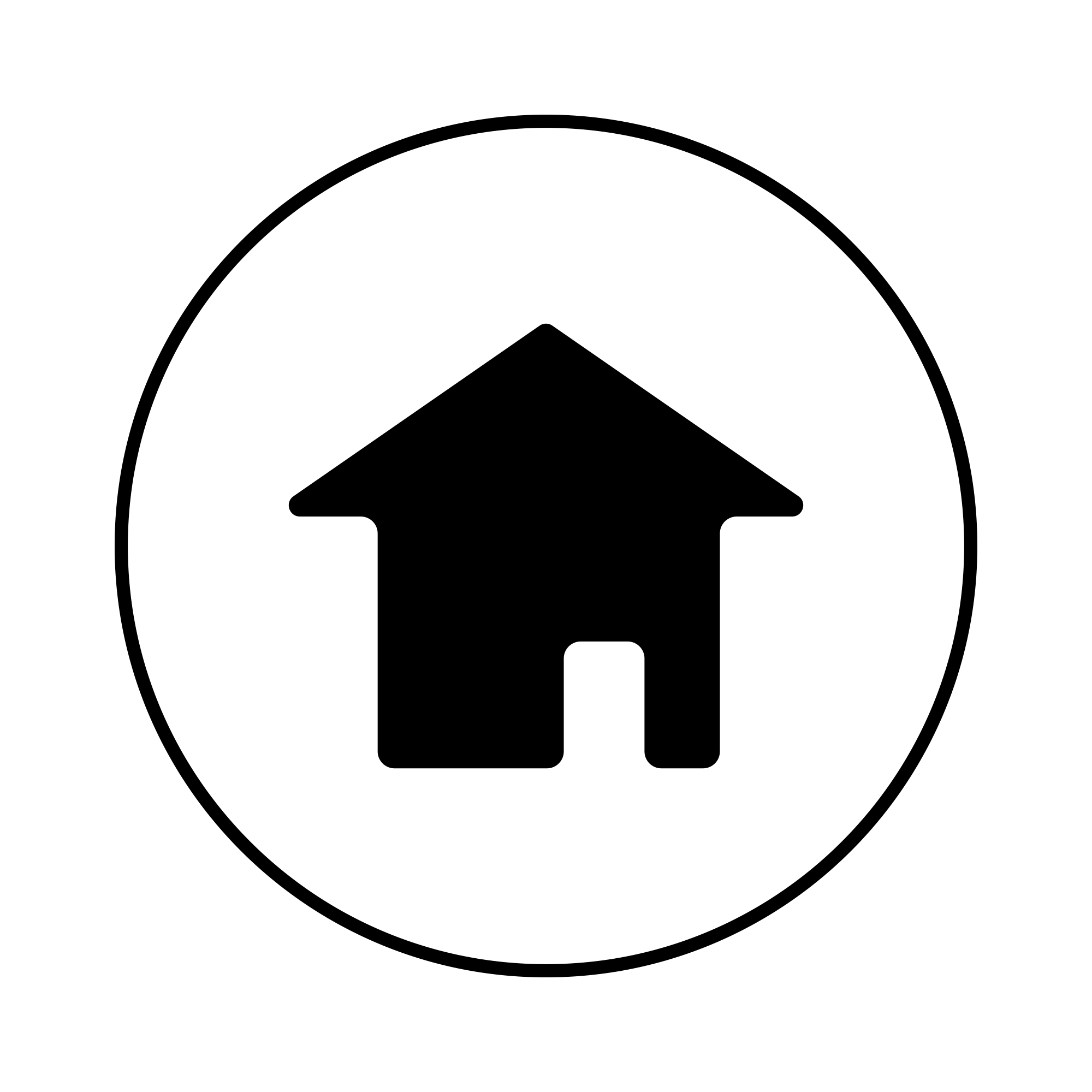 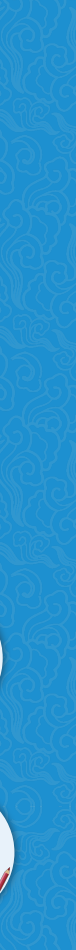 【小故事】                                        
图书馆搬家

      英国国家图书馆是世界上著名的图书馆，里面藏书非常丰富。有一次，图书馆要搬家，即从旧馆搬到新馆，结果一算，搬运费要几百万英镑，图书馆根本没有那么多钱。怎么办？有一个馆员向馆长提了一个建议，结果只花了几十万英镑就解决了图书馆搬家的问题。
      按照馆员的建议，图书馆在报纸上登了一则告示：从即日开始，每个市民可以免费从英国国家图书馆借10本书，但需要把书还到新馆去。结果，告示一出，市民蜂拥而至，没几天，就把图书馆里的书借光了，而且大家都按期把书还到了新馆。就这样，图书馆借用大家的力量搬了一次家。
（资料来源：搜狐网）
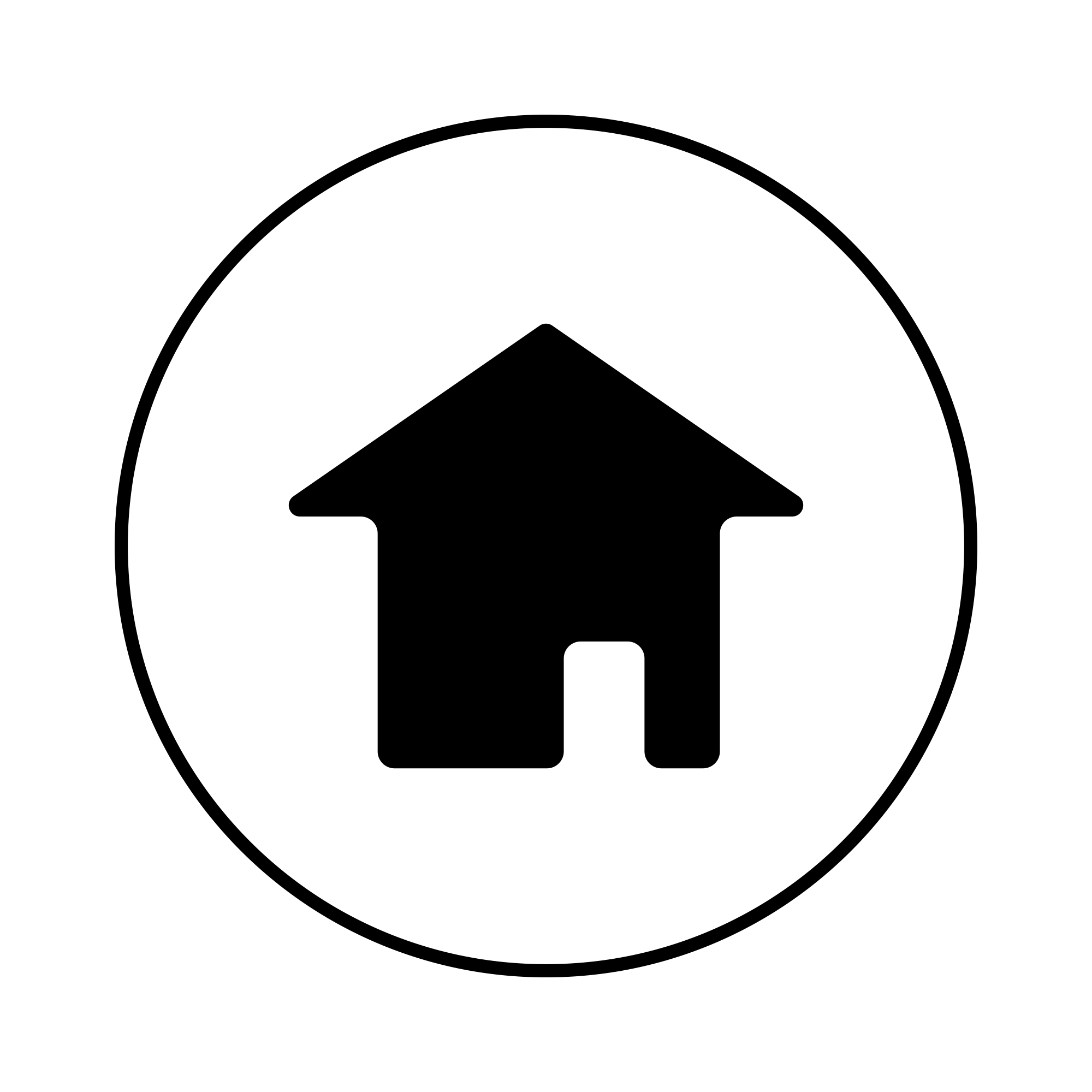 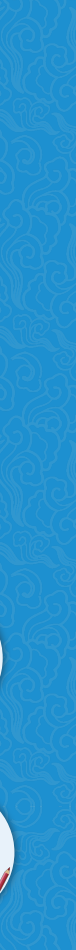 四、创新思维的障碍
1. 思维定式的内涵   
      思维定式又称“习惯性思维”，是指人们按习惯的、比较固定的思路去考虑问题、
分析问题，表现为在解决问题的过程中作特定方式的加工准备。

2. 常见思维定式的类型
A
D
B
E
C
经验型
从众型
模式型
书本型
权威型
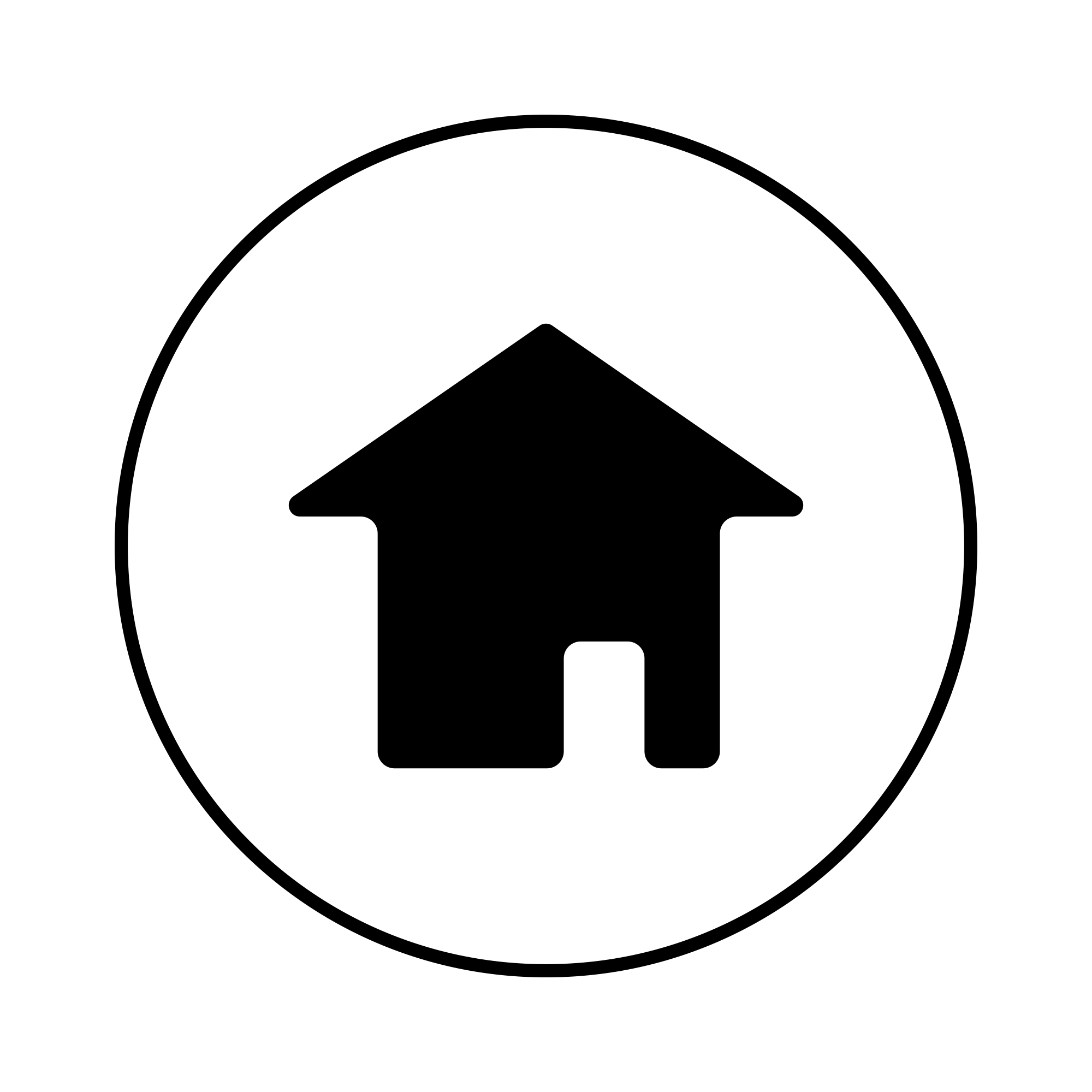 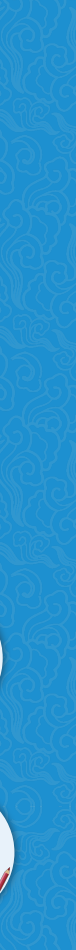 任务三   培养创新思维
创新需要一定的灵感，这种灵感不是天生的，而是来自长期的积累与全身心的投入。没有积累就不会有创新。
——王业宁

    每一天创新一点点，是在走向领先。每一天多做一点点，是在走向丰收。每一天进步一点点，是在走向成功。
——邹金宏
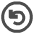 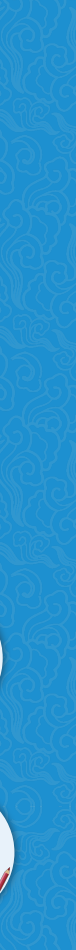 创新思维
01
03
05
02
04
06
07
逆向思维
灵感思维
发散思维
形象思维
逻辑思维
系统思维
系统思维
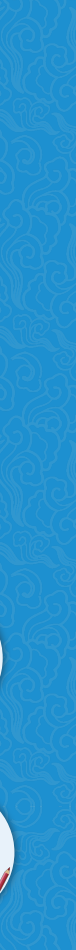 一、逆向思维

      逆向思维是一种比较特殊的思维方法，与常人的思考方向相反，如人弃我取、人进我退、人动我静、人刚我柔等都属于逆向思维。
A
D
B
E
C
怀疑法
批判法
反事实法
悖论法
对立互补法
培养逆向思维有以下几种方法：
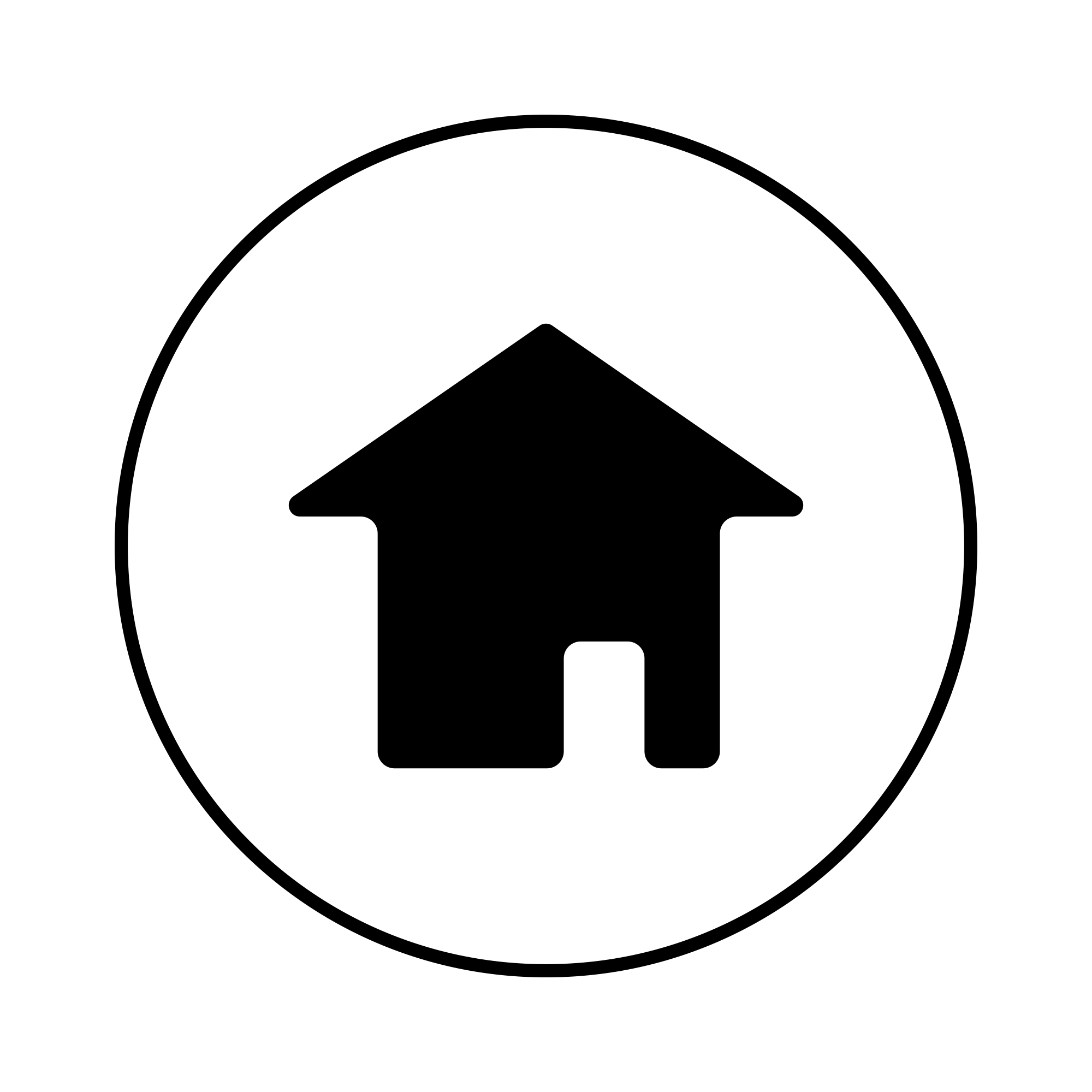 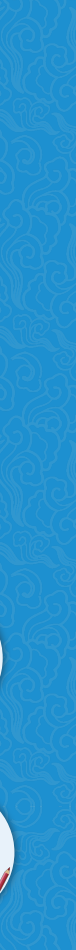 二、形象思维

      形象思维又称直觉思维，是一种借助于具体形象来开展思维的过程，它反映了事物间的差异性，而忽视了事物间的共性，是一种求异性思维。
A
D
B
C
模仿法
移植法
组合法
想象法
培养形象思维有以下几种方法：
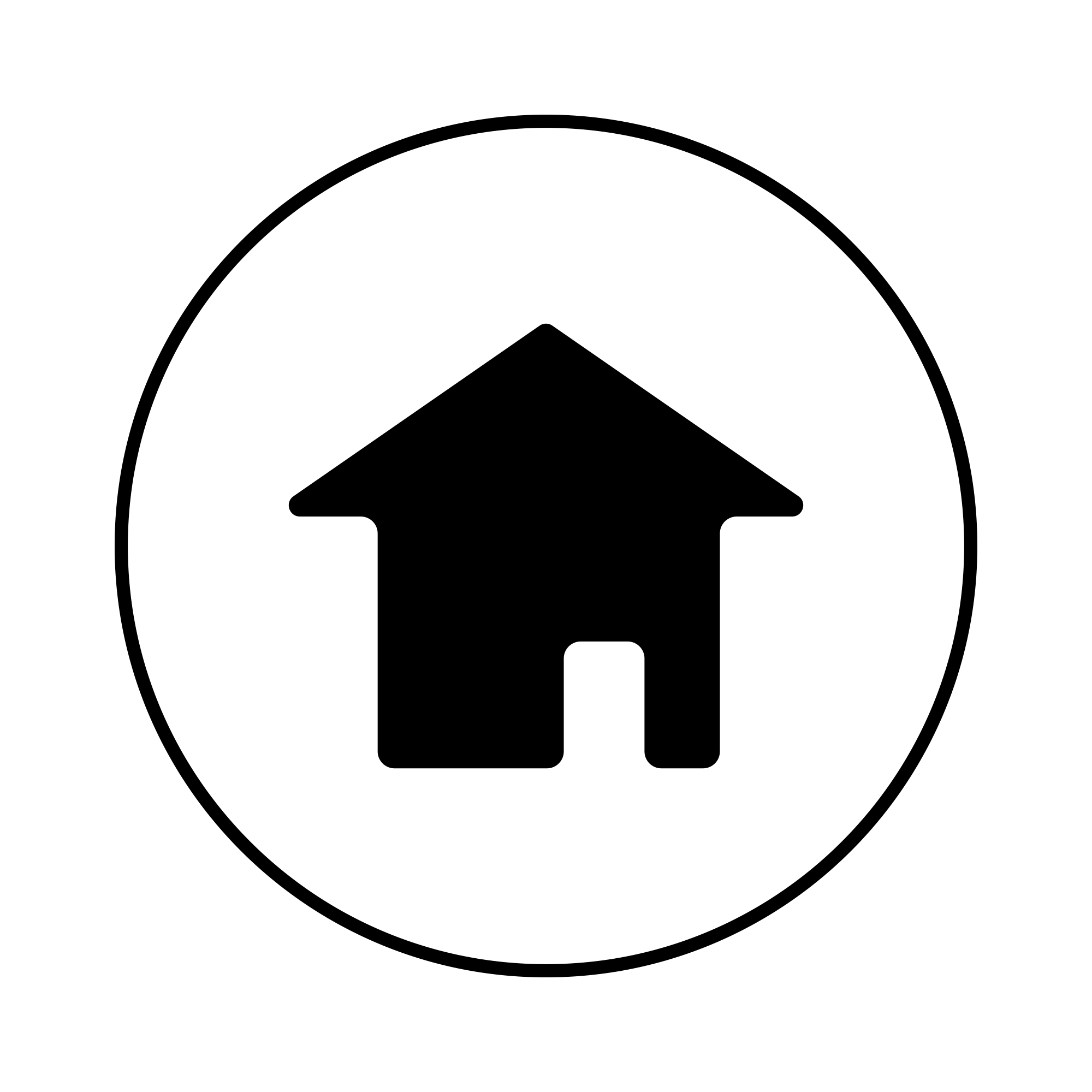 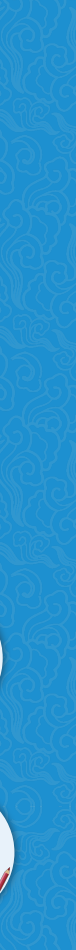 【小故事】                                        
      19世纪末，原子科学家们正向原子发起进军。但是，微观粒子太小，在研究中科学家常常苦于看不到原子的行踪。一个阿尔法粒子的直径不到一万亿分之一厘米，用最高级的显微镜也无法看到它们。对于原子和其他微观粒子的研究来说，真像是盲人走夜路一般困难。
      青年物理学家威尔逊决定攻克这个难题，他想找出一种显示原子轨迹的办法。为
此，他联想到自己以前研究气象学的一段经历。1894年秋天，他受国家气象局的委托，来到位于苏格兰那维斯山顶的天文台研究大气物理。每天早上，威尔逊都能看到太阳从东方升起，阳光从迷雾中穿过，透出千万道美丽的光芒。他想，能不能创造一个人工的云雾室，让粒子在云雾中显示出自己的运动轨迹呢?
      他研究过大气物理，了解水蒸气凝结成水珠的条件。第一是要有一定的湿度，只有相当潮湿的空气才能凝结出水滴。第二是要有一定的核心，如果没有灰尘或别的带电粒子，水蒸气再多也不会凝在一个十分纯净的云雾室中。有了充足的水蒸气，如果再让一束带电的粒子流射进这个云雾室里，粒子穿过的水蒸气就会很快凝成水滴，产生一道人工雾，这样粒子的行踪就可以被肉眼清楚地看到。
      基于这个设想，威尔逊很快就造出了能显示带电微观粒子行动的云雾室。来无影、
去无踪的粒子终于留下了自己的轨迹。
（资料来源：百度文库）
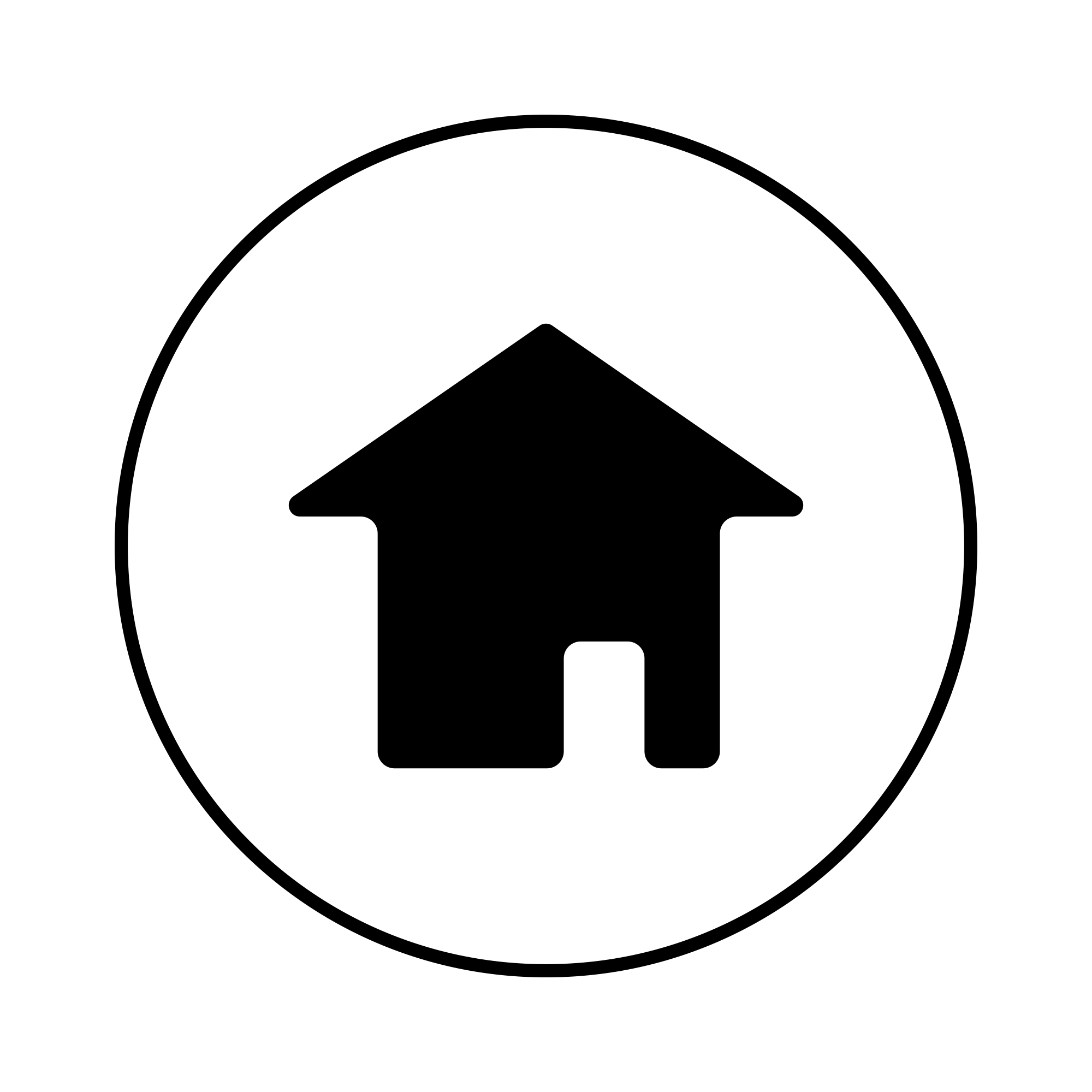 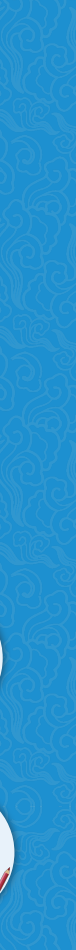 课堂训练
想象力训练

1. 请你用两分钟时间准确记住以下词语。
 桌子、树叶、皮球、冰箱、飞机、明星、电话、筷子、电视、和尚、
 垃圾桶、毛巾、老人、火车、军人、枕头、报纸、美女、老虎、未来
2. 两分钟时间到，现在，请背出以上20个词语。
3. 你做到了吗？如果做到了，你真的很棒！你是如何记住它们的呢？
4. 如果没有做到，你觉得用什么办法可以记住它们呢？
（提示：试着用以上20个词语来编个故事吧，看看是否可以做到。）
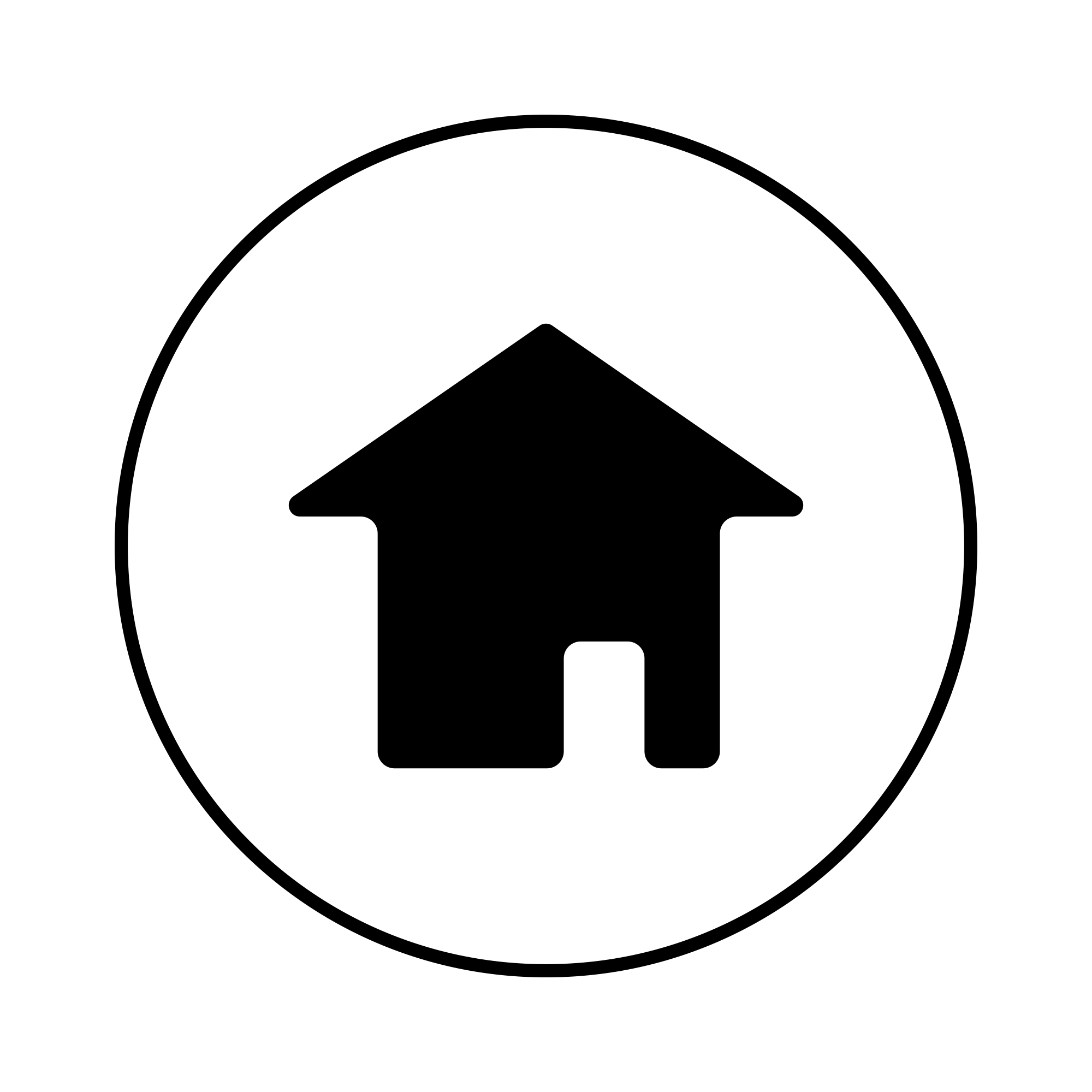 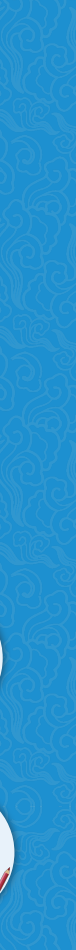 三、灵感思维

      灵感思维本质上是一种潜意识与显意识之间相互作用、相互贯通的整体性的创造性思维过程。
A
F
B
C
E
D
自由遐想法
见微知著法
原型启示法
豁然开朗法
触类旁通法
另辟蹊径法
培养灵感思维有以下几种方法：
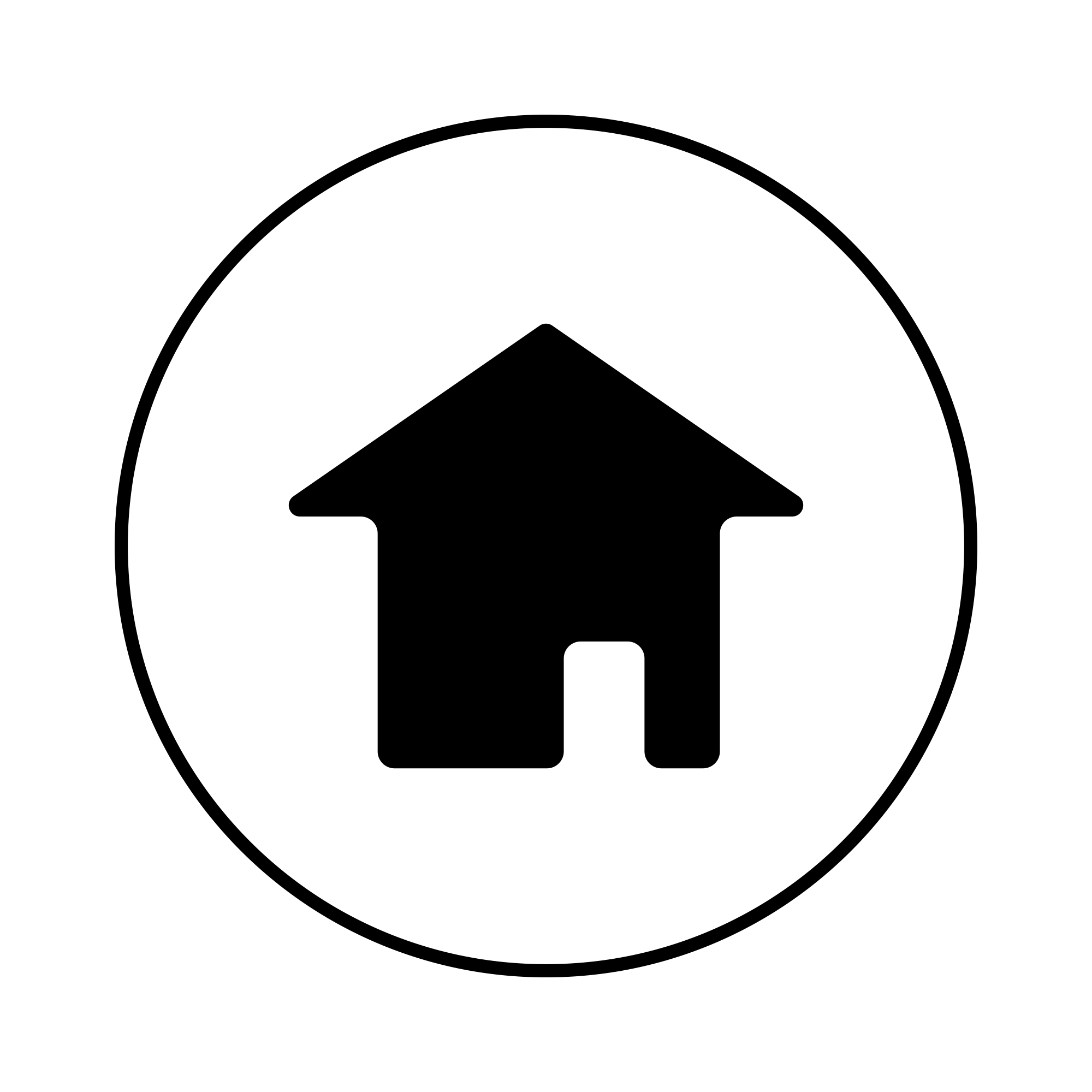 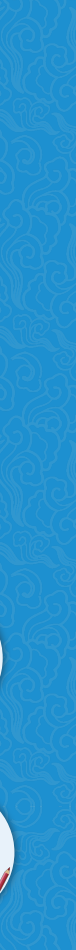 【小故事】                                        

      1764年的一天，英国木工哈格里夫斯，为了发明新的纺纱机，苦苦思索了一整天，
却毫无头绪。在他随便走动时，不小心把女儿珍妮的手工纺车碰翻了，水平放置的纺锭倒过来变成了垂直的纺锭，在地上转动。这时，他忽然顿悟。试验中，他在纺纱机上并排安装了几个、几十个、几百个垂直的纺锭，同时纺出若干根纱来。就这样新研制的垂直纱锭面世了，它比原来的纱锭提高了八倍工效，哈格里夫斯把这种新型纺纱机取名为“珍妮纺纱机”。
（资料来源：百度文库）
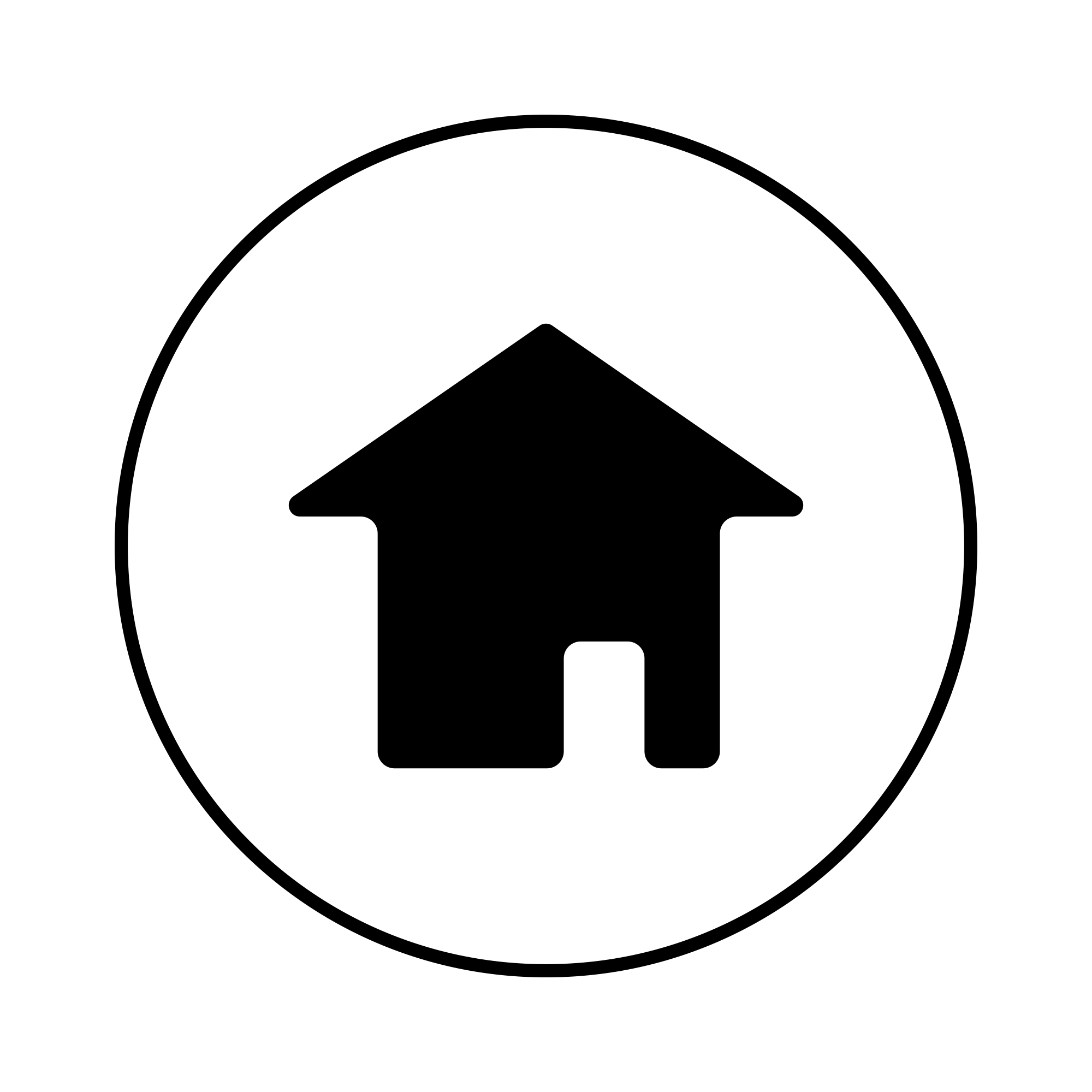 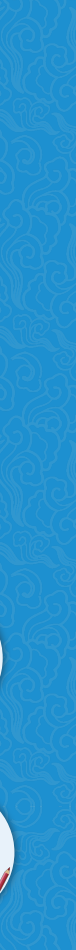 四、逻辑思维

      逻辑思维是指遵循传统形式逻辑规则的思维方式，常被称为“抽象思维”或“闭上眼睛的思维”。
A
B
定义法
划分法
培养逻辑思维有以下几种方法：
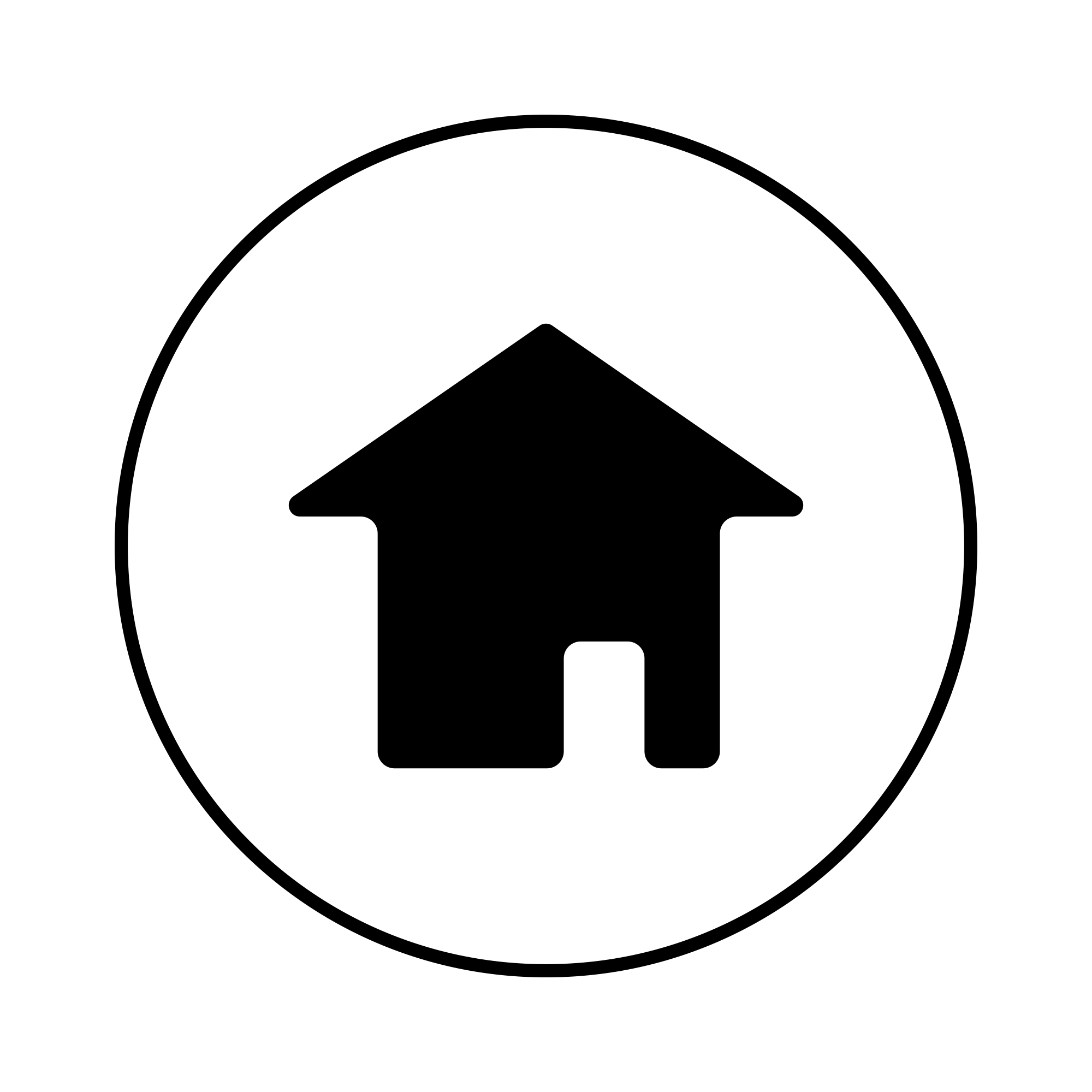 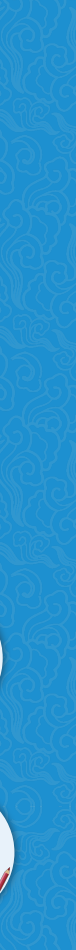 五、发散思维
      发散思维又被称为辐射思维、放射思维、扩散思维和求异思维，是指大脑在思考时呈现扩散状态的一种思维模式，它表现为思维视野广阔，思维呈现出多维发散状。发散思维具有流畅性、变通性、独特性和多感官性的特点。
A
F
B
C
E
D
功能发散法
假设推测法
形态发散法
因果发散法
方法发散法
结构发散法
培养发散思维有以下几种方法：
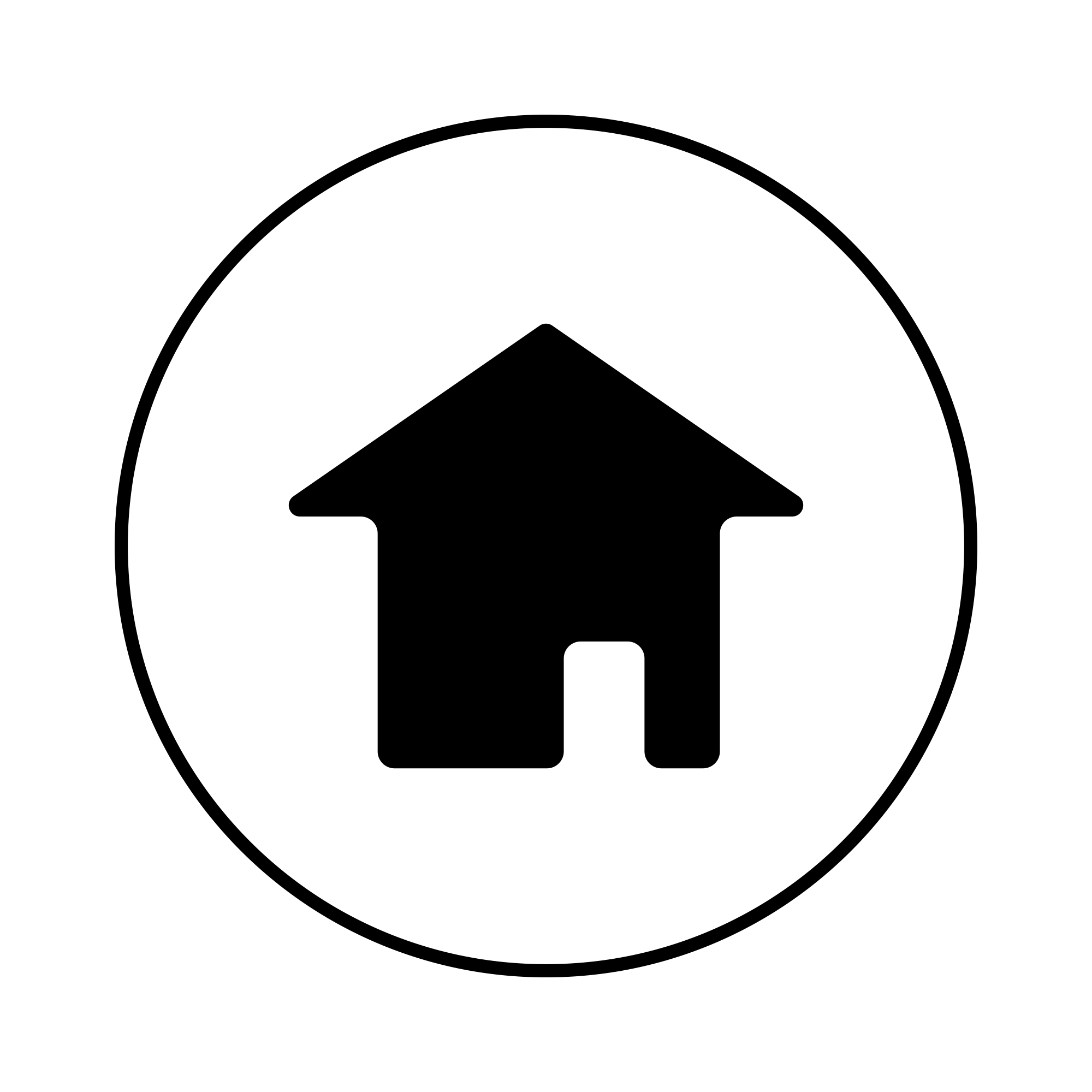 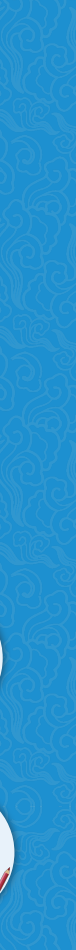 课堂训练
曲别针有哪些用途？

      1987年，我国在广西省南宁市召开了“创造学会”第一次研讨会。会议期间，一位来自日本的村上幸雄先生拿出一把曲别针，让大家说说它的用途。大家说出了大约二十几种，然后问他能说出多少种。村上幸雄轻轻地伸出三个手指。有人问：“是三十种吗？”
      他摇摇头。“是三百种吗？”他仍然摇摇头。他说：“是三千种。”大家都非常惊讶。此时，坐在台下的中国魔球理论的创始人许国泰先生给村上幸雄写了张纸条，上面说道：“幸雄先生，对于曲别针的用途我可以说出三千种、三万种。”
      村上幸雄十分震惊，大家也都半信半疑。许先生接着说：“幸雄所说的曲别针的用途我可以简单地用四个字概括，即钩、挂、别、联。但实际上我认为远远不止这些。”接着，他把曲别针分解为铁质、重量、长度、截面、弹性、韧性、硬度、颜色等八个要素，用一条直线连起来形成信息坐标的横轴，然后把要用的曲别针的各种要素用直线连成信息坐标的纵轴，再把两条轴垂直相交延伸，形成一个信息反应场，将两条轴上的信息依次“相乘”，达到信息交合……
      运用发散思维，你能说出多少种曲别针的用途？
（资料来源：豆丁网）
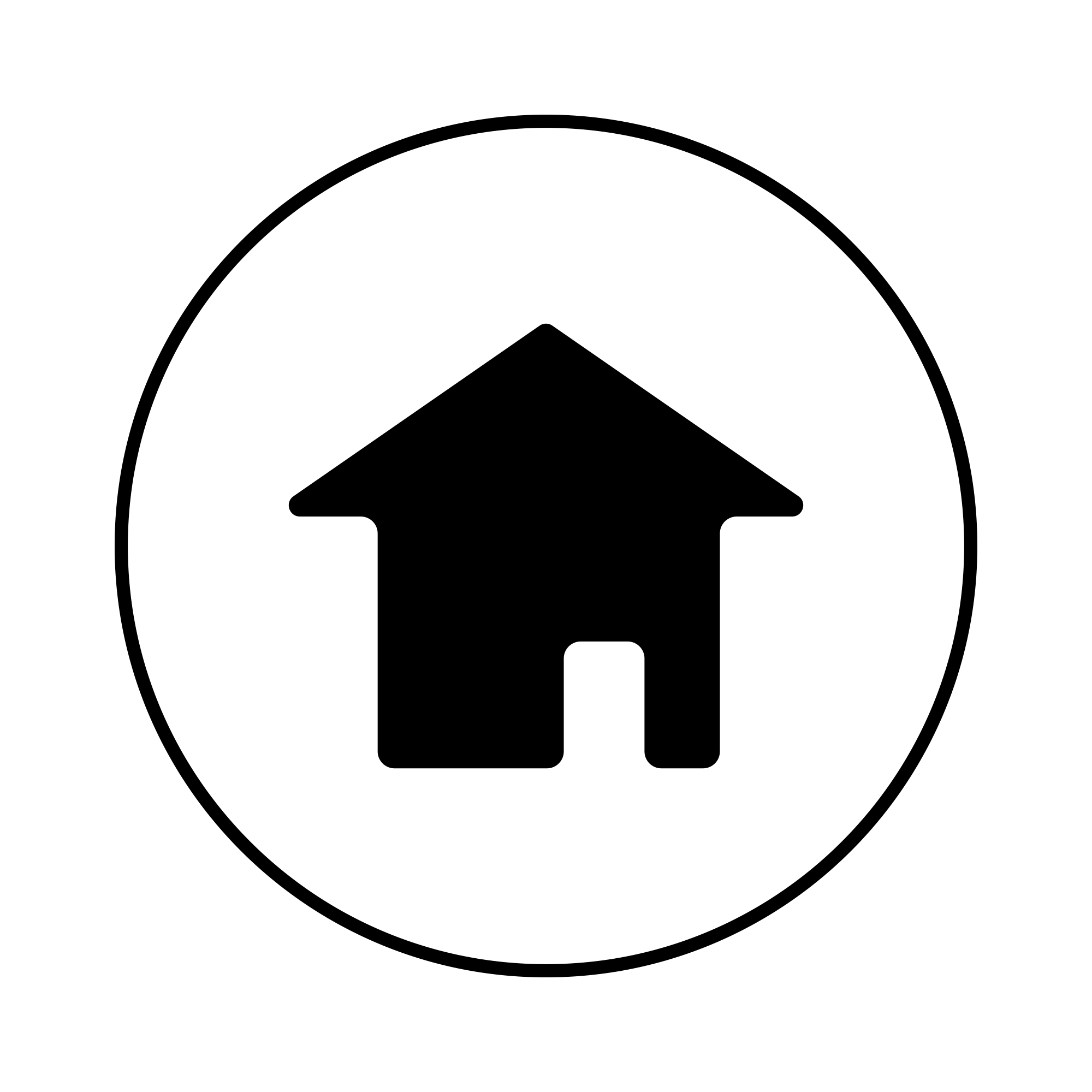 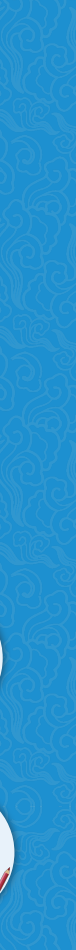 六、系统思维

      系统思维是指以系统论为指导的思维模式，它不同于创造思维和形象思维等本能思维形态。
A
D
B
C
整体法
功能法
要素法
结构法
培养系统思维有以下几种方法：
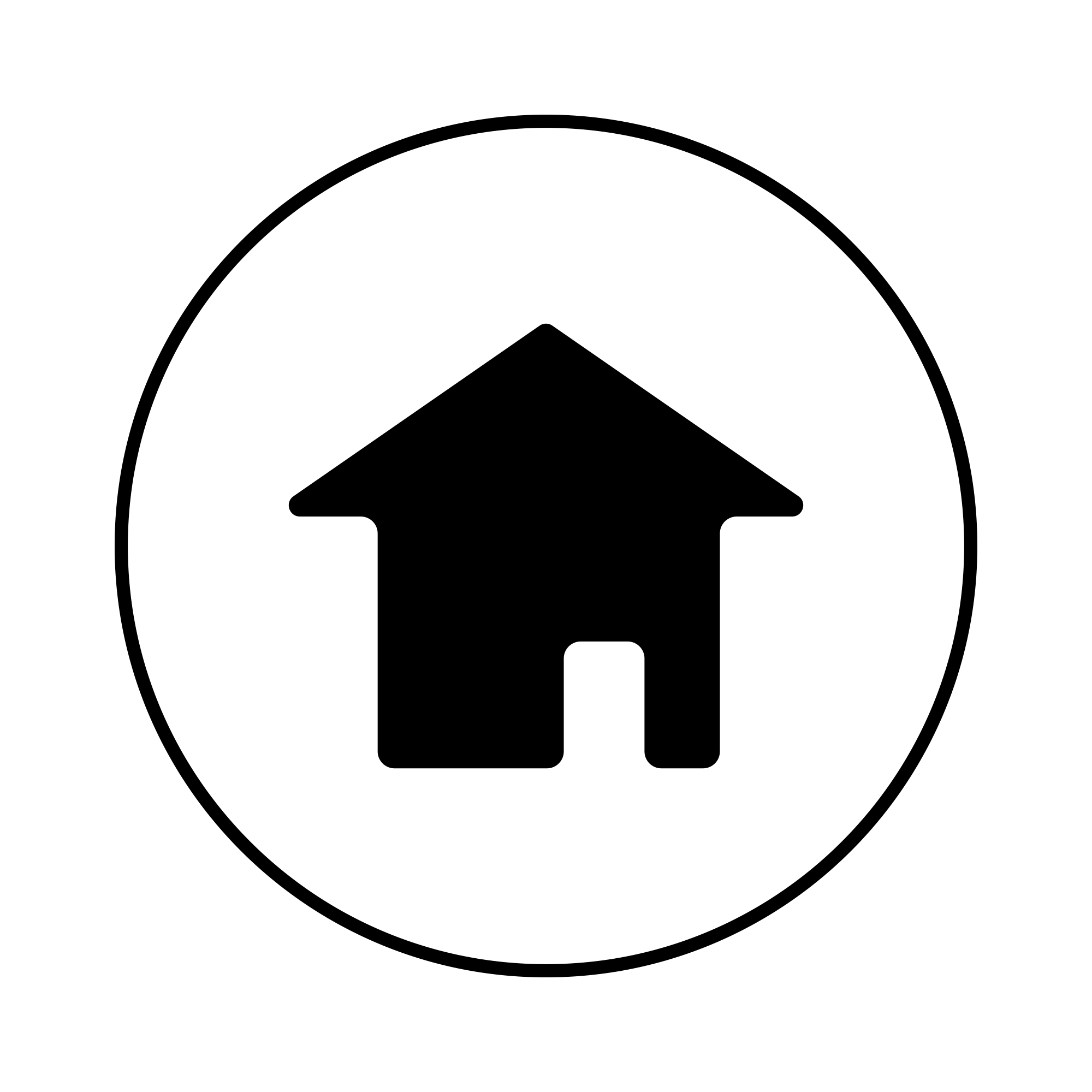 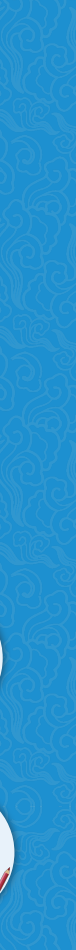 七、辩证思维

      辩证思维是指以变化发展的视角认识事物的思维方式，它被认为是与逻辑思维相对立的一种思维方式。
A
B
C
联系法
全面法
发展法
培养辩证思维有以下几种方法：
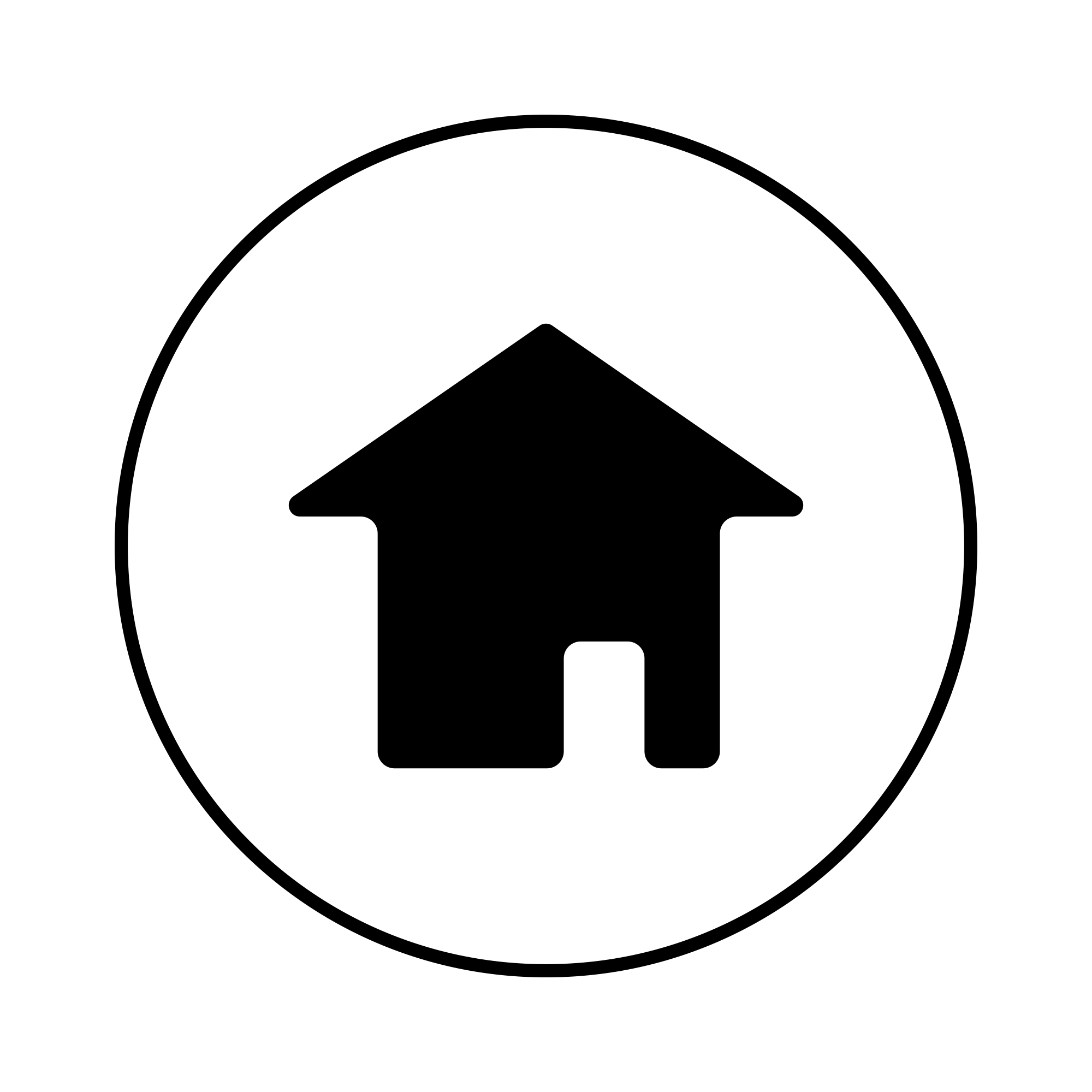 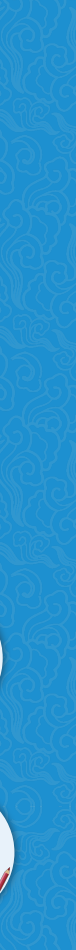 实践训练
一、阅读下列创新思维题，并给出你的答案。

1. 在美国的一个城市里，地铁站里的灯泡经常被偷。小偷常常拧走灯泡，给地铁系统带来了极大的安全隐患。受委托解决此事的工程师不能改变灯泡的位置，而且预算有限，但他最终提出了一个非常好的解决方案。你能想到他用的是什么方案吗？
2. 参观帕特农神庙的游客有时会从古老的立柱上剥下一些碎片当作纪念品带回家，雅典的政府部门对此感到非常头疼，然而这种行为屡禁不止。雅典的政府官员会采取什么措施来阻止这一行为？
3. 某个小镇上有四家鞋店，它们销售同一品牌、同一系列的鞋子。然而，其中的一家鞋店丢失鞋子的数量是其他三家平均数量的三倍。为什么会出现这种情况？该如何解决这个问题？
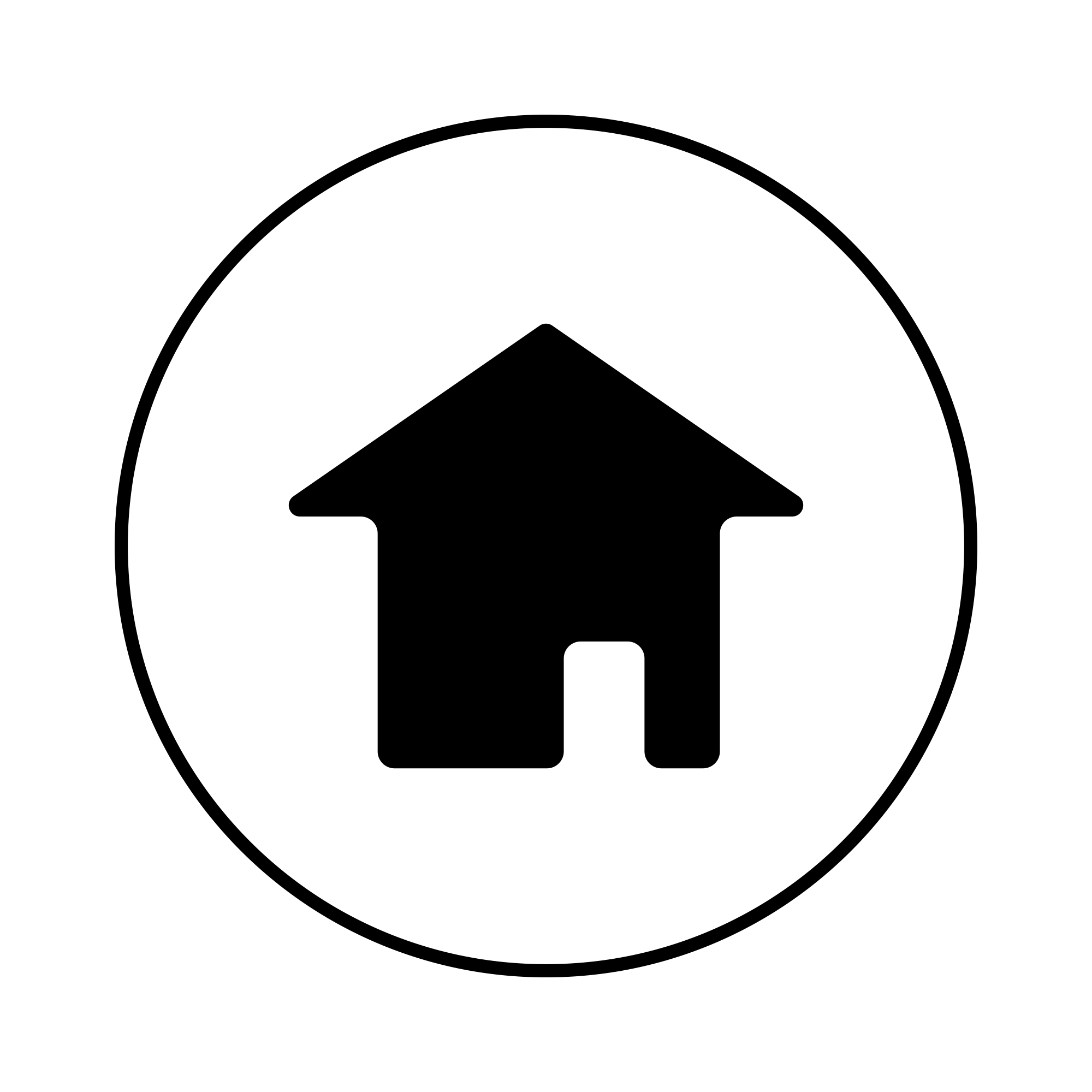 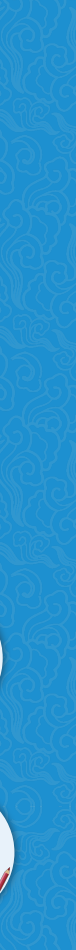 实践训练
一、阅读下列创新思维题，并给出你的答案。

4. 美国的加利福尼亚州长期被森林大火所困扰，政府部门想清除城镇周围山坡上的灌木丛，但如果用螺旋桨飞机来操作，会产生火花，引起火灾。那么，他们究竟该怎么做？
5. 一个人以五美元一打的价格购进椰子，然后以三美元一打的价格出售，凭借这
种做法他成了百万富翁。请问他是如何做到的？
6. 一位年轻的股票经纪人即将开始经营他自己的业务，但是他没有客户。他该如
何使一些富人相信他能够准确地预测股票价格的走势呢？
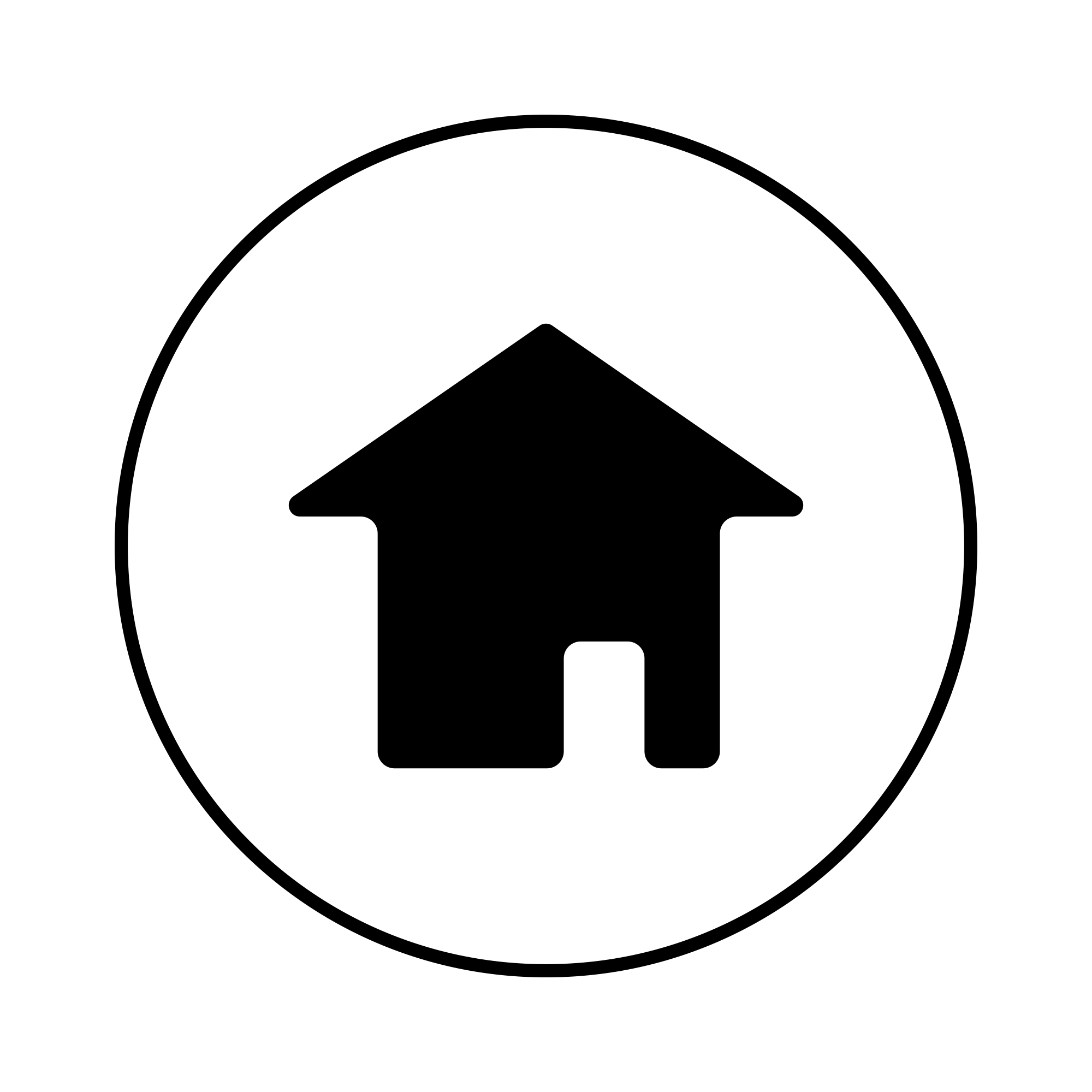 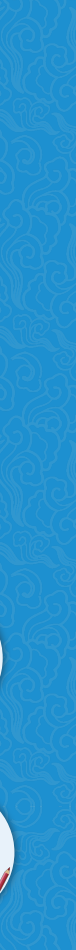 实践训练
二、思考与讨论

1. 列举现实生活中关于茶杯的创意设计。
2. 请分享一个你在现实生活中运用创新思维的具体事例。
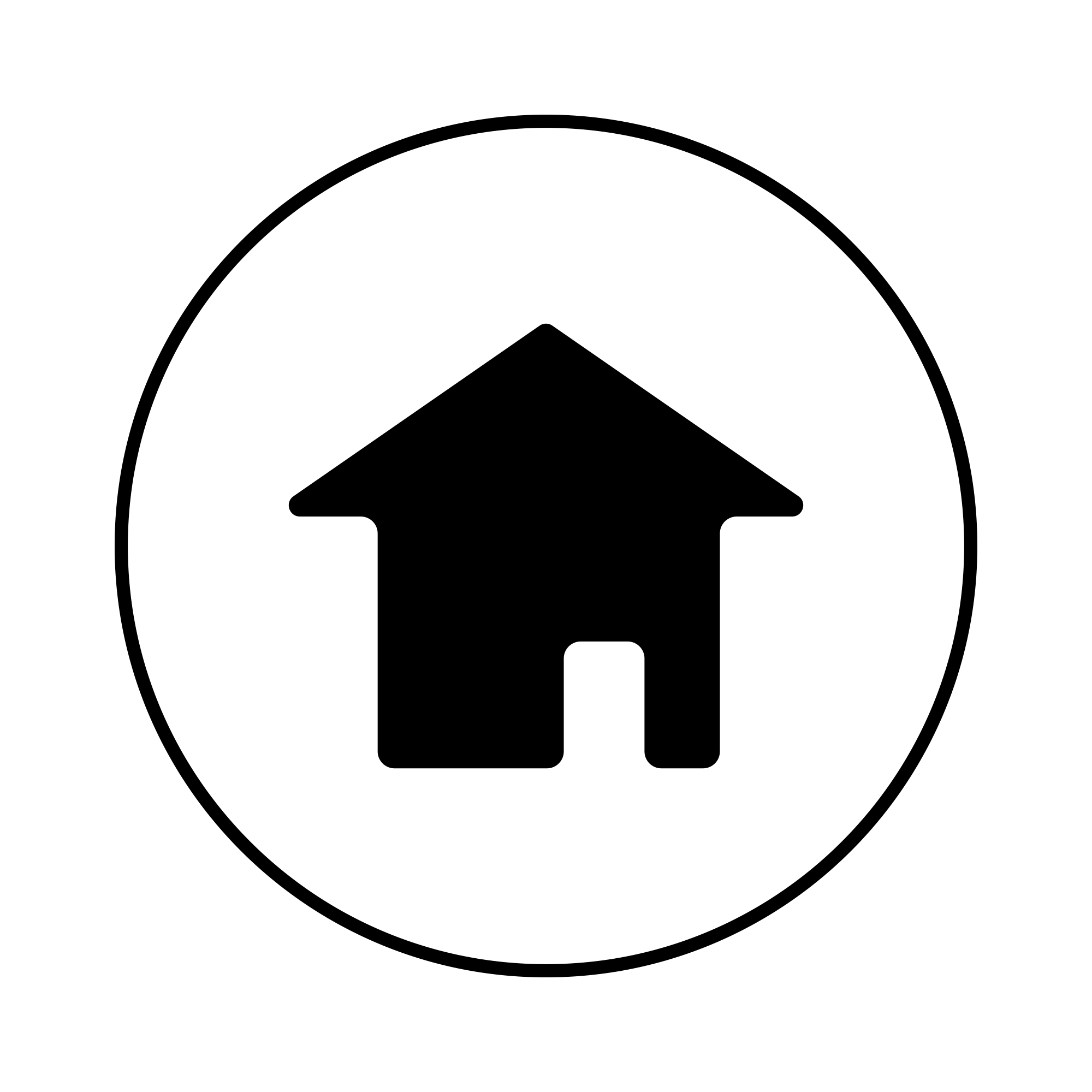 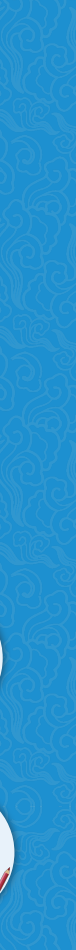 实践训练
参考答案：

（1）这位工程师把灯泡的螺纹改为与原来相反的方向，这意味着当小偷以为他们正在拧下灯泡时，他们其实是在拧紧灯泡。

（2）政府部门从为维修帕特农神庙提供原料的采石场里收集了一些大理石碎片，每天把这些碎片散放在帕特农神庙的周围。游客以为他们捡起来的碎片是从古老的立柱上掉下来的，他们对此感到很满意，便不再破坏立柱。
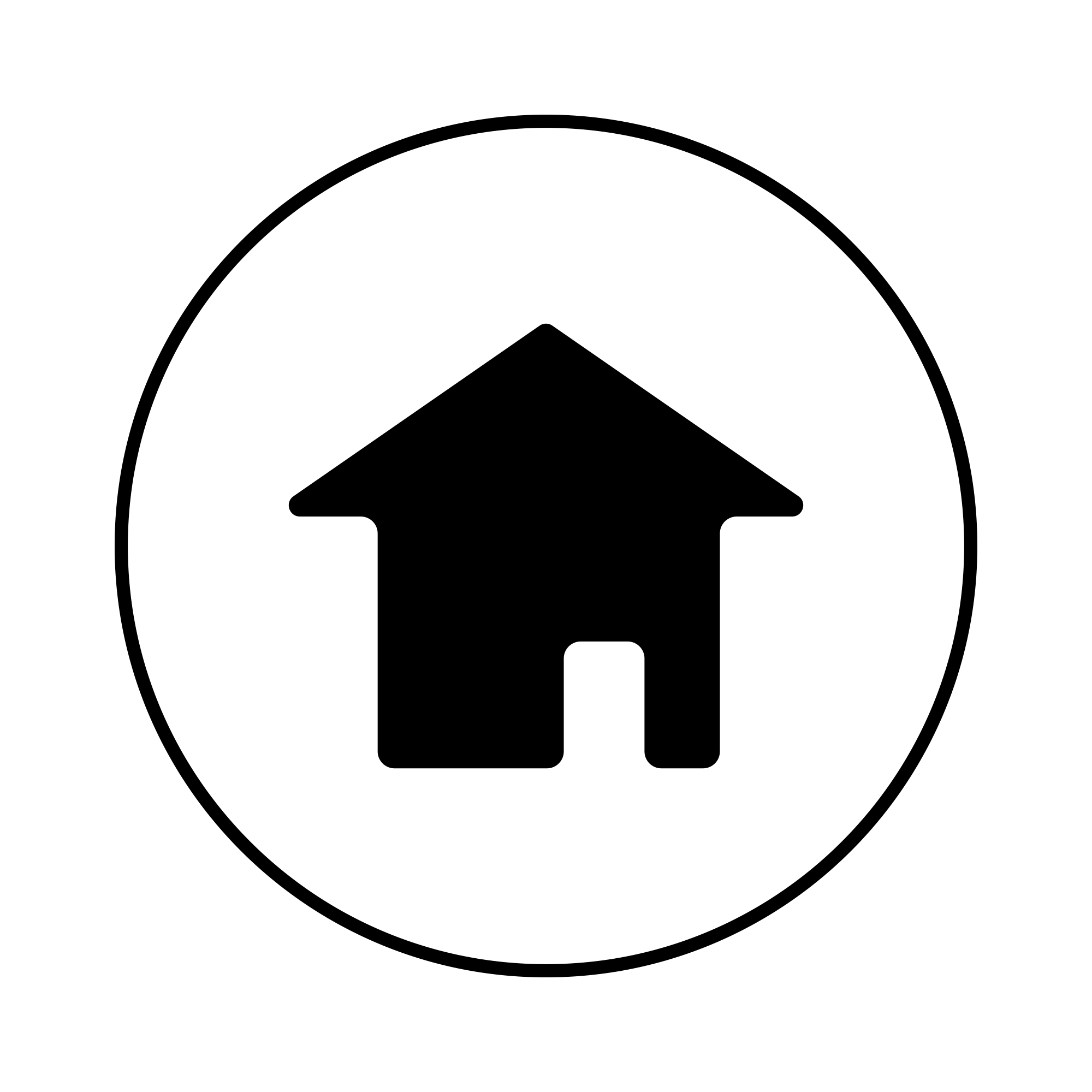 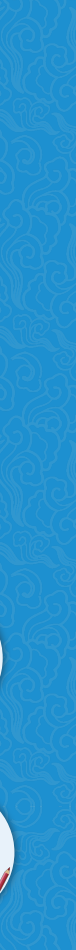 实践训练
参考答案：

（3）鞋店在店外摆放单只鞋作为陈列用，那家经常被小偷光顾的鞋店摆的是左脚的鞋，其他三家店摆的是右脚的鞋。小偷偷走这些陈列品后，还要将它们配成对。因此，摆放左脚的鞋的鞋店被偷的概率更高。店主要在店外陈列右脚的鞋，这样被偷的鞋的数量就能大幅下降。

（4）政府部门可以引进成群的山羊，把它们放到山坡上。山羊能吃掉可助燃的灌木丛，并且可以在陡峭坡段行走，这样由灌木丛引起的森林火灾就能大大减少。
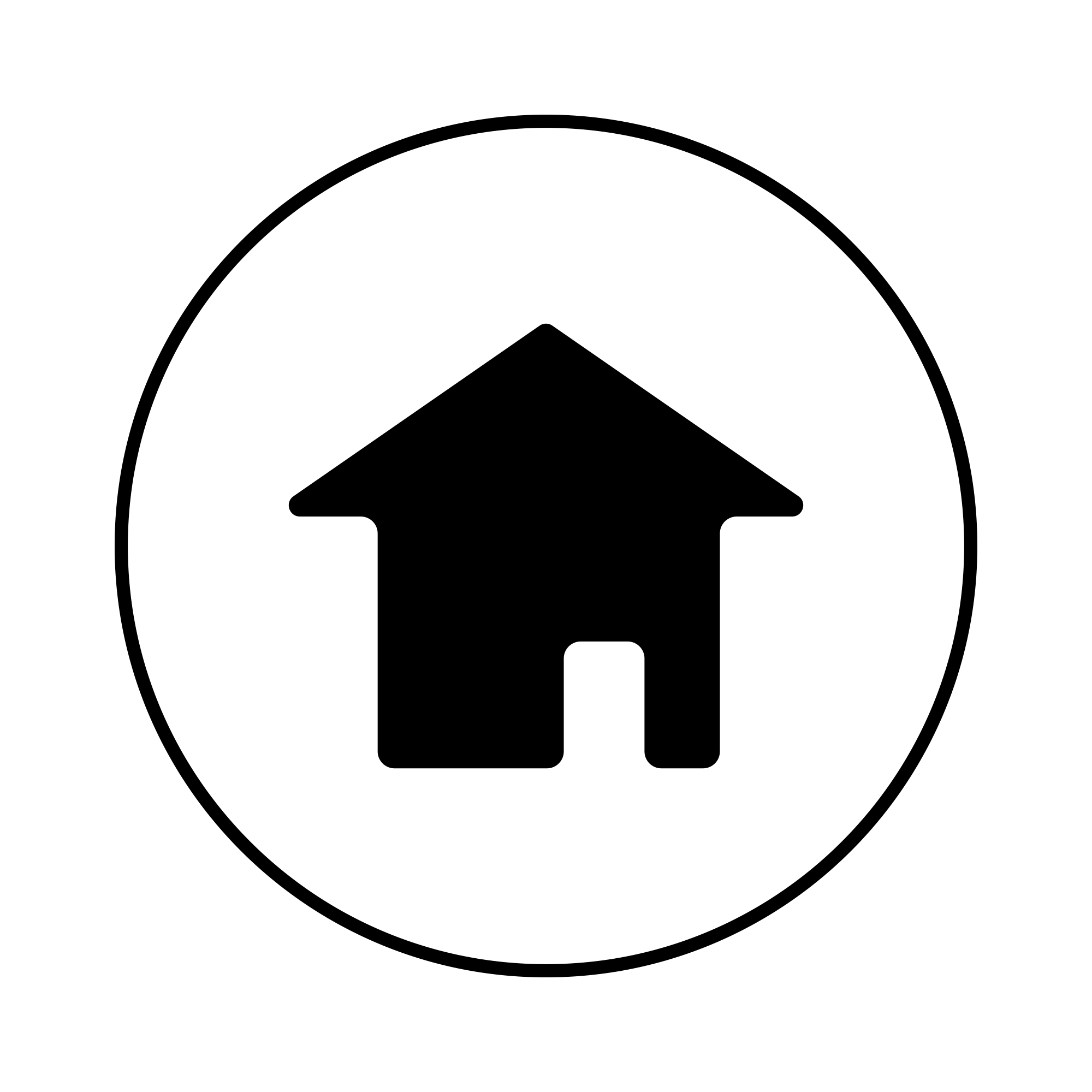 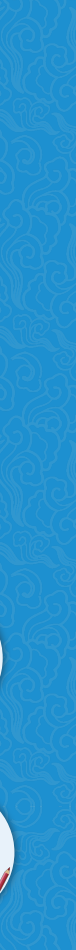 实践训练
参考答案：

（5）这个人是位慈善家，他购买了大量的椰子，然后以穷人们都能付得起的价格卖给他们。他一开始是个亿万富翁，但是他的慈善行为消耗了大量的金钱，因此他成了一个百万富翁。

（6）他一开始列出了800位富人，在给其中400人发送的预测邮件中，他预言IBM公司的股票下周将上涨，在给剩下400人发送的预测邮件中，他预言IBM公司的股票下周将下跌。结果IBM 公司的股票下跌了，这样他就有了400个收到正确预测信息的潜在客户。随后，他重复了这个过程，直到手里剩下25个人。在这25个人眼里，他连续五次预测正确。他再联系这25个人，挑选出最有潜力的客户。
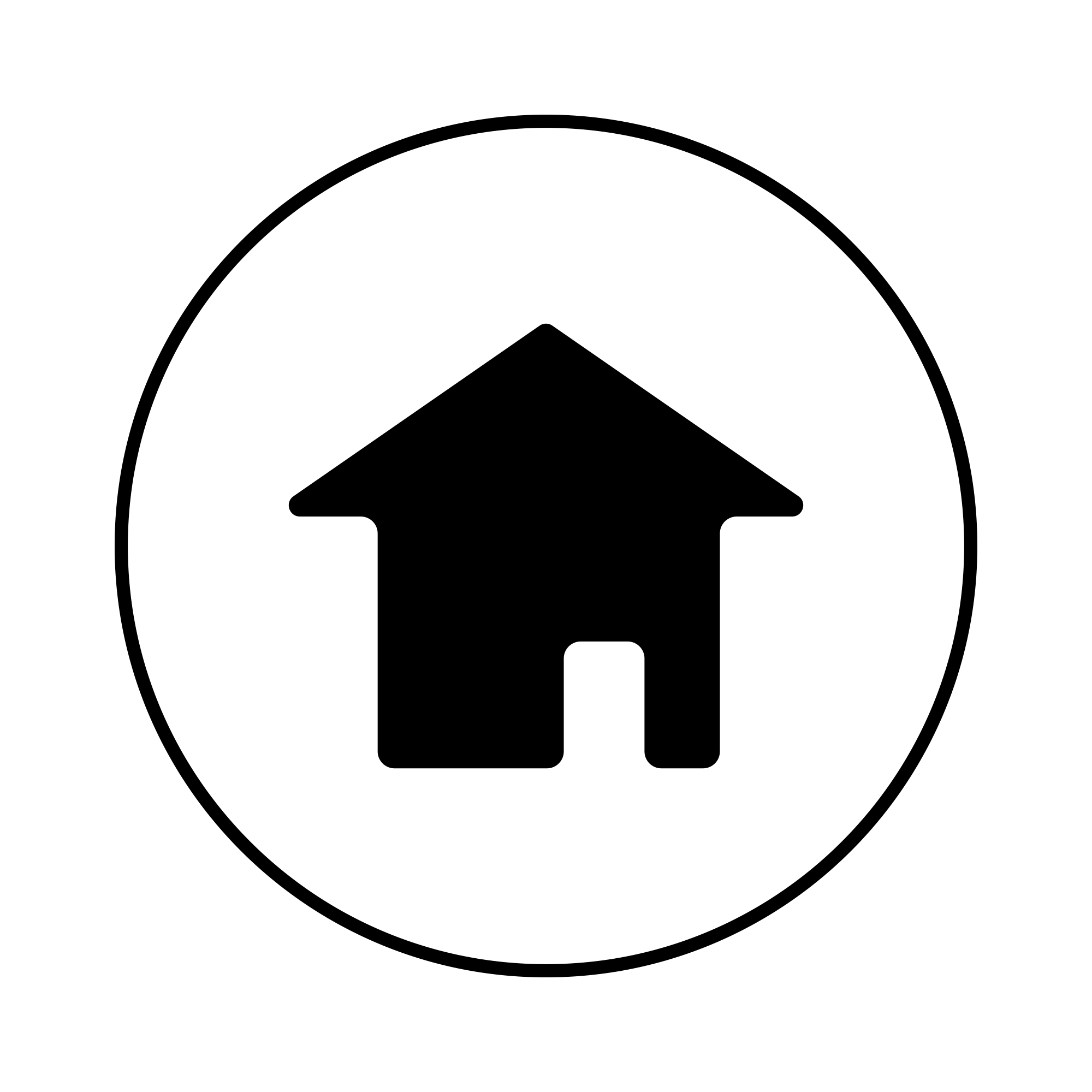 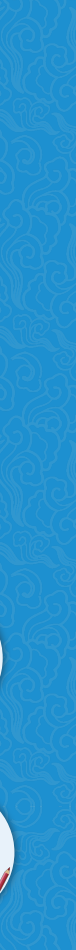 任务四   活用创新方法
对于创新来说，方法就是新的世界，最重要的不是知识，而是思路。
—— 郎加明

    开创则更定百度。尽涤旧习而气象维新；守成则安静无为，故纵脞废萎而百事隳坏。
—— 康有为
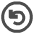 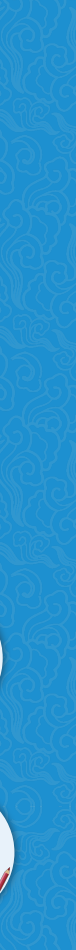 创业者
01
02
创新方法的概念
常用的创新方法
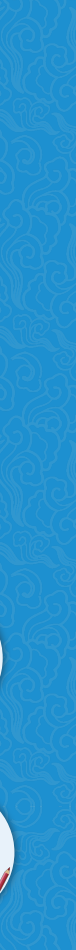 一、创新方法的概念

      创新方法是指创新活动中带有普遍规律性的方法和技巧。
思维心理学
克服常态的思维定式
敏感性、独立性、灵活性、流畅
性和连续性
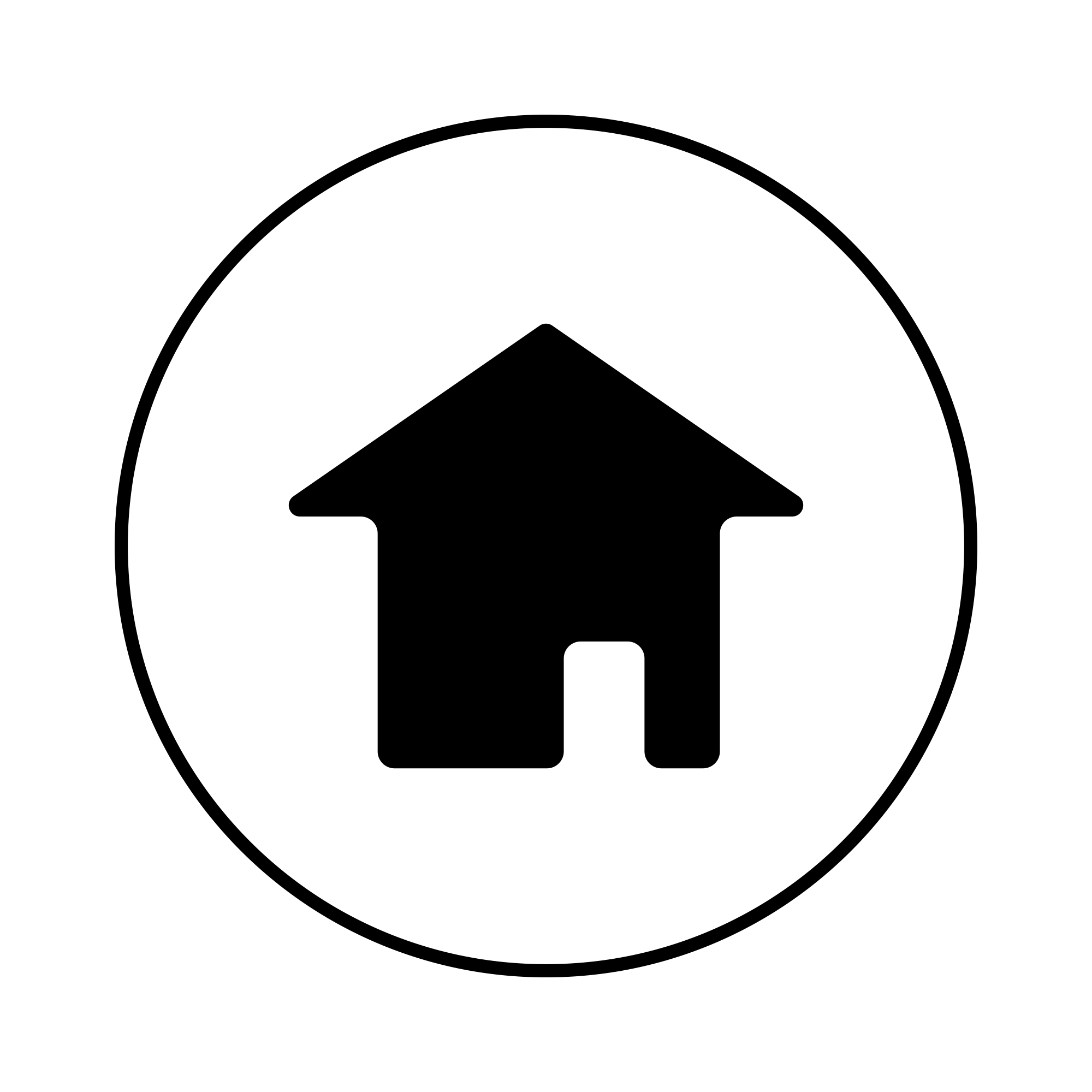 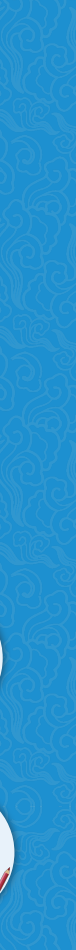 二、常用的创新方法
A
D
B
C
头脑风暴法
其他创新方法
检核表法
“六顶思考帽”法
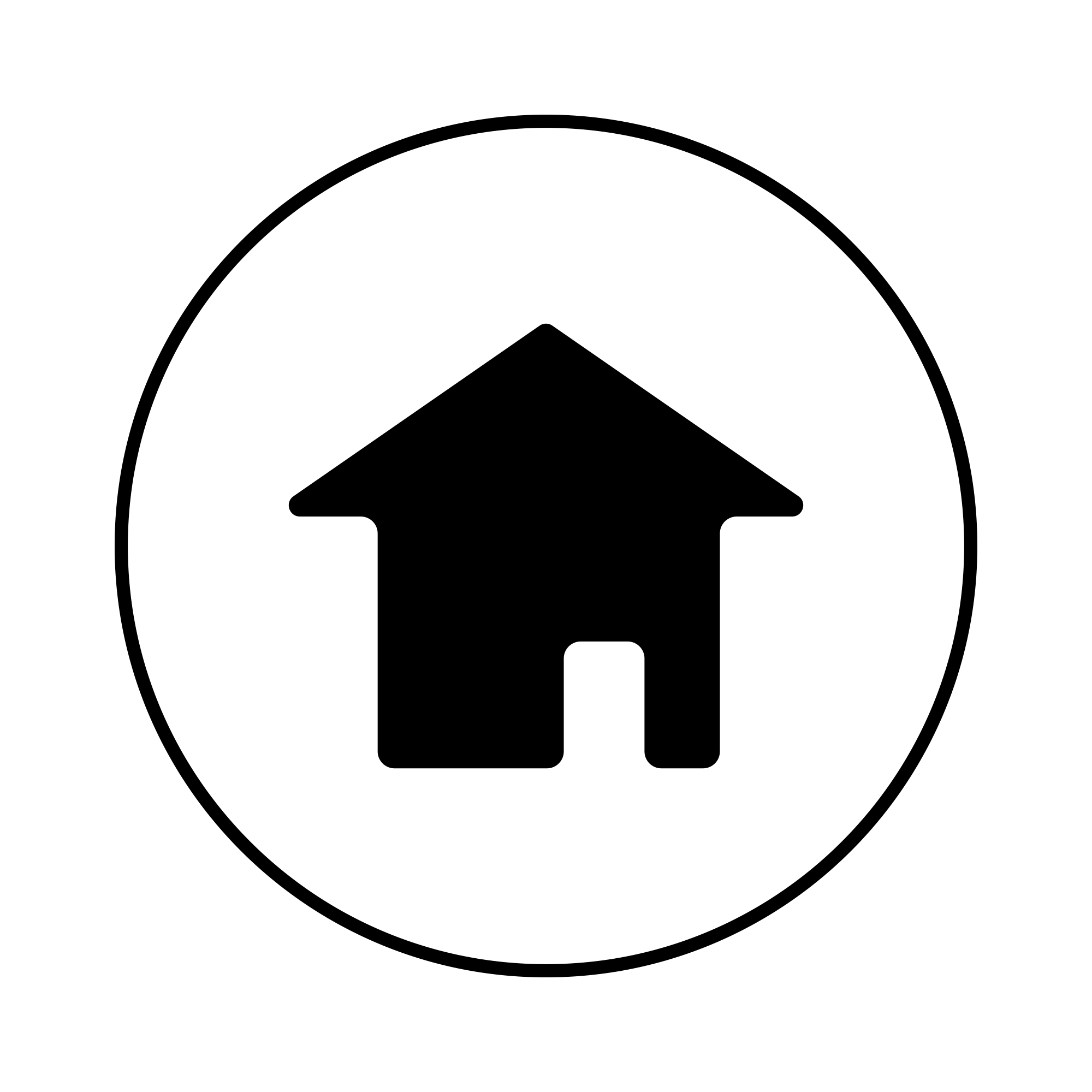 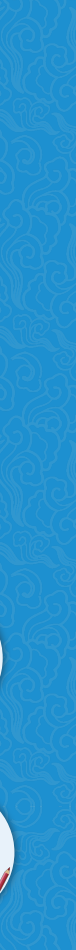 1. 头脑风暴法

      头脑风暴法又称智力激将法，是一种通过小型会议的组织形式，让所有参加者在自
由愉快、畅所欲言的气氛中，自由交换想法或点子，并以此激发与会者创意及灵感，使各种设想在相互碰撞中激发脑海创造性的“风暴”。
头脑风暴法的操作步骤
头脑风暴法的使用原则
准备阶段、头脑风暴阶段和选择评价阶段。
即群体能充分进行非评价性和无偏见性的交流。
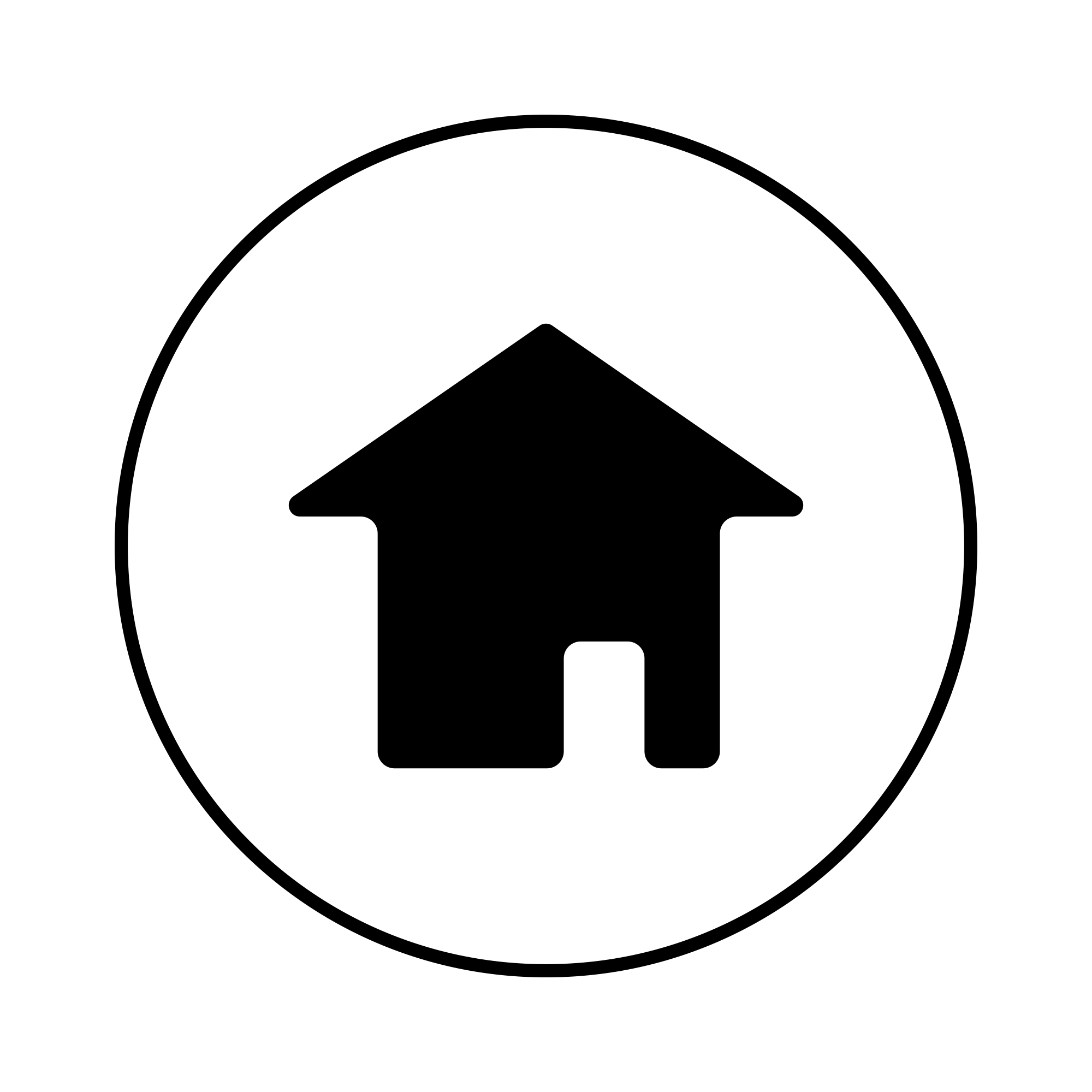 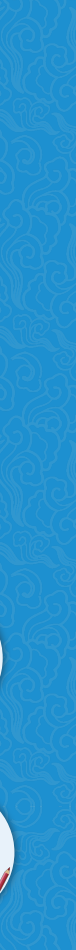 1）头脑风暴法的使用原则
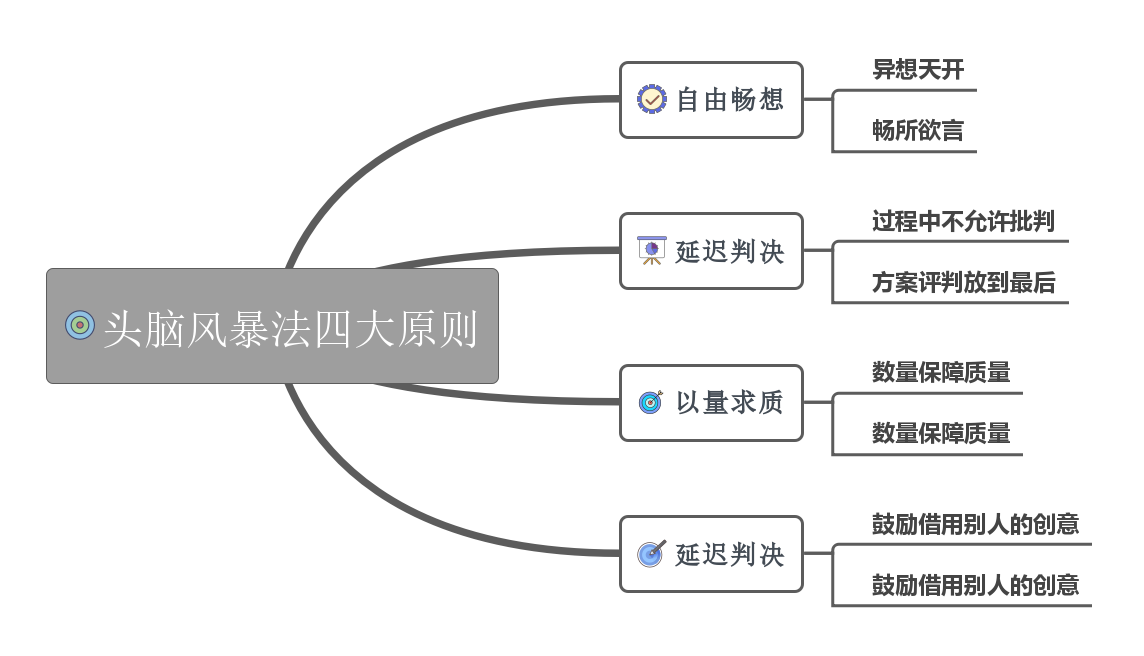 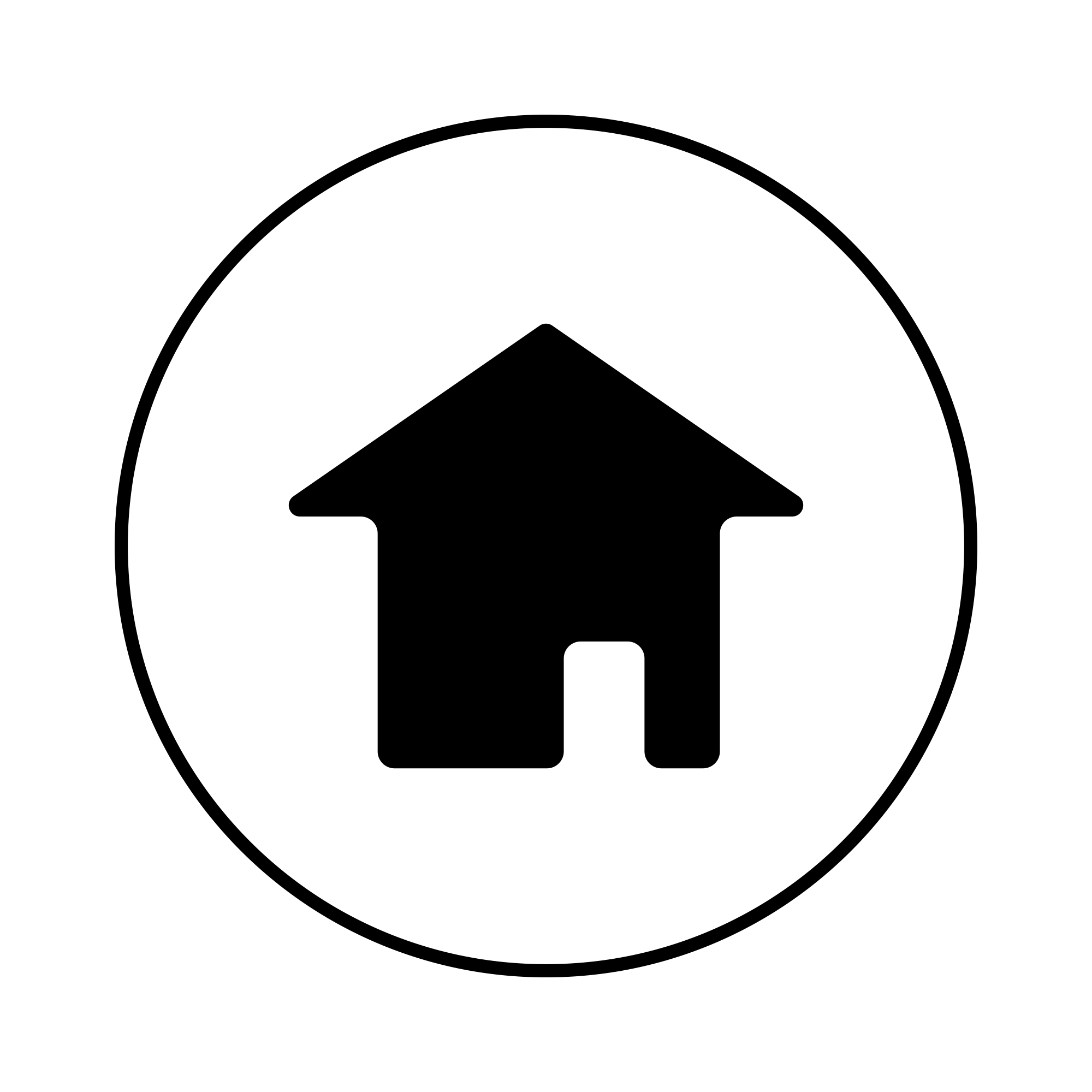 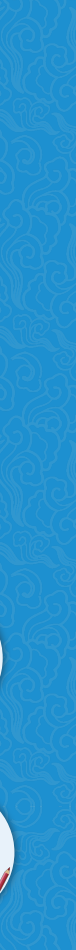 【思考与讨论】                                        

      有一年，美国北方格外寒冷，大雪纷飞，电线上积满冰雪，跨度大的电线常被积雪压断，严重影响通信。许多人试图解决这一问题，但都无济于事。
后来，电信公司召开座谈会，参加会议的是不同专业的技术人员，他们必须遵守以下原则：
      第一，自由思考。
      第二，延迟评判。
      第三，以量求质。
      第四，结合改善（互相启发）。
      按照这种会议规则，大家各抒己见。
有人提出设计一种专用的电线清雪机；有人想到用电热来化解冰雪；也有人建议用振荡技术来清除积雪；还有人提出带上几把大扫帚，乘坐直升机去扫电线上的积雪。
      对于这种“坐飞机扫雪”的设想，尽管大家心里觉得滑稽可笑，但无人在会上提出批评。相反，有一位工程师受到该方法的启发，想出了一种简单、可行且高效的清雪方法。
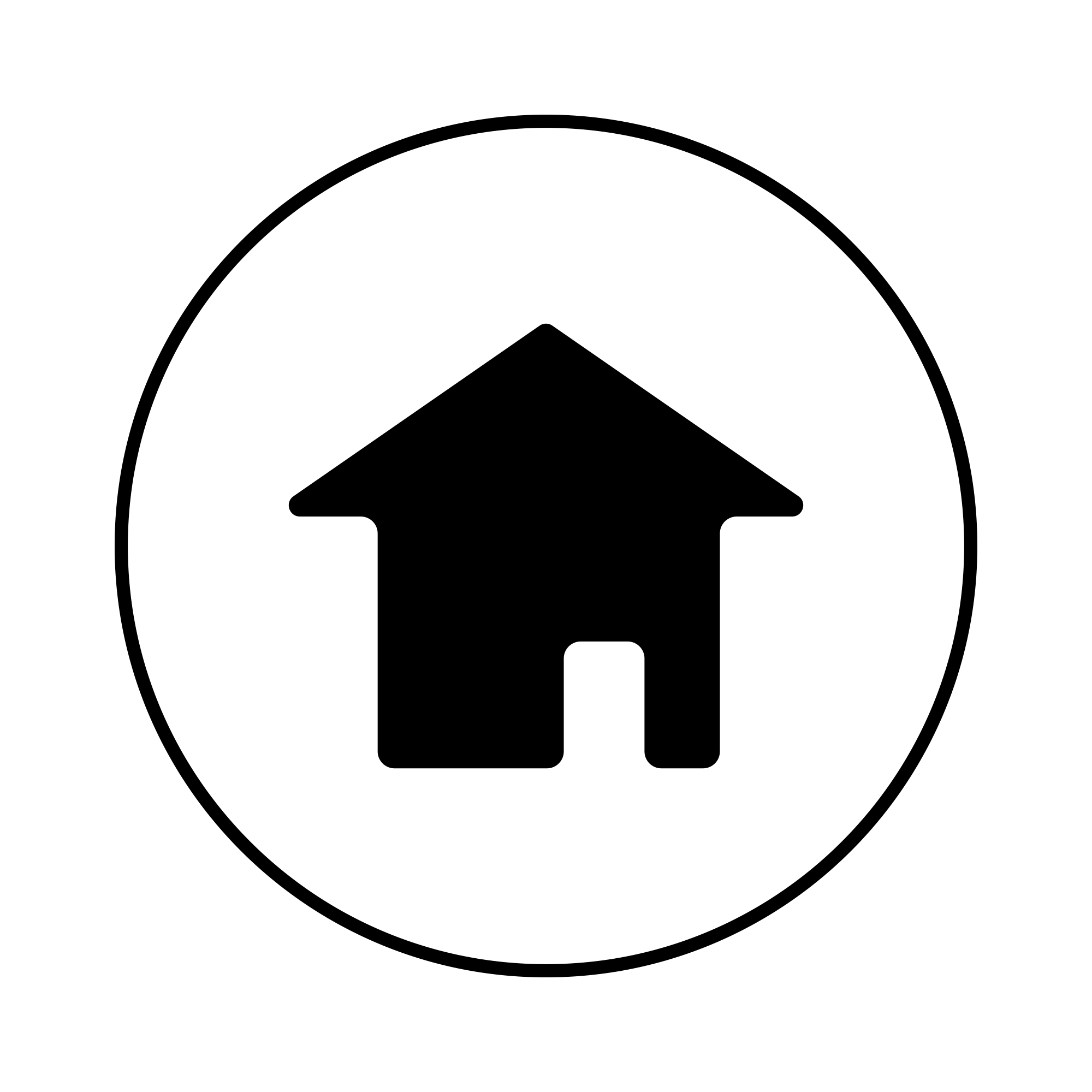 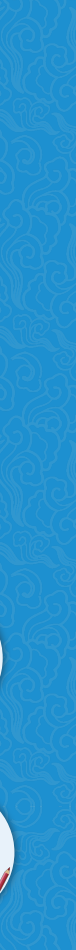 【思考与讨论】                                        

      每当大雪过后，出动直升机沿积雪严重的电线飞行，依靠高速旋转的螺旋桨即可将电线上的积雪迅速扇落。这种“用直升机扇雪”的新设想，又激发其他与会者的联想，与会者共提出90多条新设想。

思考：运用头脑风暴法的基本原则有哪些？
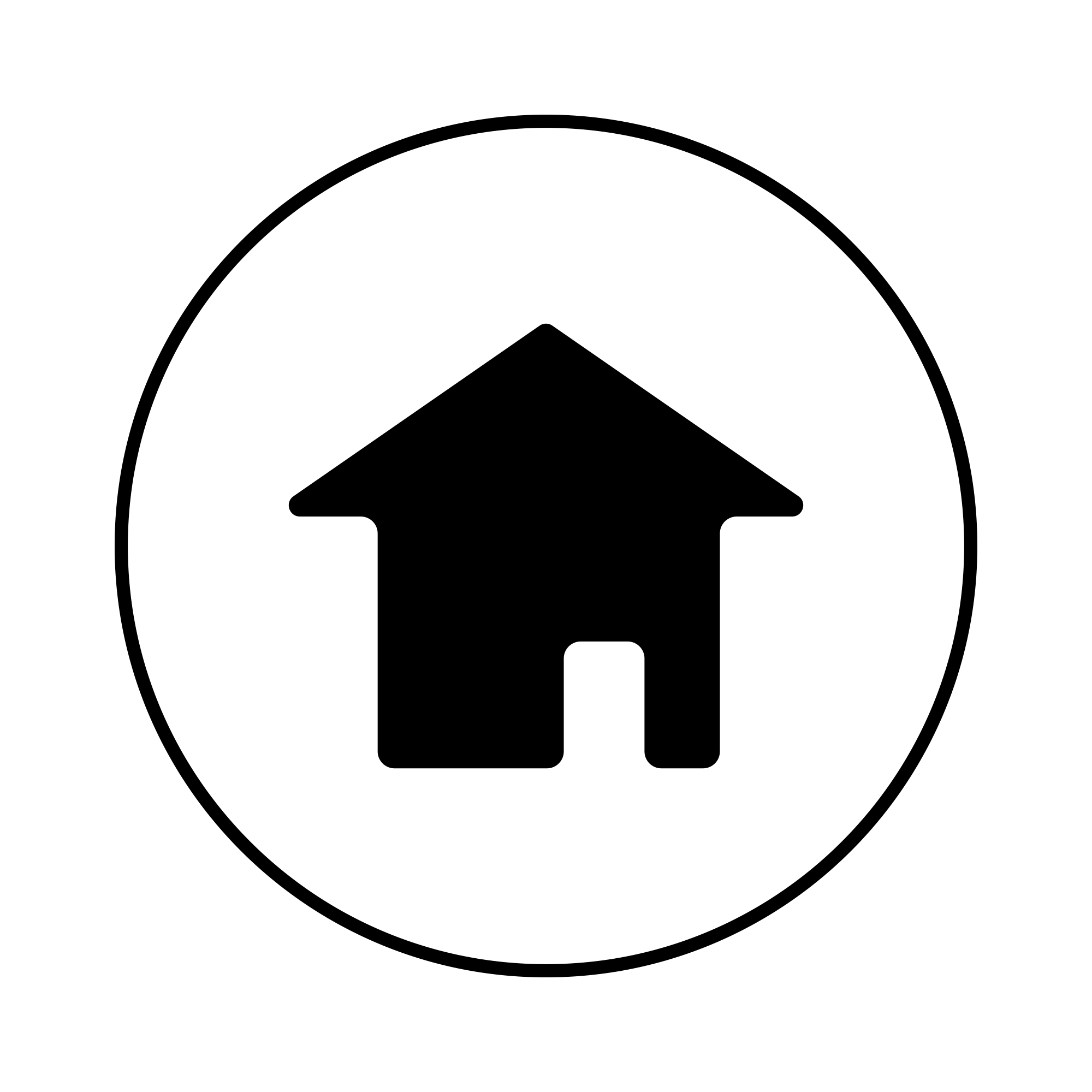 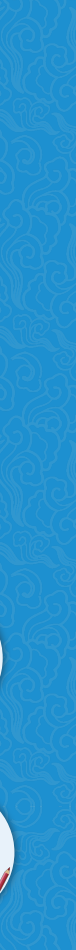 2）头脑风暴法的操作步骤
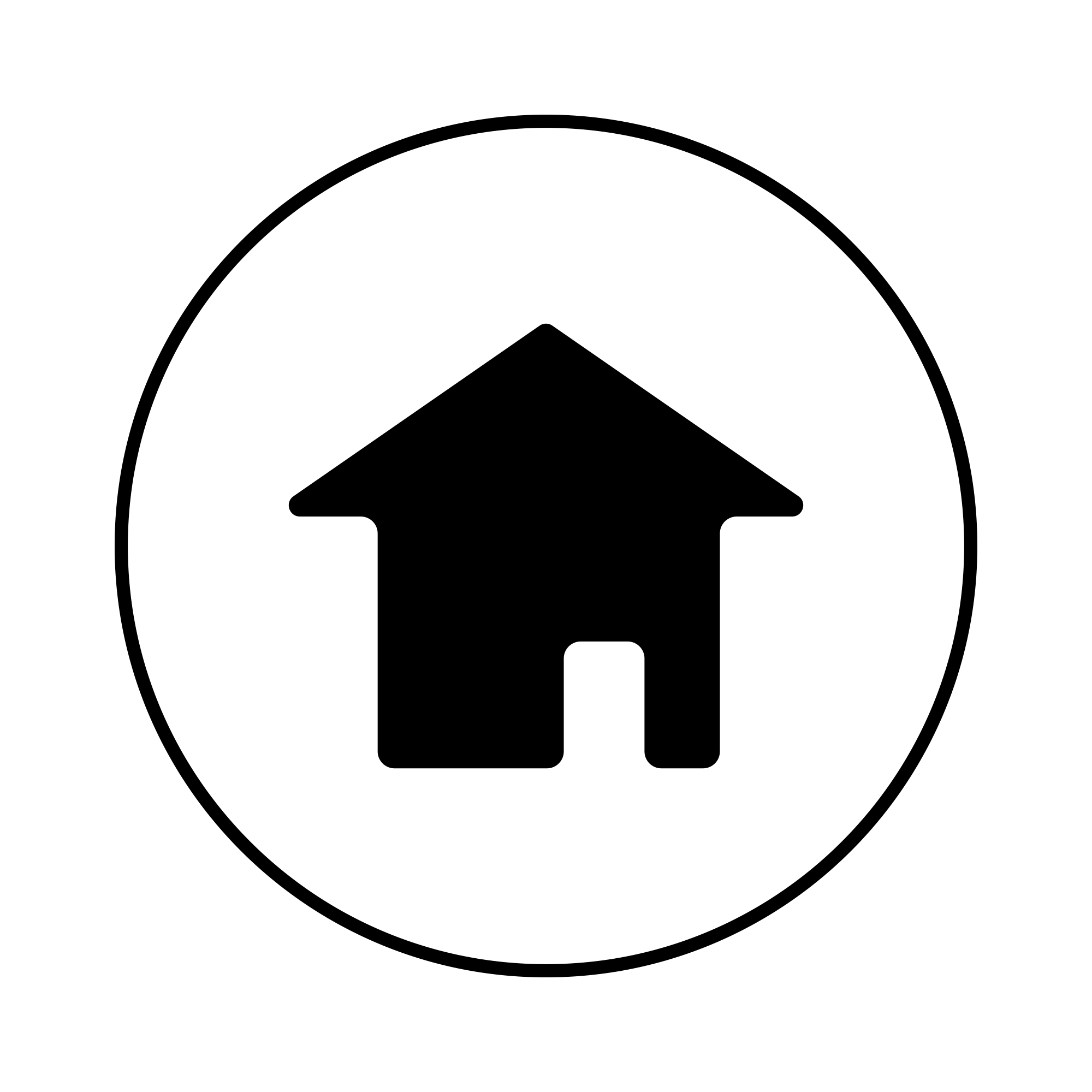 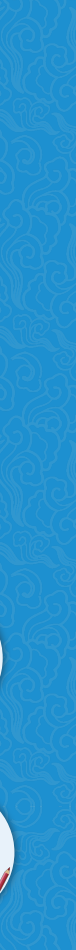 2. “六顶思考帽”法
“六顶思考帽”法的特点与功能
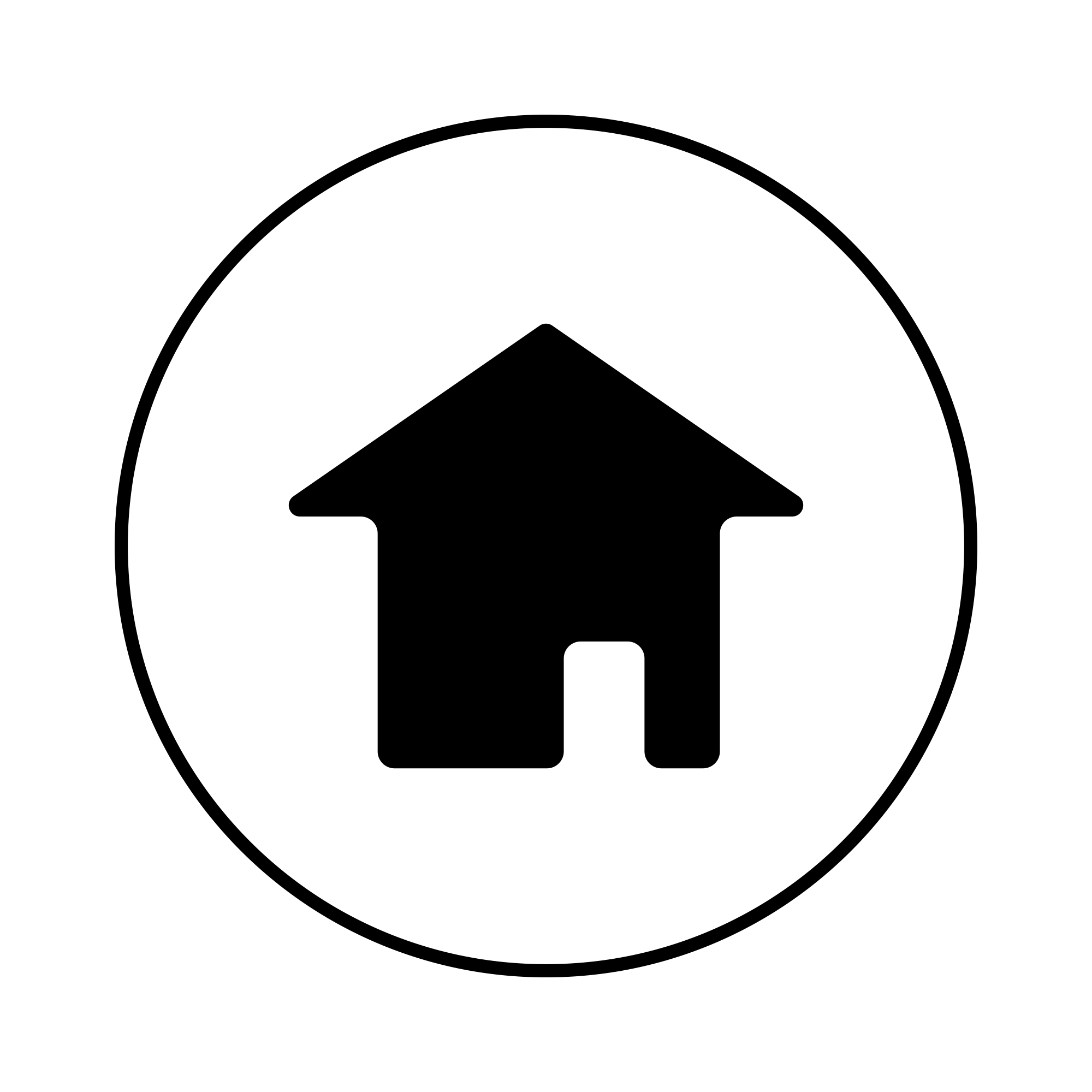 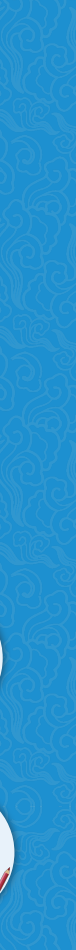 2. “六顶思考帽”法
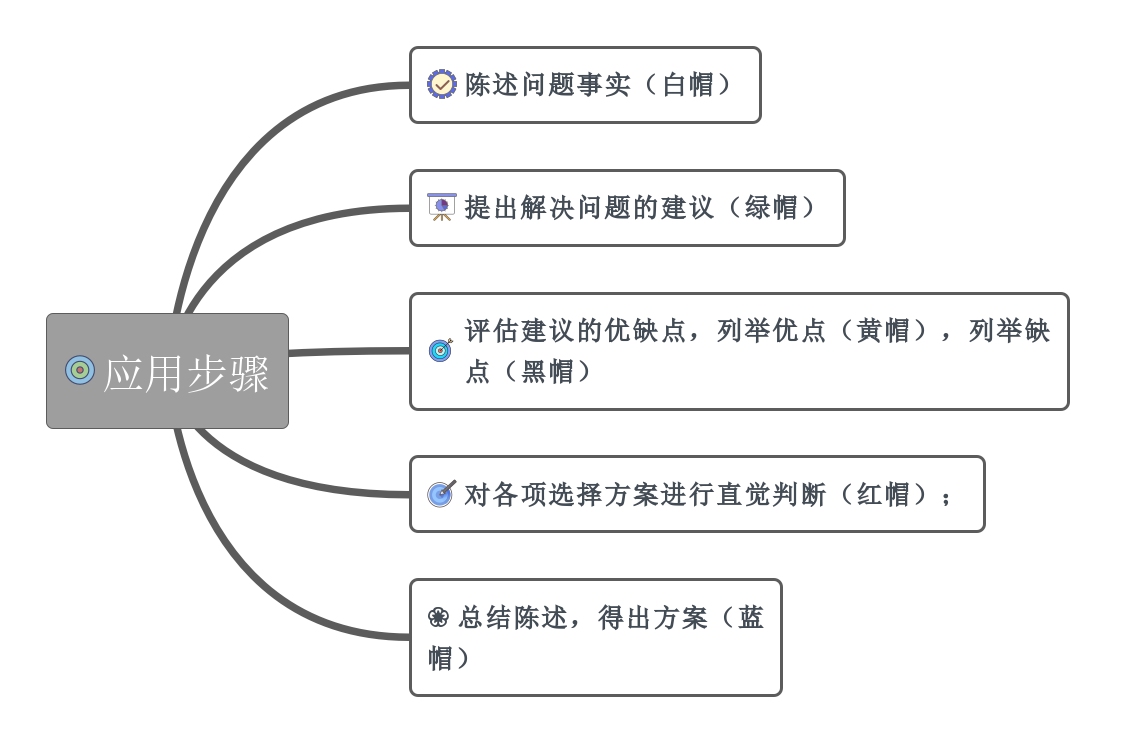 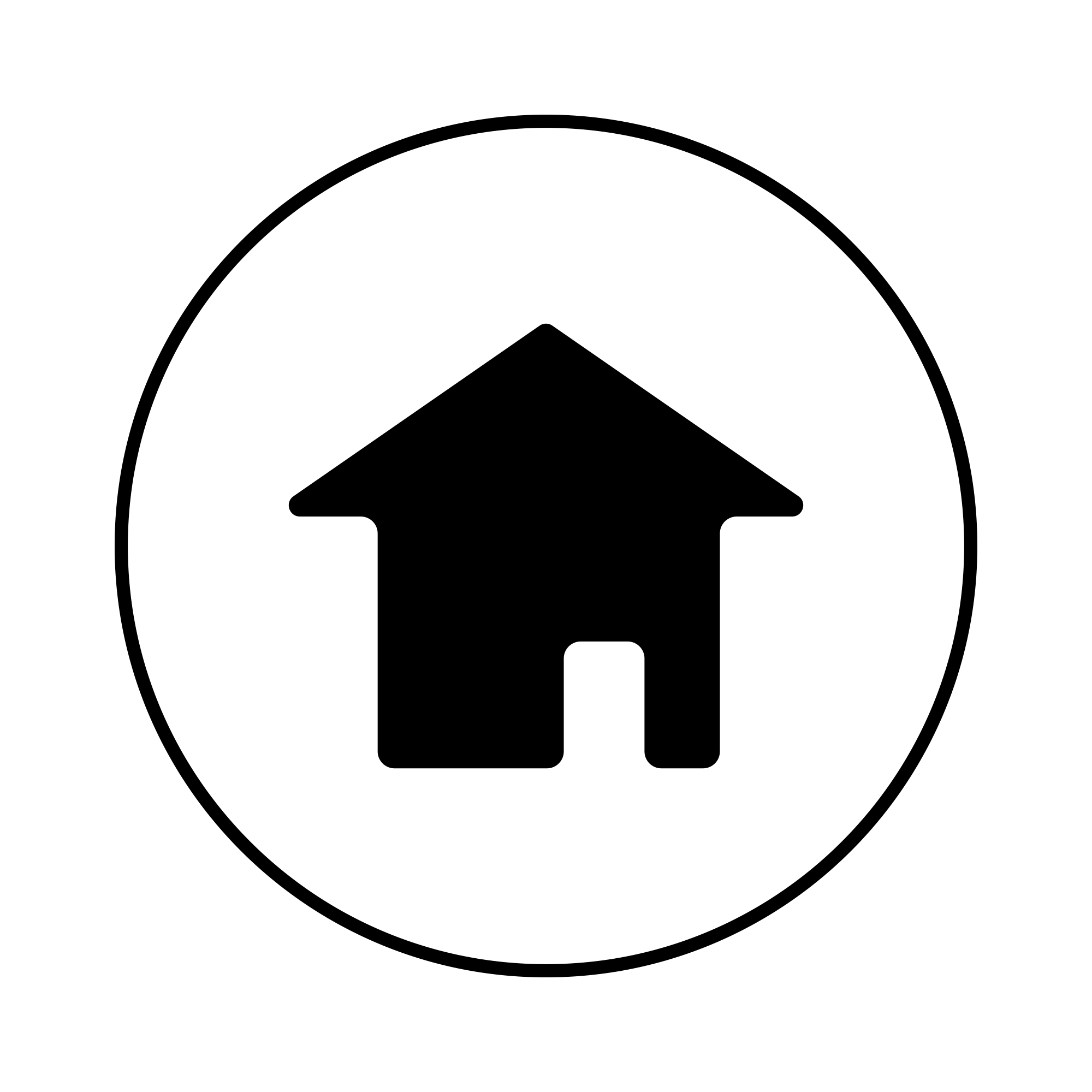 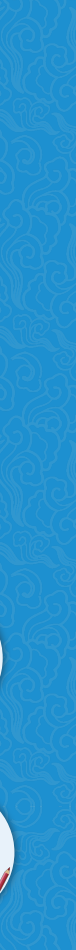 【思考与讨论】                                        

一场精彩的“六顶思考帽”会议

      几年前，一家刚成立没多久的互联网家电企业砍掉了传统的销售渠道等中间环节，
将一款款设计精良、性能优良的“爆品”通过线上进行销售。该爆品在很短的时间内，领先同行夺得市场第一份额。但不久之后，一些市场问题就突显出来了：销量下滑、投诉增加，甚至很多地方开始出现假货和仿冒品。
      公司总结出现这一状况最大的原因，是缺乏线下体验和线下购买方式的多样化，这也是目前困扰着公司的最大问题。于是，战略决策部门组织公司骨干一起商量对策，开始了一场“六顶思考帽”的战略讨论。

【会议过程】
      设定讨论议题：是否通过开设线下销售和线下体验服务来解决投诉问题？
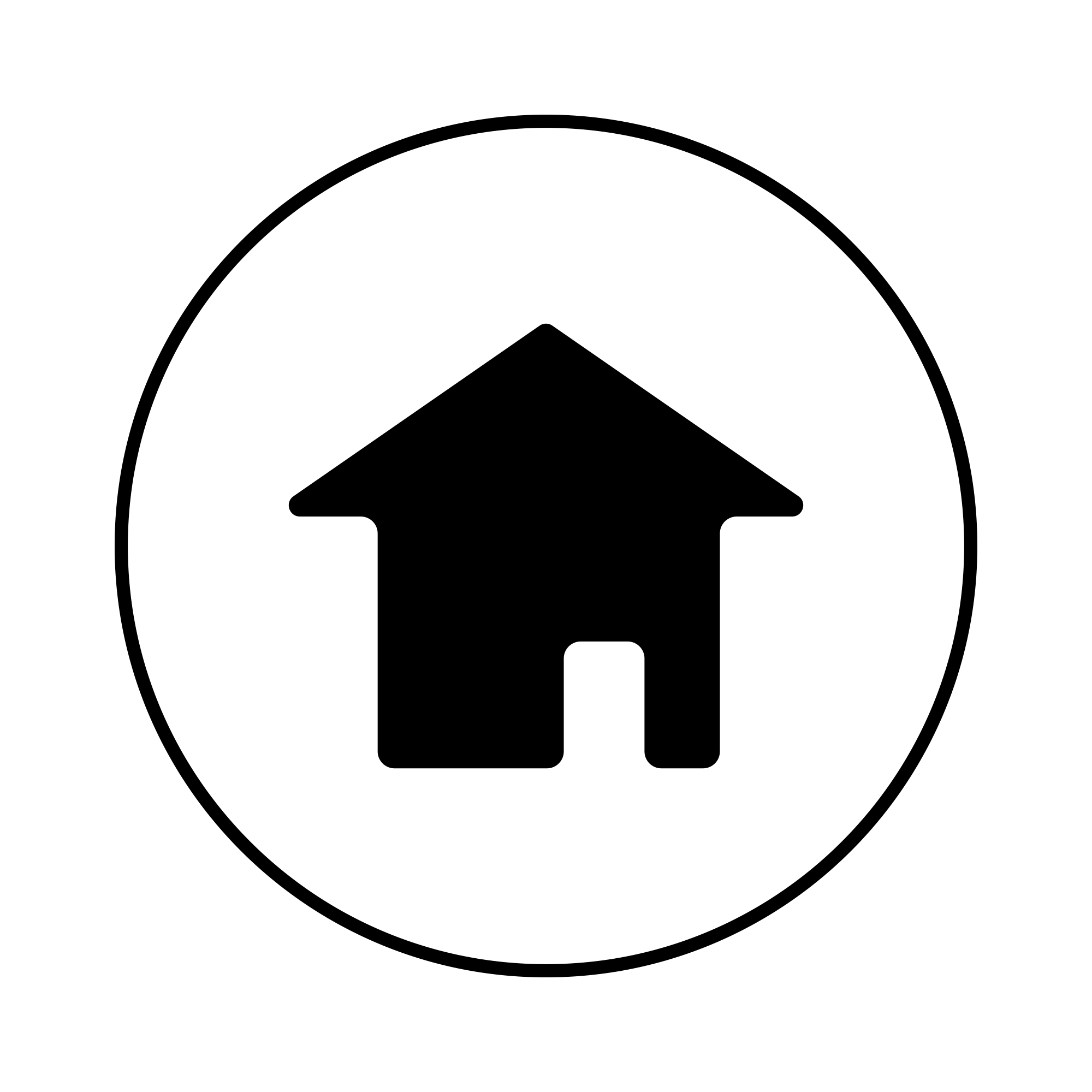 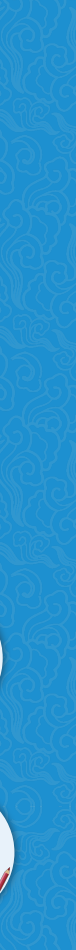 【思考与讨论】                                        

白帽
1. 一个月内，A产品的在线销量下滑了40%。
2. 在投诉量上：线上、线下投诉的占比分别是35%和65%。
3. 70%的线下投诉来自中老年人，绝大多数原因是产品使用不当。
4. 客服电话接到投诉最多的两个问题是①线上“抢”不到产品；②线下被骗，买到
假货。
5. 多家自媒体在各大视频网站指责公司搞“饥饿营销”。
6. 广东省某一个用户在当地数码市场买到假货，充电时短路造成重大损失。

绿帽
1. 储备一部分货源在原有的城市服务网店销售（不增加额外租金成本）。
2. 要求购买产品实名制，一张身份证只可购买一件产品（防止市场炒作行为）。
3. 每一个服务网点增设若干产品体验师，专职指导用户使用产品（提升用户体验）。
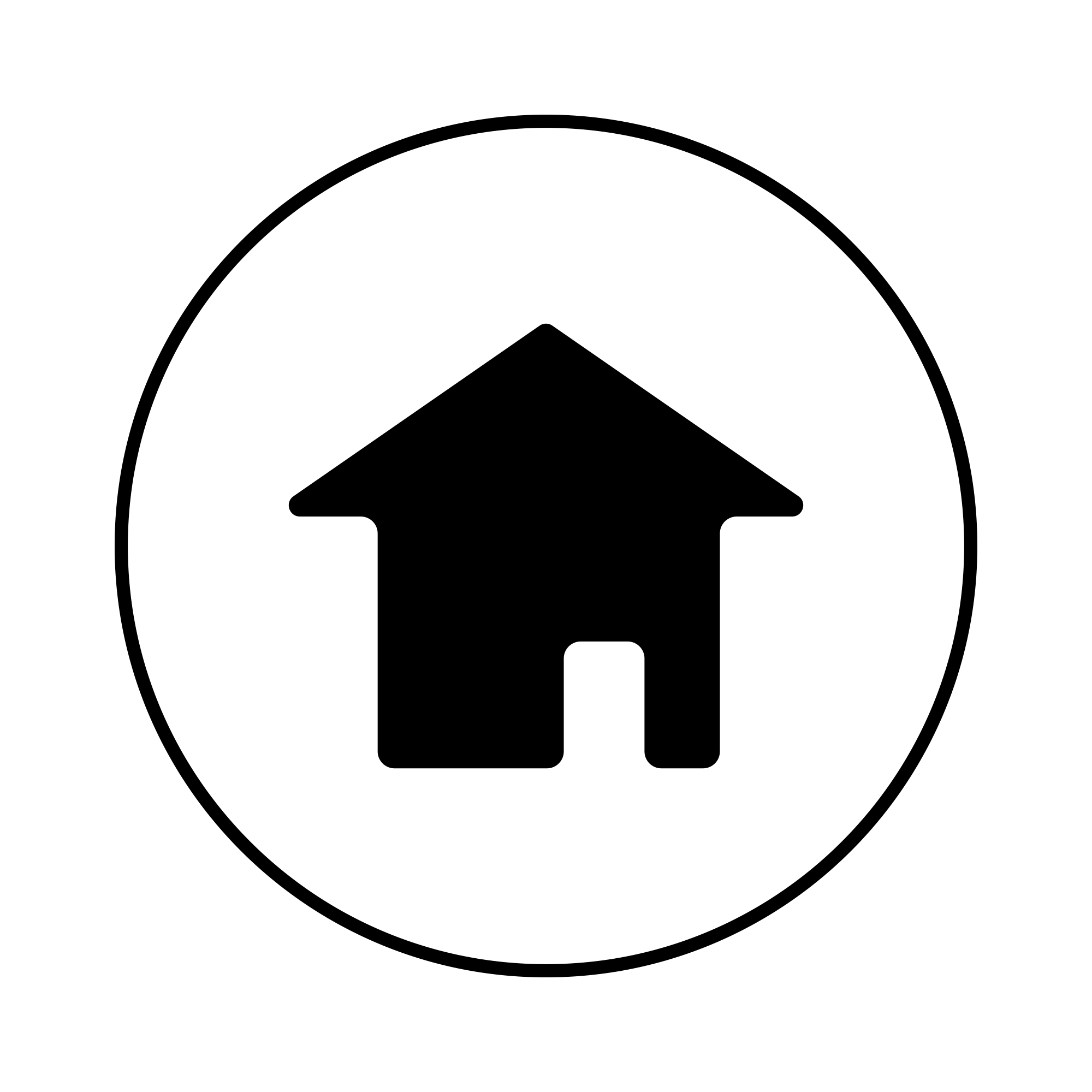 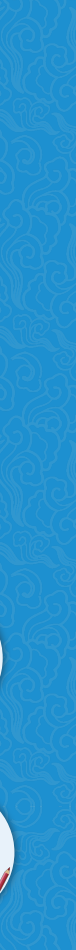 【思考与讨论】                                        

黄帽
1. 开设线下销售可以满足一部分不会使用在线购买服务的中老年用户的需求。
2. 开设线下销售可以向客户推荐配件或其他产品，提高客单价和提升毛利。
3. 有了线下体验环节，线下顾问可以协助用户，指导客户使用产品，减少使用不当造成的客户投诉。
4. 线下终端和门店可以帮助客户进行免费验货、免费维护和保养，提升用户体验。
5. 开设线下销售可以提高企业形象和影响力，提高口碑。

黑帽
1. 开设线下商店将大大增加租金成本、运营成本。
2. 人力资源储备不够，一下子难以招募足够的人手满足线下销售和体验服务。
3. 公司的定位是“互联网公司”，大规模开设线下渠道销售与公司定位矛盾。
4. 线下渠道投资增加，最终成本转嫁到价格，用户利益将严重受损，和经营理念不符合。
5. 进一步开放线下销售，可能会使黄牛更加猖獗。
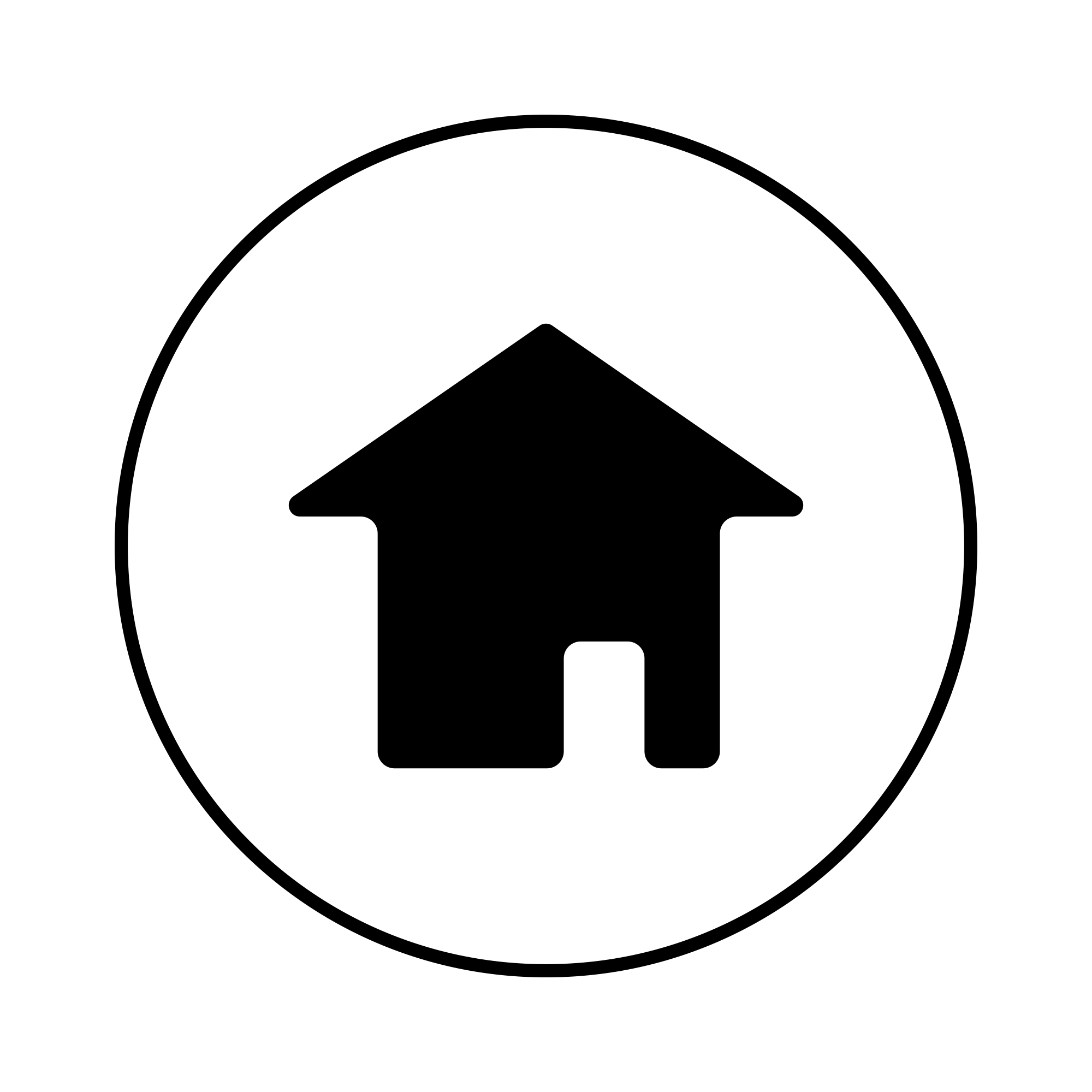 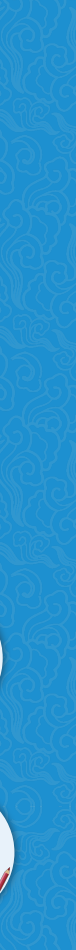 【思考与讨论】                                        

红帽
开设线下销售服务拓宽了销售渠道，有利于提高公司的整体销售业绩和利润，也有
利于公司形象的提升。

蓝帽
1. 在原有的数百家服务网点开通部分产品线下销售，满足部分客户需求。
2. 用户凭身份证限购、严格管理，防止黄牛炒货。
3. 服务网点全体全员定期参加产品培训，以轮岗形式服务每一位客户。
（资料来源：豆丁网）
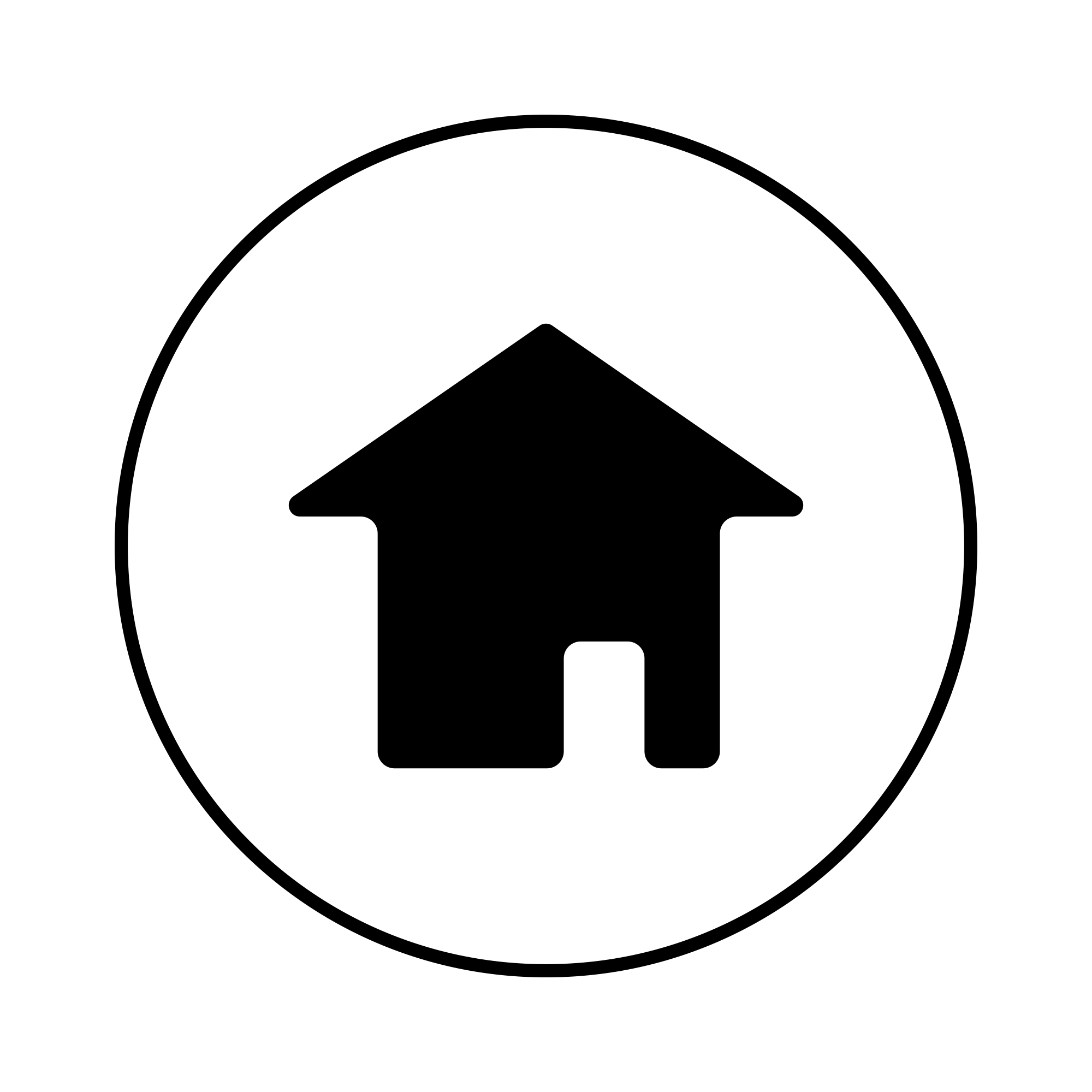 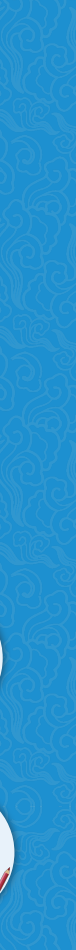 案例点评：
该公司通过线上销售、线下服务的O2O模式，满足了不同用户群体的需求。在不增加运营成本的前提下，在部分已有的直营与授权服务网点开放销售，并增加客户体验师的投入和培养，大大提高了用户满意度，原来困扰大家的客户投诉问题也得到了缓解。
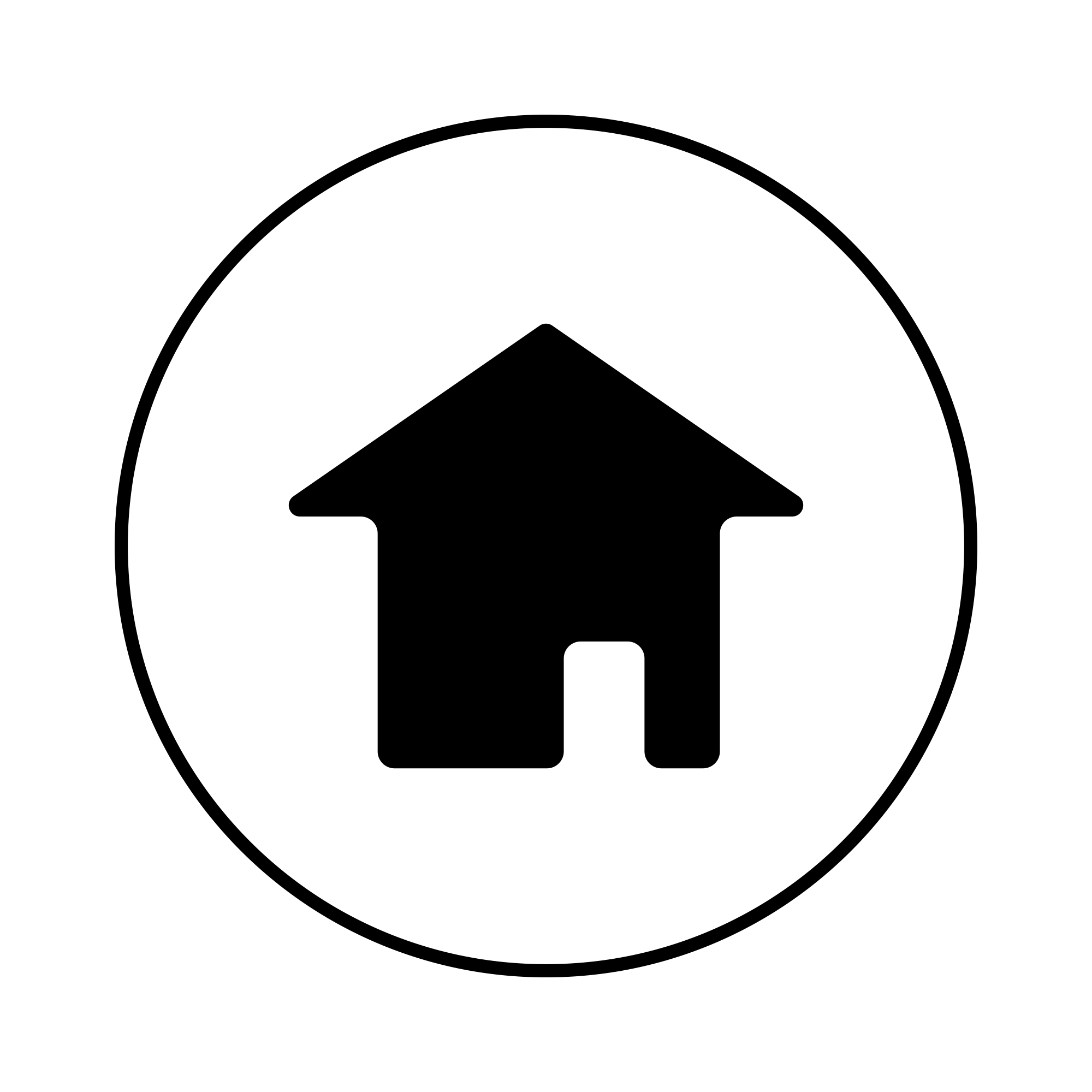 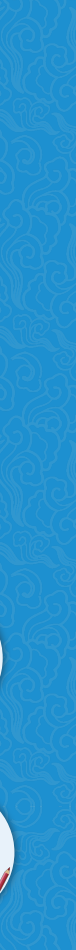 3. 检核表法

      检核表法是指采用一张一览表，对需要解决的问题逐条进行核计，进而从各个角度
提出多种创意设想的方法。检核表中最常用的就是奥斯本检核表。
奥斯本检核表
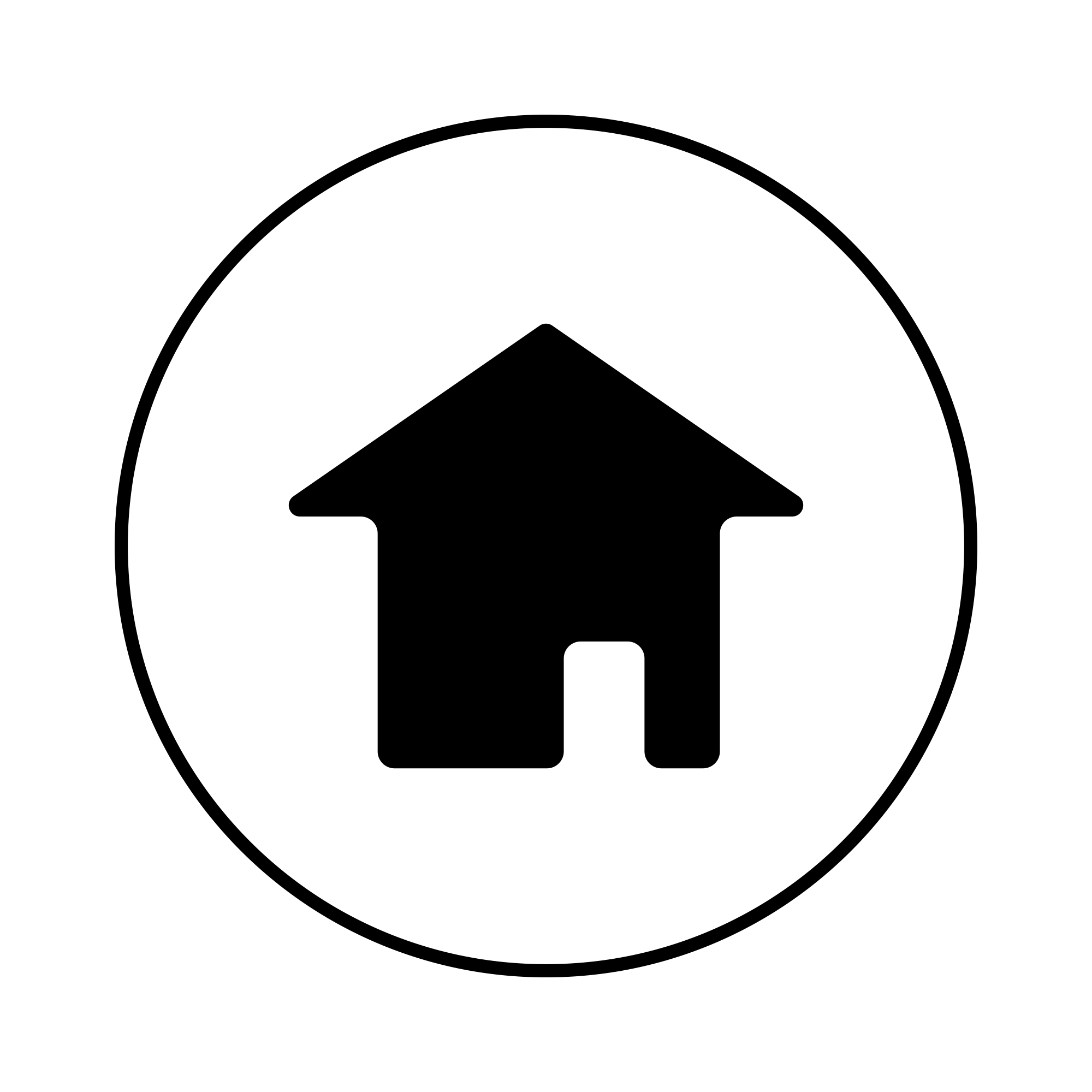 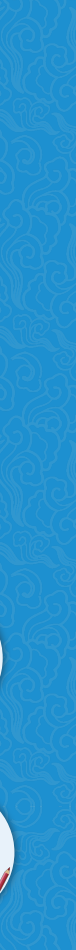 3. 检核表法
奥斯本检核表
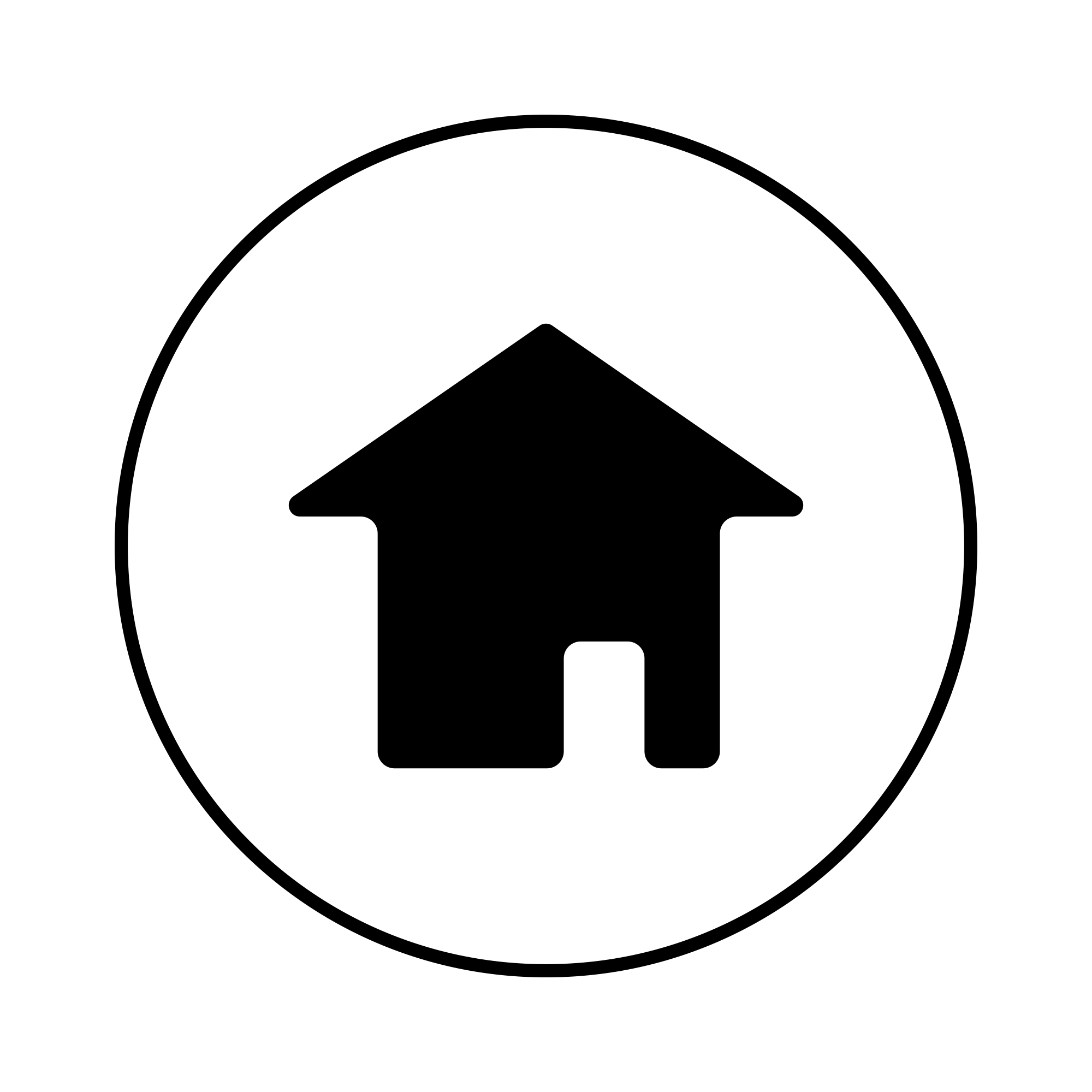 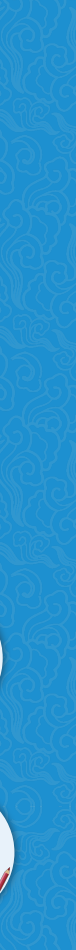 奥斯本检核表法的实施步骤：
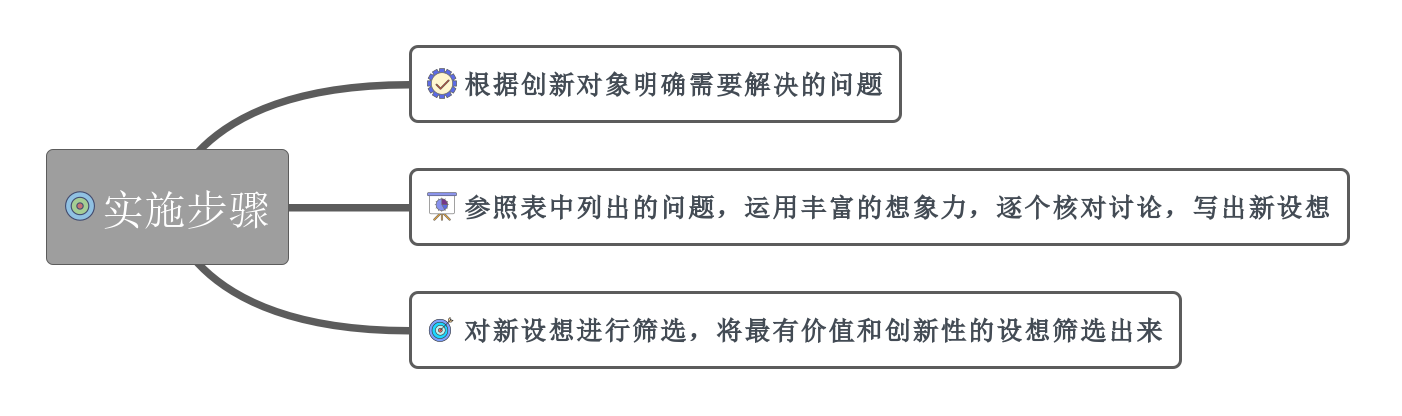 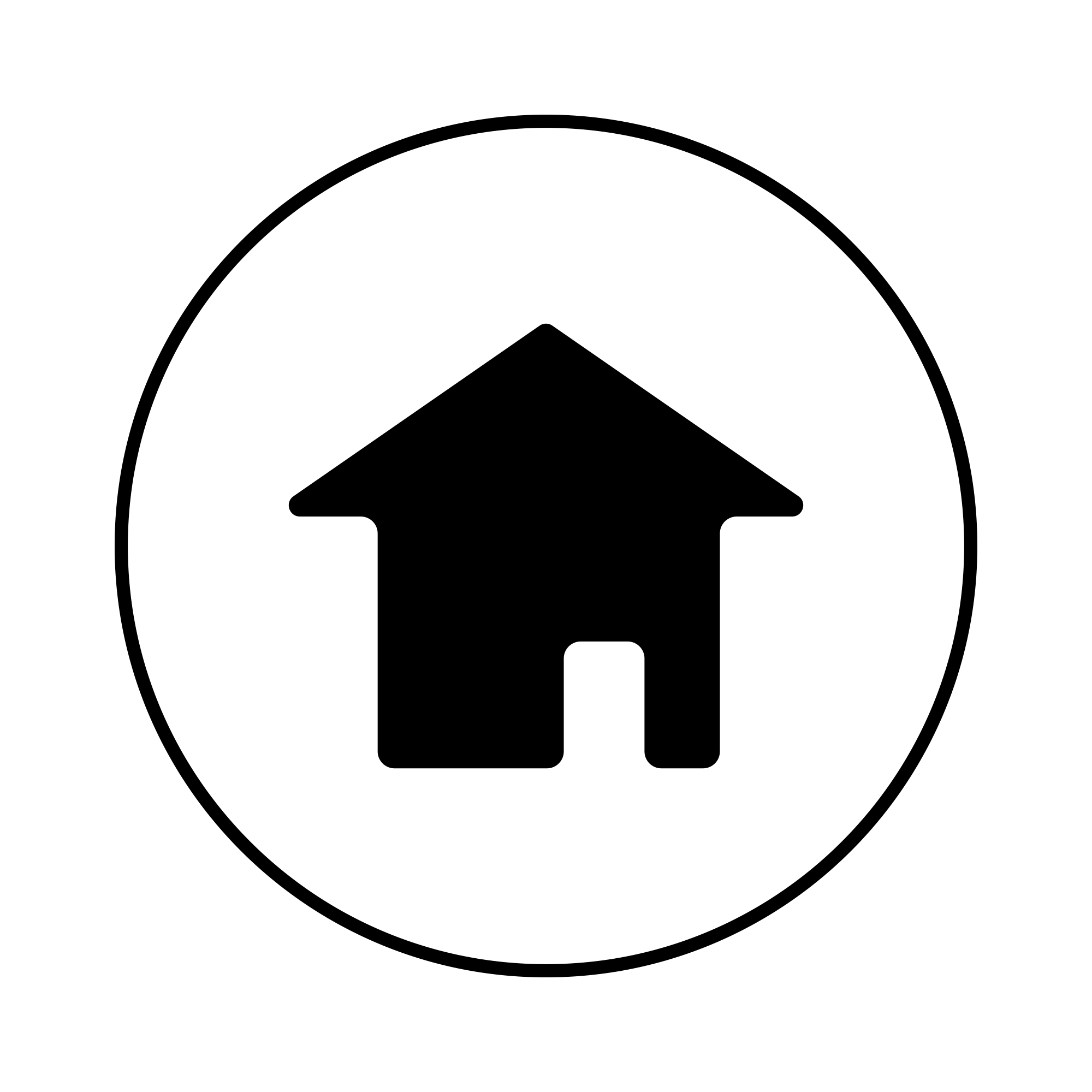 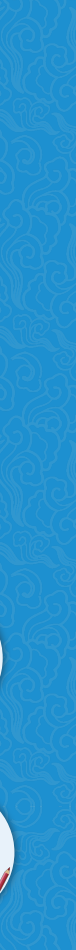 4. 其他创新方法
A
D
B
C
模仿创新法
组合创新法
类比创新法
列举法
1）模仿创新法

      模仿创新法是指人们通过模仿旧事物而创造出与其他相类似事物的一种创造方法。
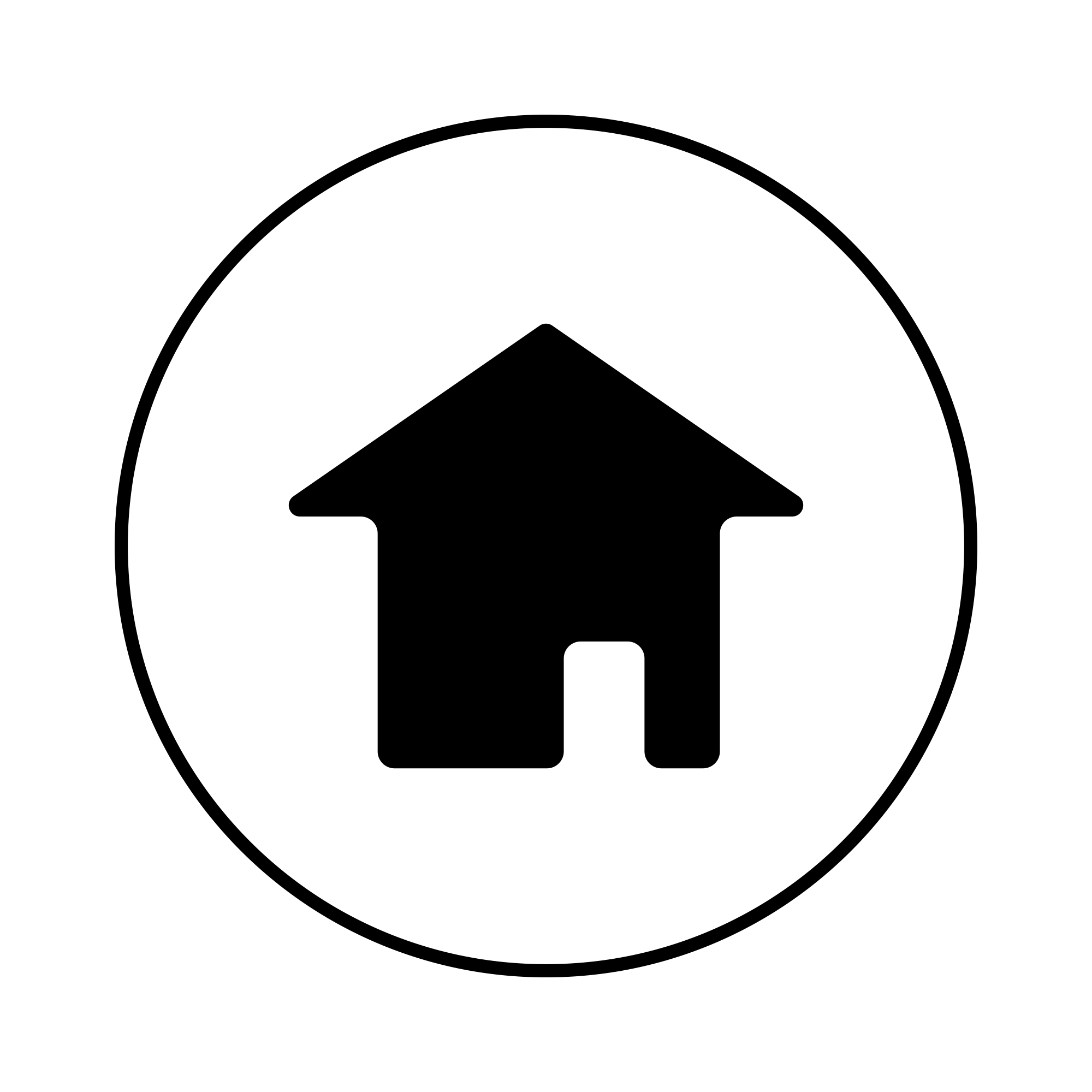 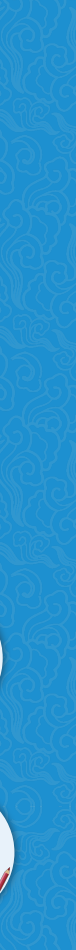 【案例分享】                                        

云南创可贴
      在中国，“邦迪”一度占领了大部分市场，很多用户想到创可贴的时候甚至不知道还有其他品牌存在。云南白药认为自己的市场机会在于，同为给伤口止血的创伤药，“邦迪”产品的性能只在于胶布，而没有消毒杀菌的功能，而云南白药可以让用户的小伤口快速愈合。于是，“邦迪”成了云南白药第一个模仿和超越的对象。
想要挑战“邦迪”，云南白药还缺少胶布材料的技术。
      他们选择的解决方案是整合全球资源来“以强制强”，与德国拜尔斯多夫公司合作开发——这家拥有上百年历史的公司在绷带、胶布等领域具有全球领先的技术。不到两年时间，双方合作生产的“白药创可贴”迅速推向市场。
（资料来源：豆丁网）
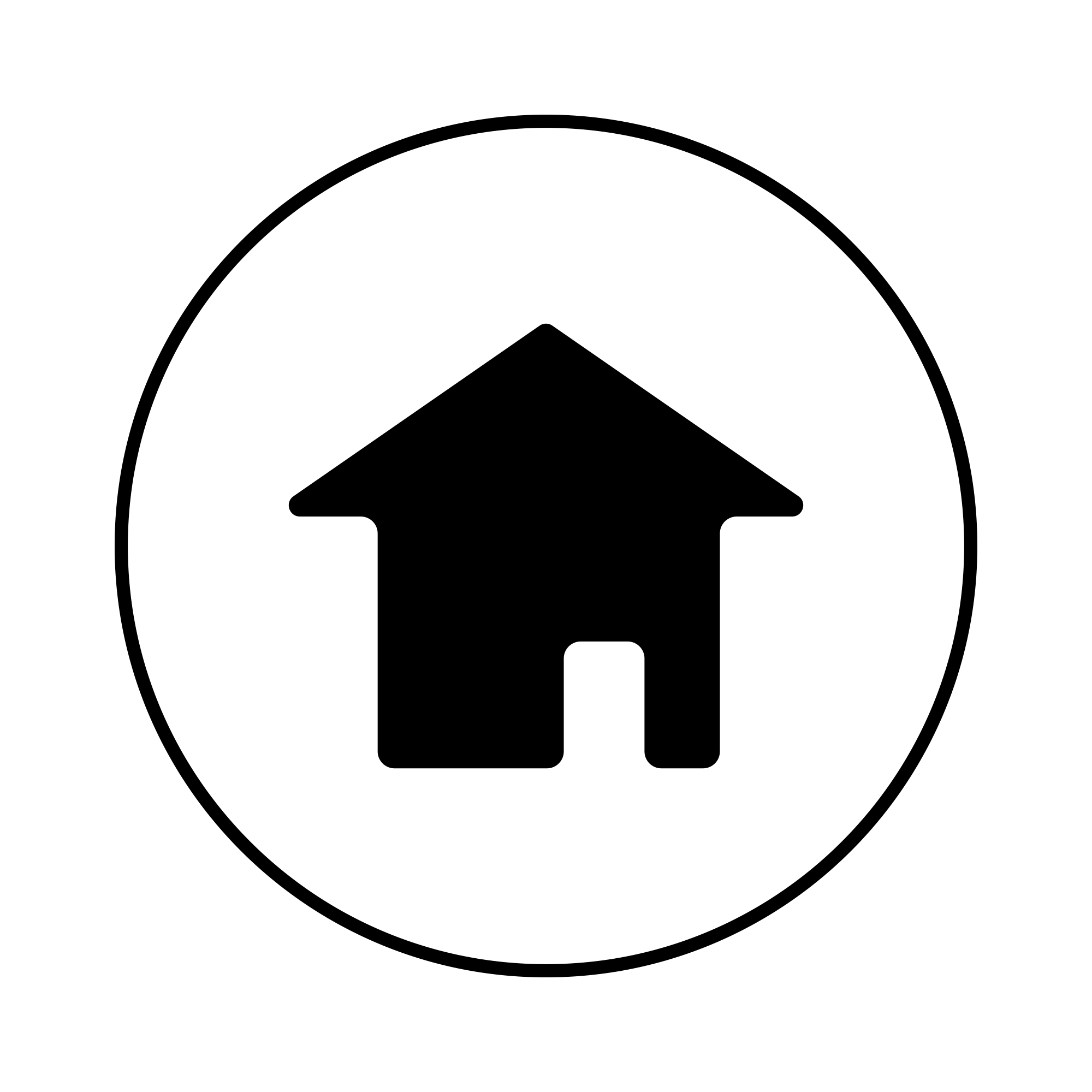 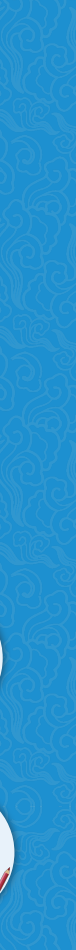 4. 其他创新方法
2）列举法

      列举法是指运用发散思维，将研究对象的本质内容（如特点、优缺点、希望点）一
一列举出来，尽可能地做到事无巨细、全面无遗，然后逐一进行分析研究，从中探求出创新方法。
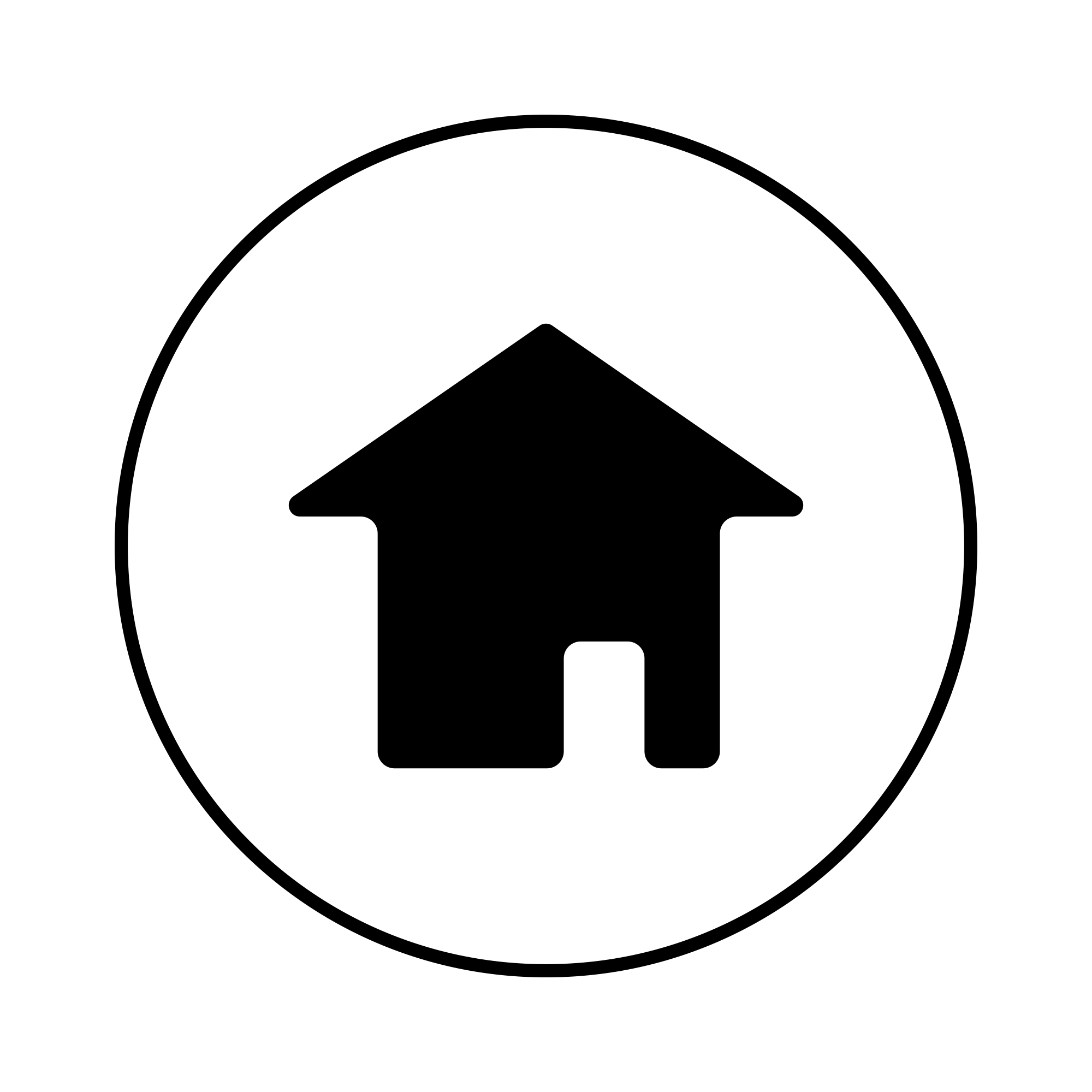 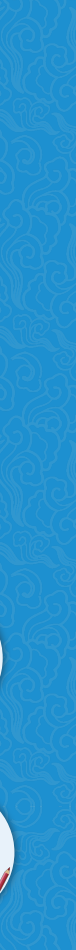 2）列举法

列举法的类型和特点
属性列举法
希望点列举法
这种方法是一种创新思维策略，强调人们在创造的过程中，先观察和分析事物或问题的属性特征，然后再针对每项特性提出相应的改良或改变的构想
这种方法是指人们不断地提出理想和愿望，针对这些愿望和理想，寻求解决问
题的对策和方法
优点列举法
缺点列举法
这种方法指的是人们通过逐一列出事物的优点，从而寻求解决问题的方法，提出改善的对策
与优点列举法相对应，这种方法是针对一项事物，不断地列举出其缺点和不足之处，从而找出解决问题的方法和改善的对策
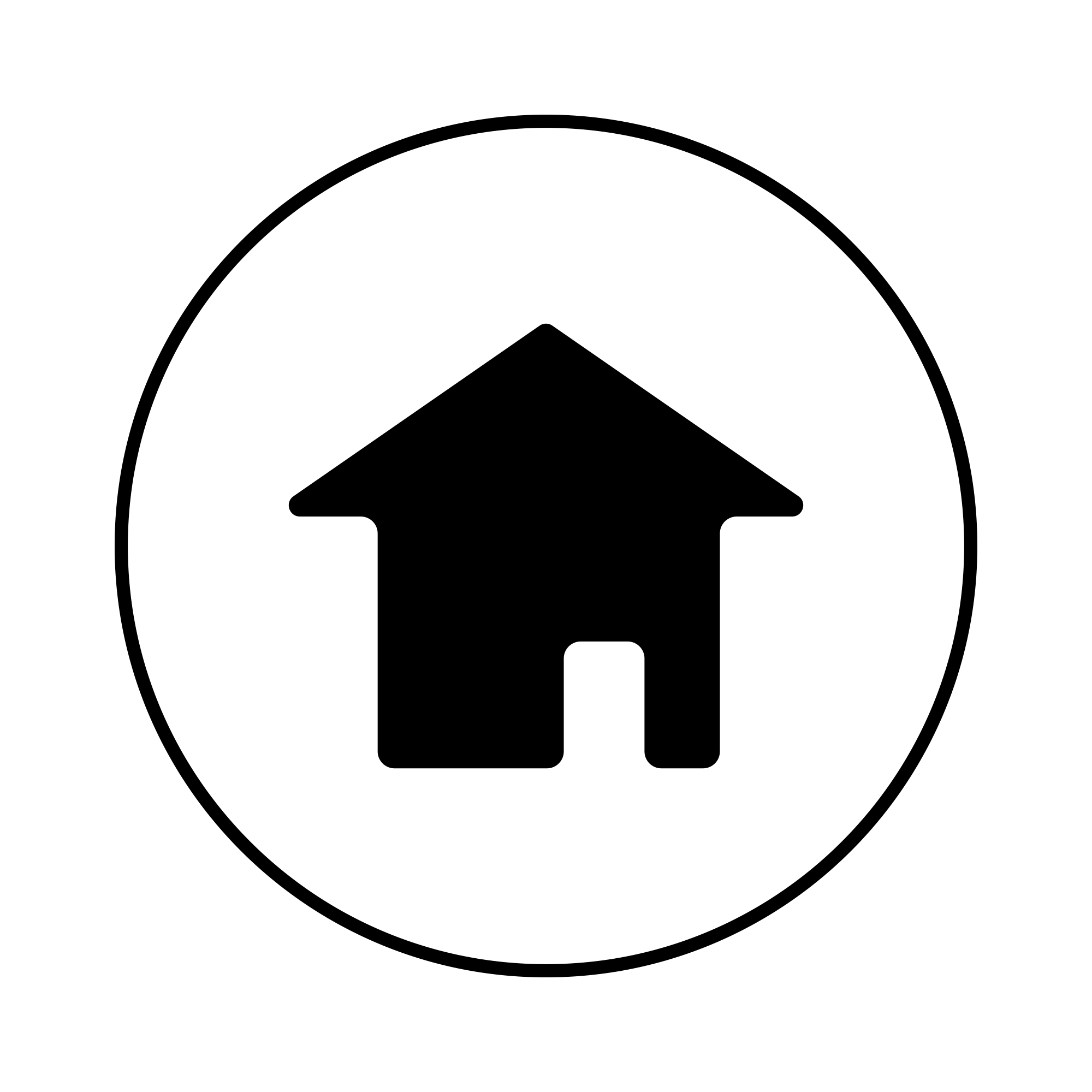 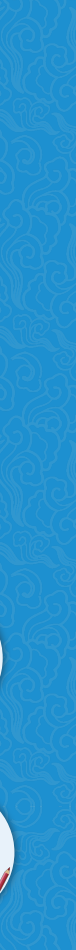 【课堂训练】                                        

请用列举法说一说长柄弯把伞的缺点，并提出改进方案。
（1）伞太长，不方便携带；
（2）弯把手太大，在拥挤的地方会钩住别人的口袋；
（3）打开和收拢不方便；
（4）伞尖容易伤人；
（5）太重，长时间打伞手容易酸；
（6）伞面遮挡视线，容易发生碰擦；
（7）伞打湿后，不易放置；
（8）手中东西多时，无法收拢。
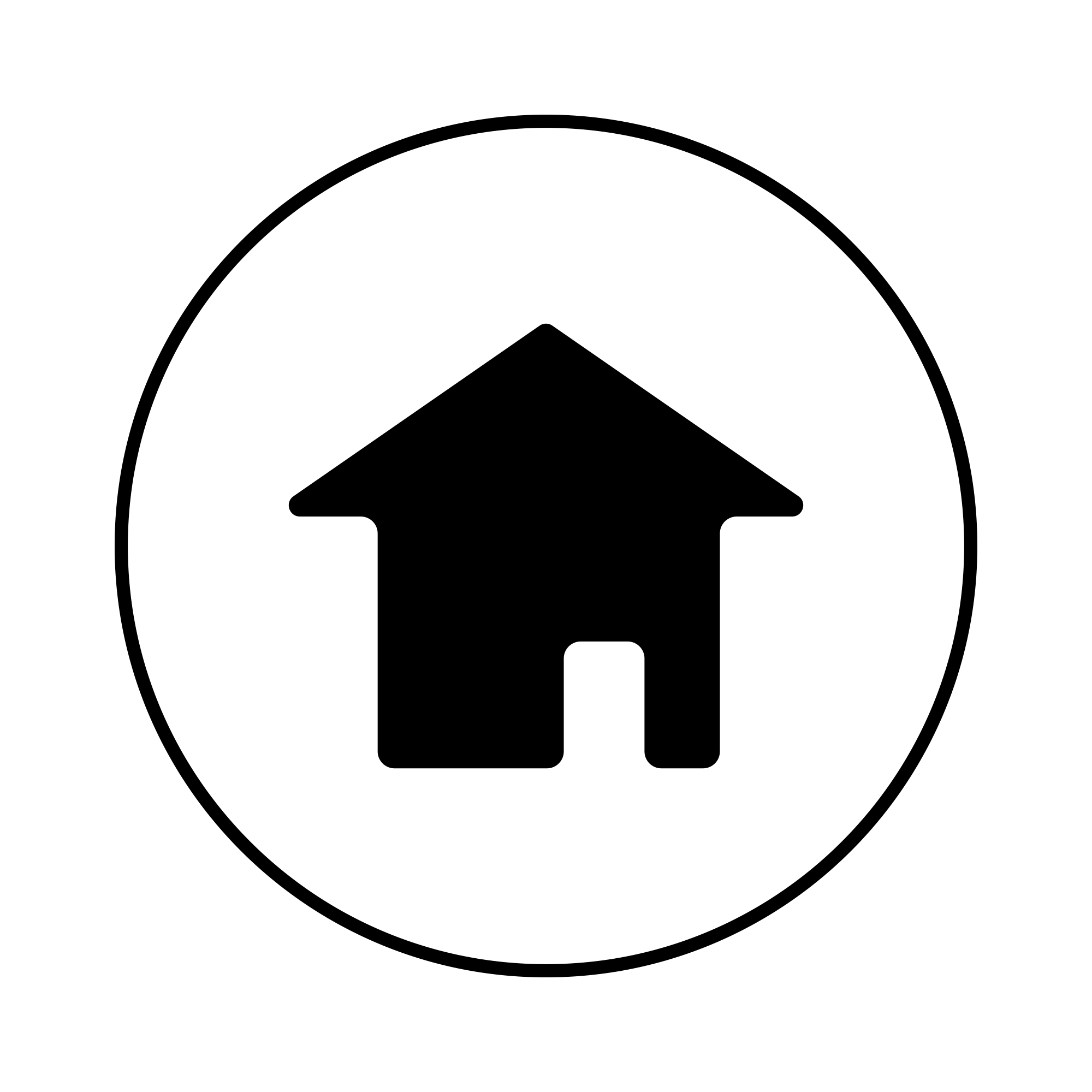 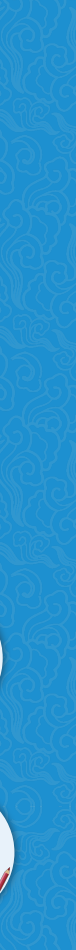 4. 其他创新方法
3）类比创新法

      类比创新法是根据两个或两类对象之间在某些方面的相同或相似之处而推断出它们
在其他方面也可能有相同或相似之处的一种思维方法。
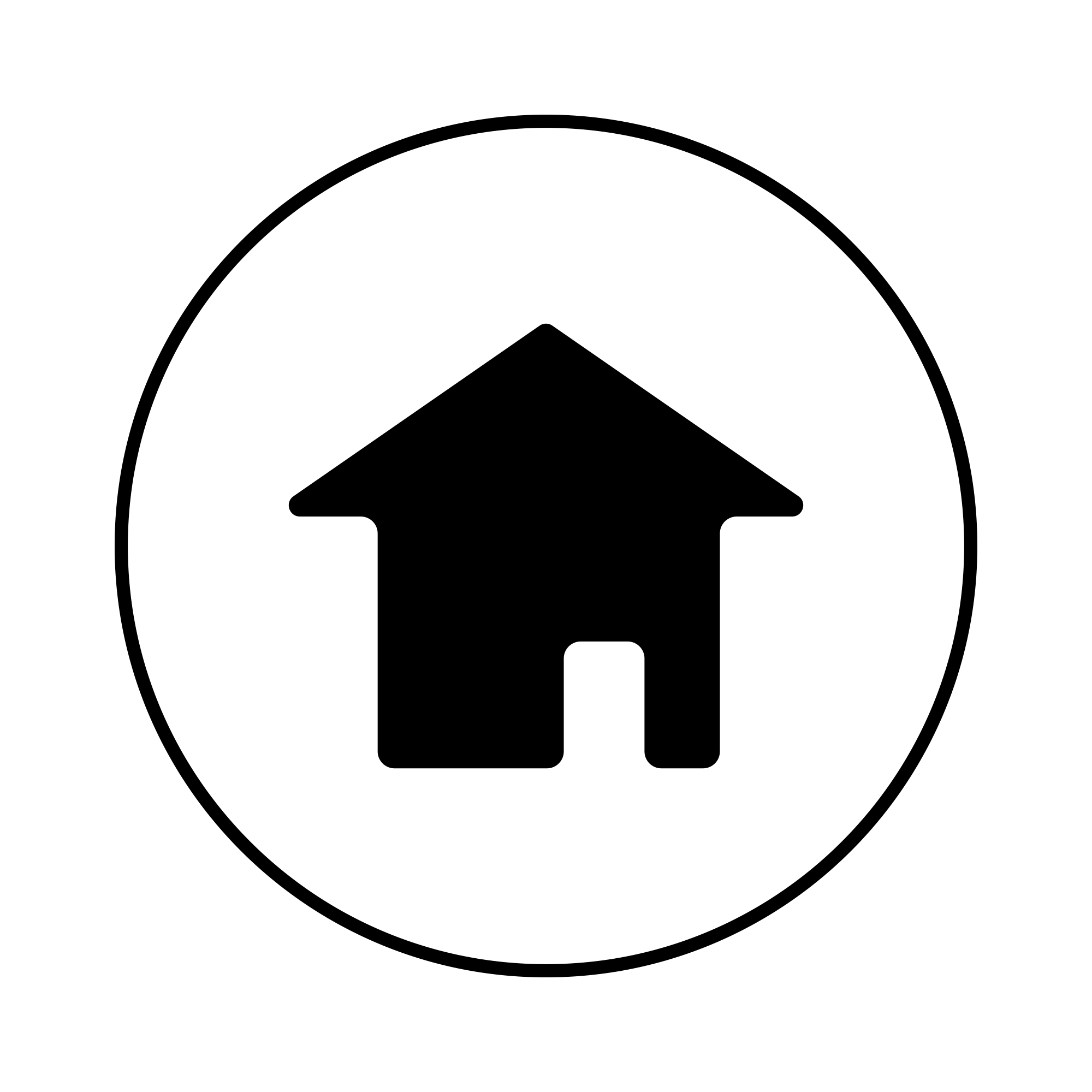 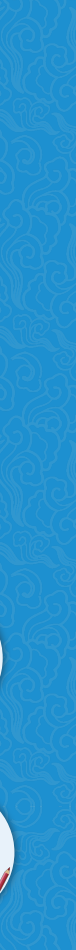 【小故事】                                        

      德恩在水下隧道施工中遇到了难题：在往水下掘进时，两边的土不停地往中间堆
积，他该怎么办呢？
      有次，他看到一种带壳的小虫使劲地往坚硬的树皮里钻，顿时恍然大悟。河下施工为什么不能用这种小虫的掘进技术呢？后来，他发明了“构质施工法”——将空心钢柱打入河底，以此为“构盾”，边掘进边延伸，在构盾的保护下进行施工。
      在这里，思考对象为水下隧道施工技术，某一客体为以壳护身钻进树皮的小虫。德恩通过联想和类比，将两者联系起来，根据树皮孔壁和空心钢柱体的相似性，受到启示，做出创造性的设想。
（资料来源：新浪博客）
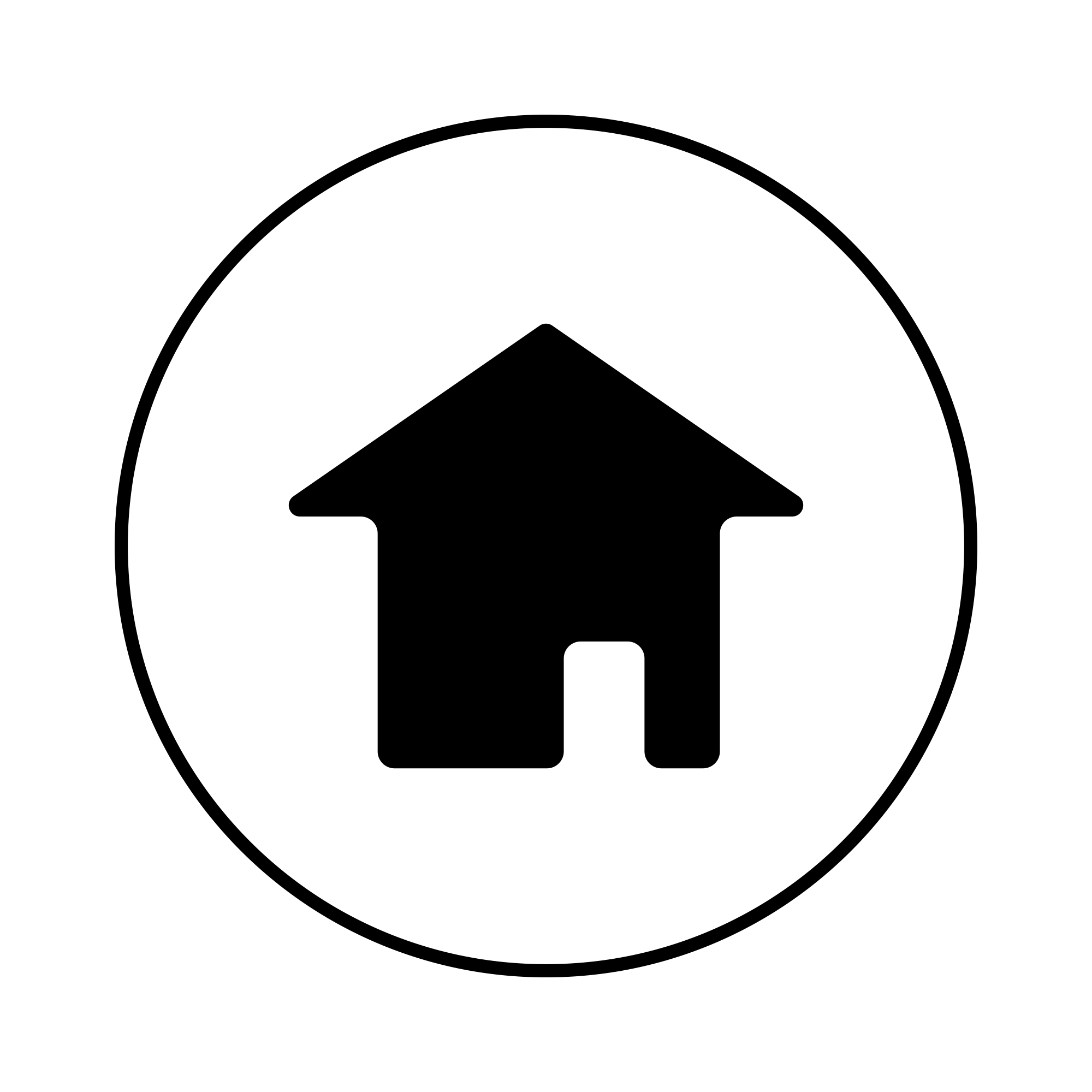 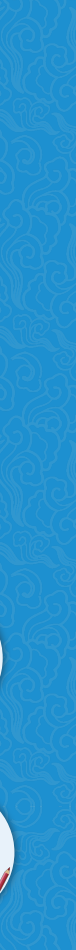 4. 其他创新方法
4）组合创新法

      组合创新法是将两种或两种以上的事物或理论的部分或全部进行有机的组合、变革、重组，从而诞生新产品、新思路或形成独一无二的新技术。
组合创新法的特点
将多个特征组合在一起
组合后要产生新方法或达到新效果，有一定的飞跃
组合在一起的特征相互支持、相互补充
利用现有的成果，不需要建立高深的理论基础和开发专门的高级技术
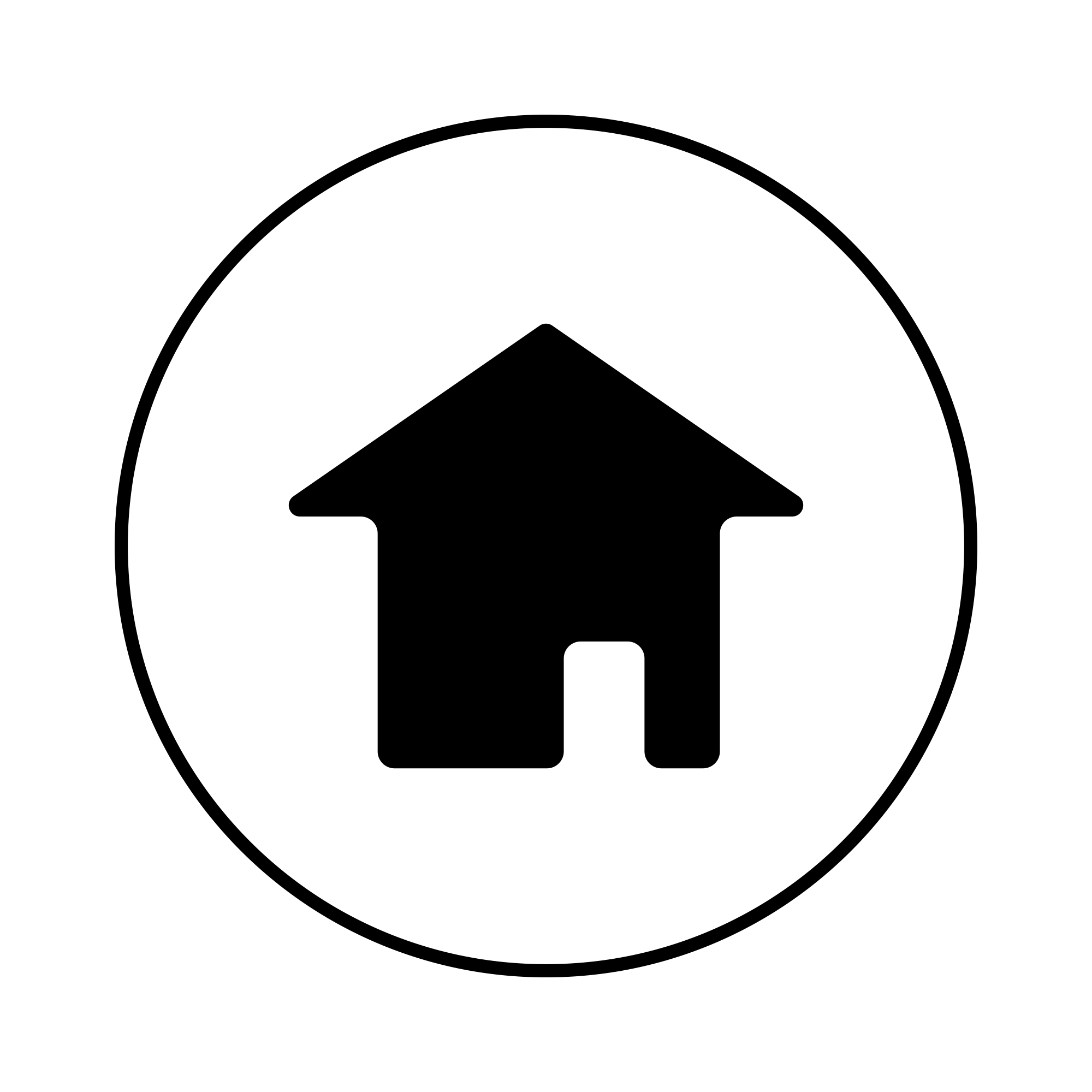 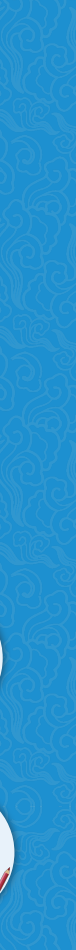 【脑洞大开】                                        

下面是我们生活中利用组合创新法进行发明创造的例子。
（1）电话机 + 录音机 → 录音电话
（2）电磁炉 + 锅 → 电饭锅
（3）无人机 + 摄像头 → 航拍无人机
（4）按摩功能 + 椅子 → 按摩椅
（5）房屋 + 汽车 → 房车
（6）电热器 + 炊壶 → 电水壶
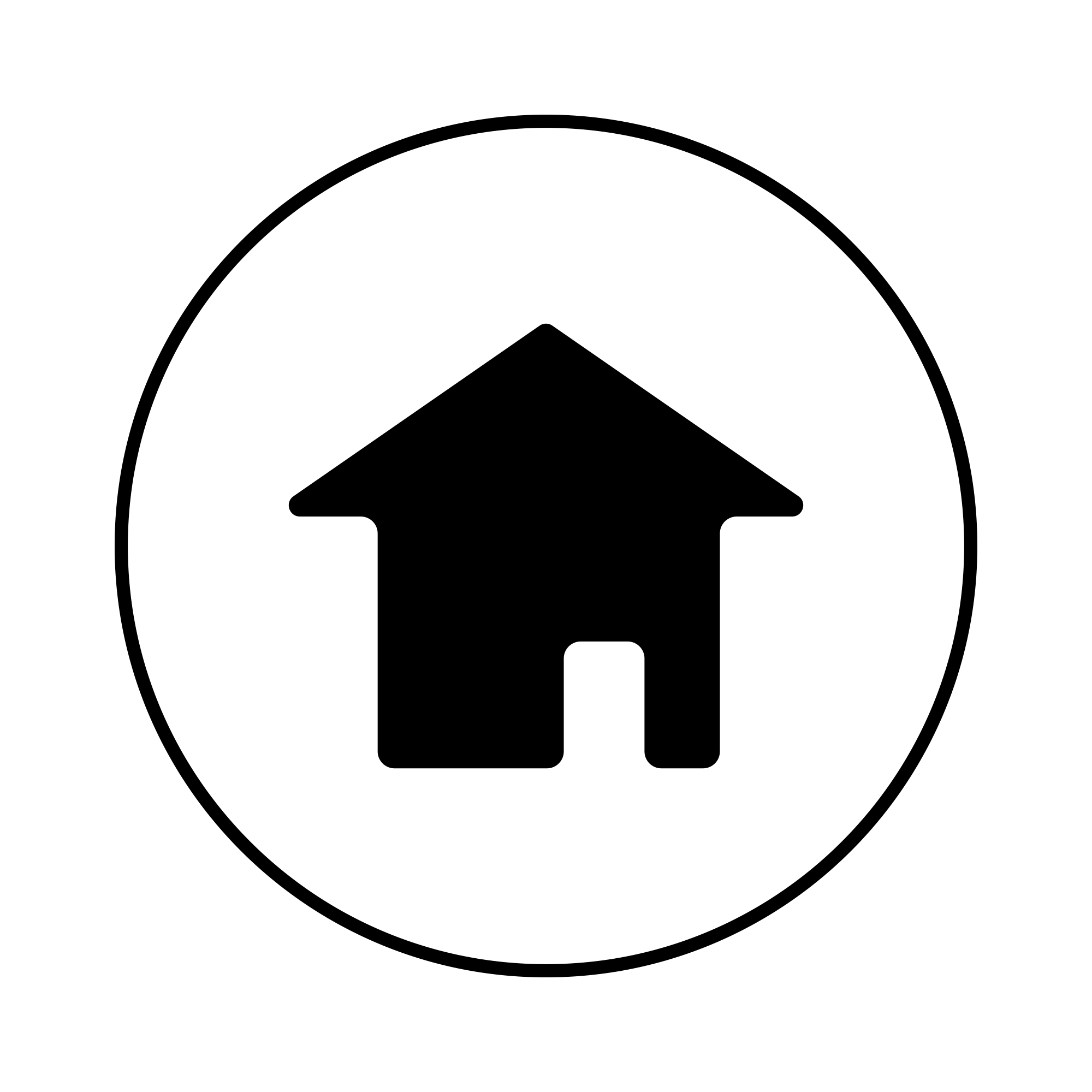 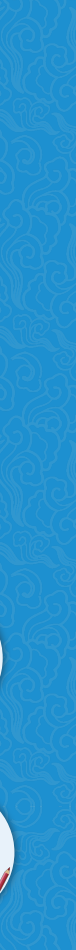 实践训练
一、头脑风暴法训练

1. 训练目标
掌握组织和参与头脑风暴活动的技能，增强运用头脑风暴法解决实际问题的能力。

2. 训练要求
（1）此为集体训练项目，训练中要严格遵守延迟评判原则，不应出现任何阻碍思
维的消极行为；
（2）一般以6～8人为一组；
（3）结束后，要对整个训练过程进行总结，内容包括训练目标达成情况、训练者
的积极性、有无违反规则、需改进之处等。
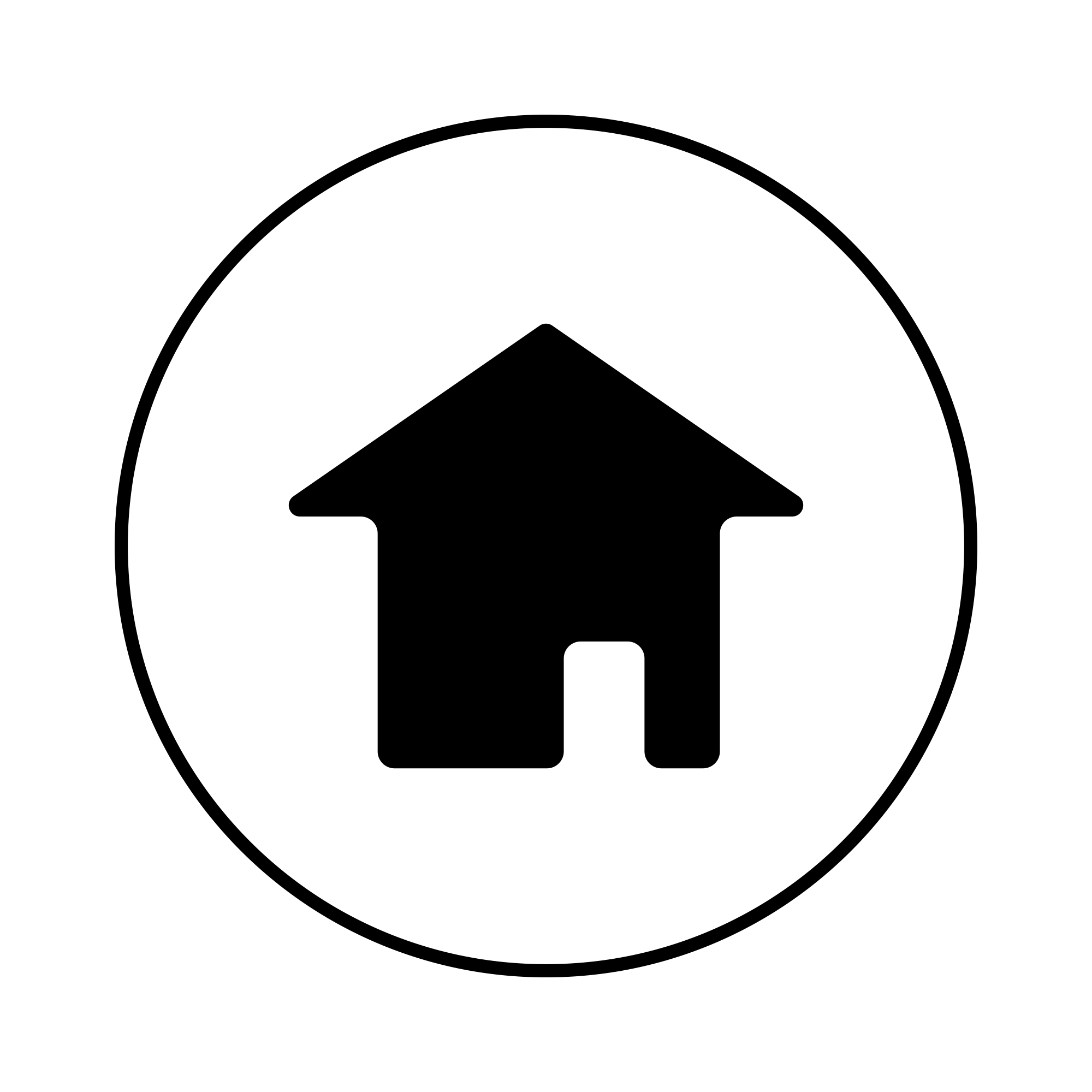 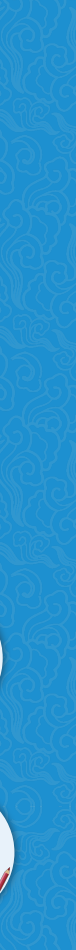 实践训练
一、头脑风暴法训练

3. 训练课题参考
在下列课题中任选一项进行头脑风暴训练。
（1）如何创办一个科技中介服务机构？
（2）你所在的地区应该怎样进一步搞好投资环境建设？
（3）如何创业并完成原始积累？
（4）如何提高食堂服务水平和饭菜质量？
（5）如何向人们宣传环保知识？
（6）拓宽筹资渠道的方法有哪些？
（7）如何提高某产品的市场占有率？
（8）如何使一种产品投入少且影响大？
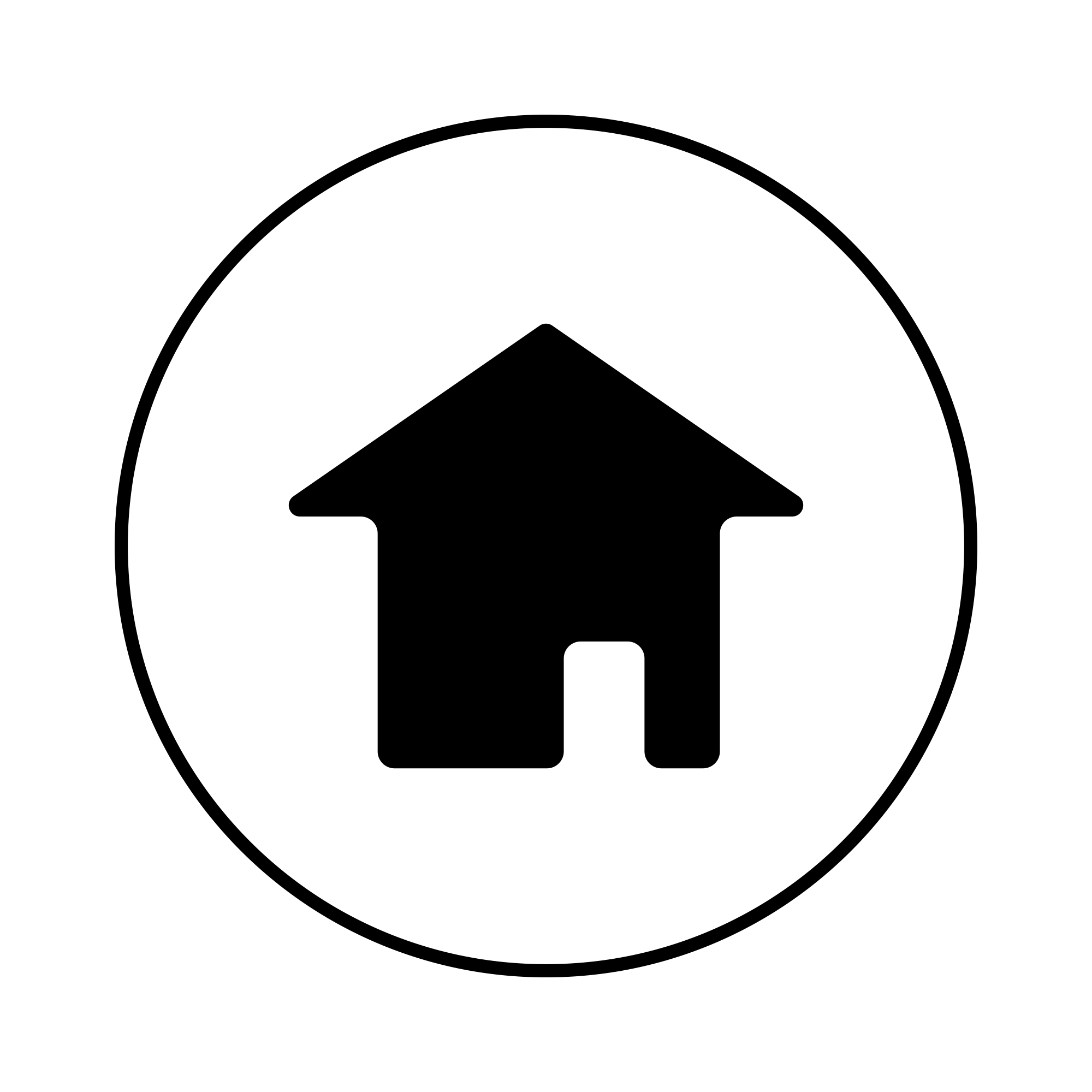 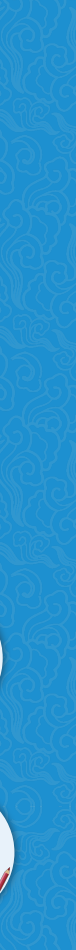 实践训练
二、类比法训练

（1）在进行创造活动时，有时可将创造对象“拟人化”。如挖土机的问世就是模拟人体手臂的动作来进行设计的。它的主臂如同人的手臂，可以上下左右弯曲，挖斗如同人的手掌，可以插入土中，将土挖起。请你想一想其他的机械跟人体的功能有什么相似的地方，或人体的某些功能能否用来当作机械使用。
（2）从自然界或已有的发明成果中，寻找与创造对象相类似的东西，通过直接类比，创造新的事物。例如，利用仿生学原理设计飞机、潜水艇等。请你想一想身边还有哪些东西是受大自然的启发后创造发明的。
（3）许多事物相互间具有对称性，人们可以通过对称类比，创造出新的东西，例如，英国物理学家狄拉克从描述自由电子运动的方程中，得出正负对称的两种能量解。大自然是正负相对的，通过某一方面，你是否能想到另一方面？
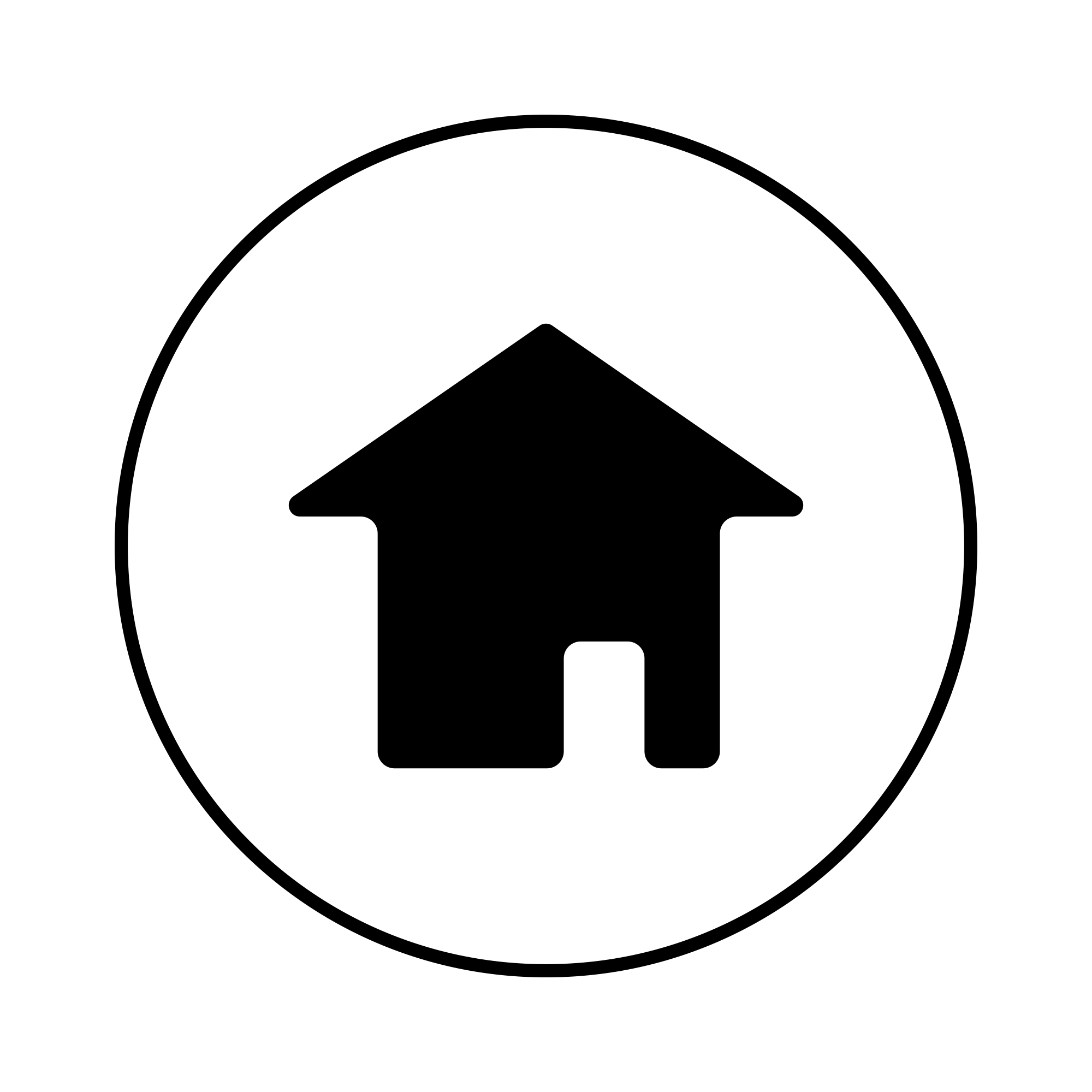 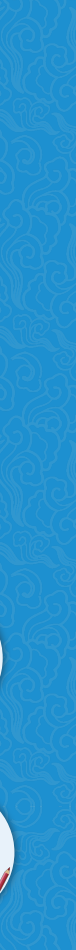 实践训练
二、类比法训练

（4）物质属性之间的关系是错综复杂的，但是，人们可以综合它们的相似特征进行类比。例如，要设计一架飞机，可先做模型，将其放在风洞中进行模拟飞行试验，这就综合了飞机在飞行中的许多特征，进而进行综合类比。同样，也可用船模来模拟设计要建造的船舶。这种方法在很多地方可以得到应用，请列举两个运用综合类比法的实例。
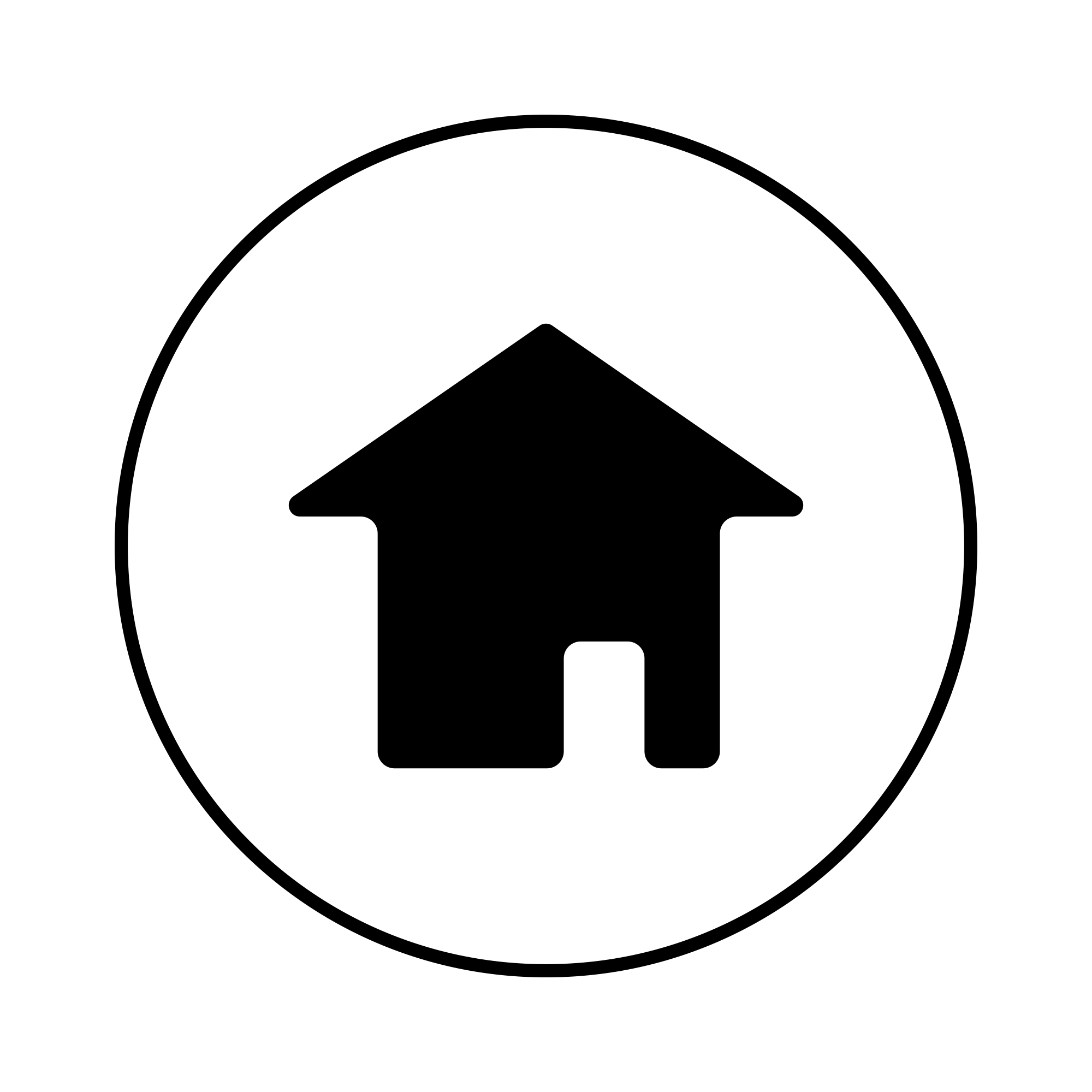 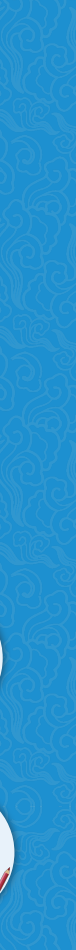 实践训练
三、奥斯本检核表法训练

针对下列检核项目进行讨论。
（1）电吹风、纸张等物品能否他用？
（2）超声波、激光等技术能否借用？
（3）在纯牛奶、玻璃中增加什么可以提高其功能或性能？
（4）手机、衣架能缩小吗？
（5）自行车、钟表能改造吗？
（6）汽车燃料、文字记录能否替代？
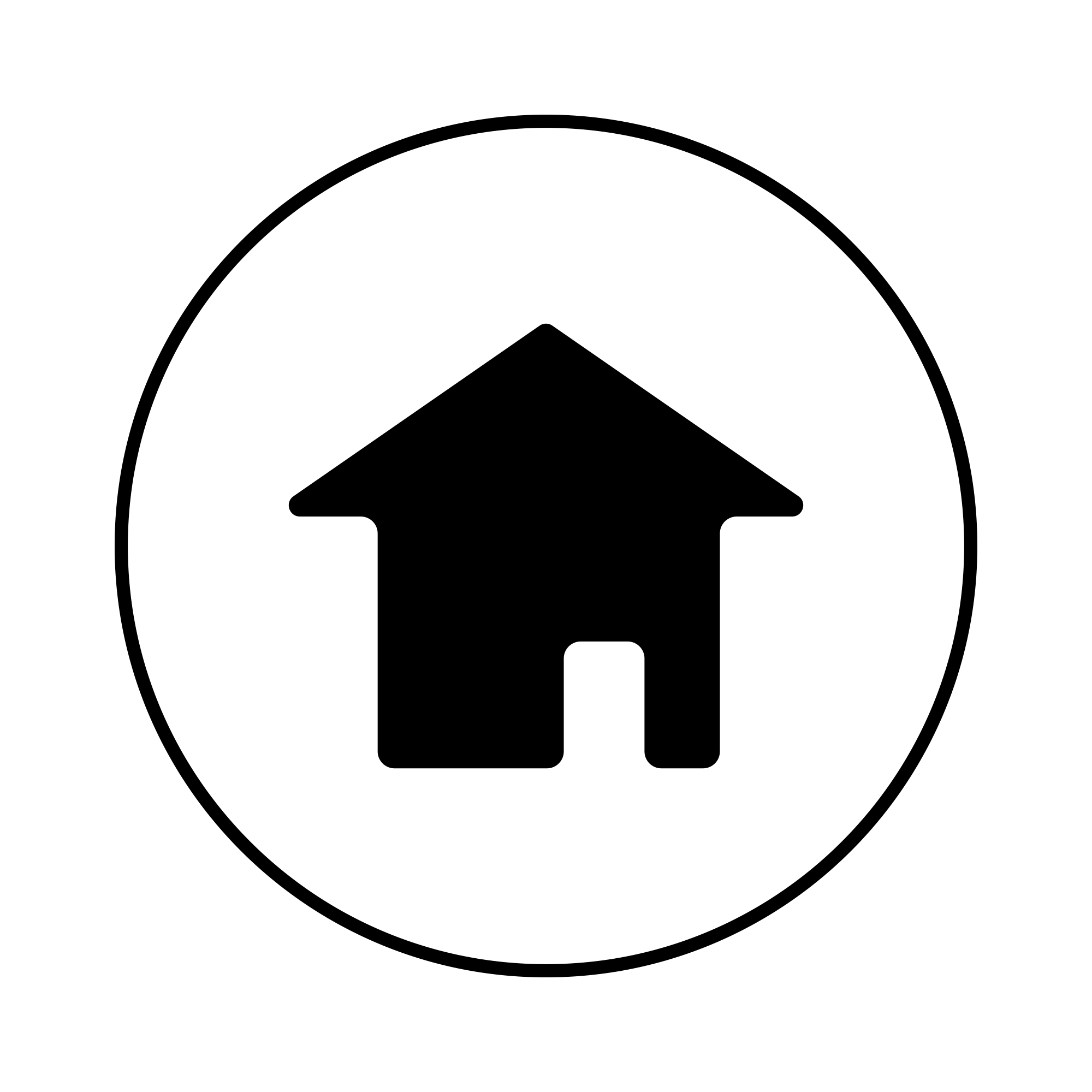 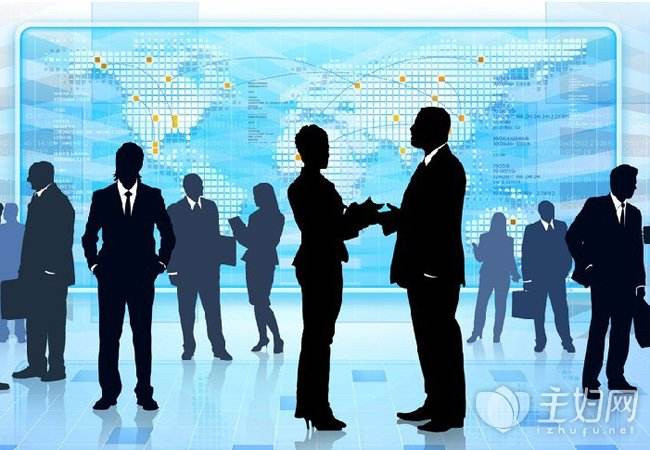 谢
谢
观
看
！